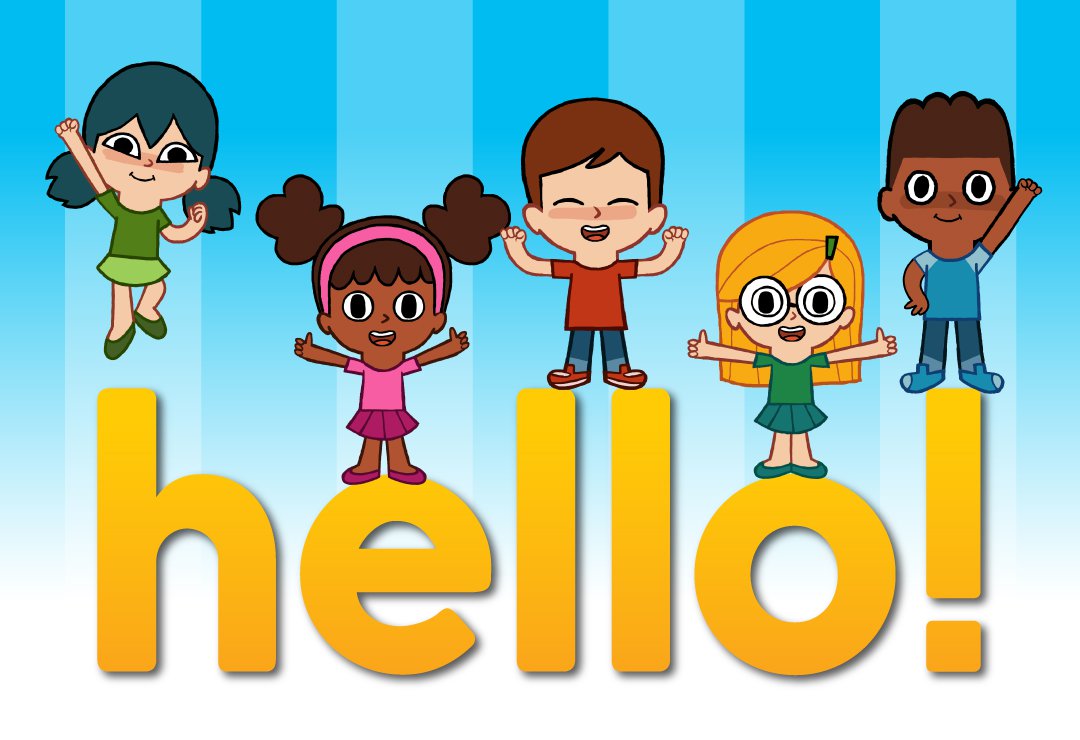 7
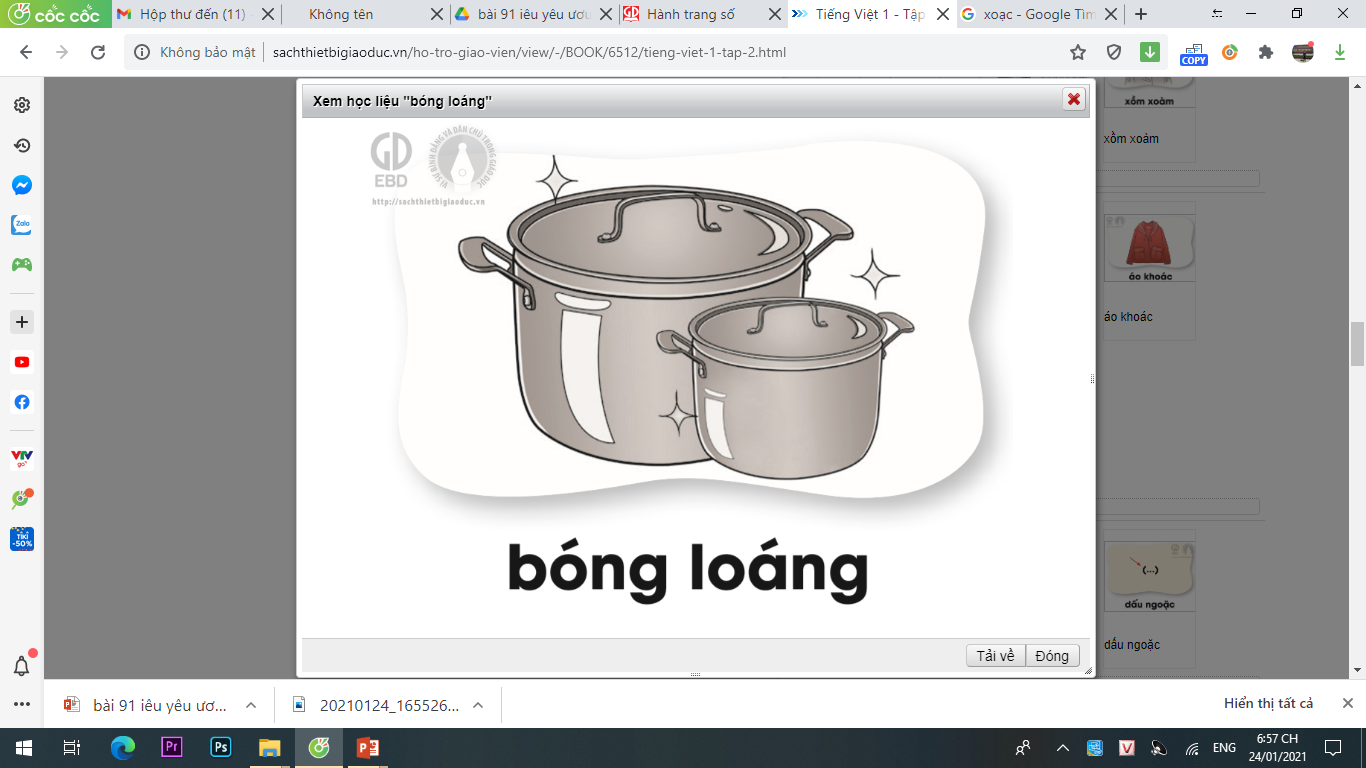 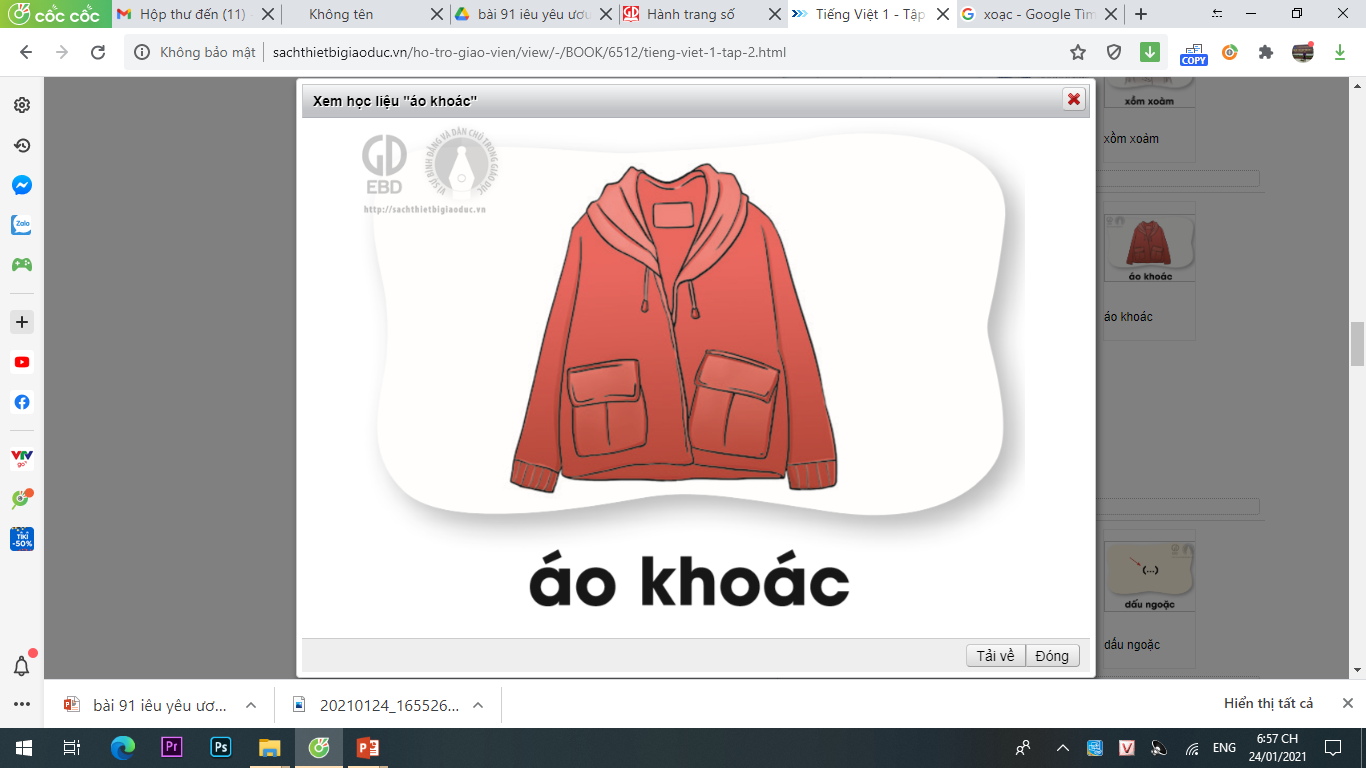 hoàng hôn
nứt toác
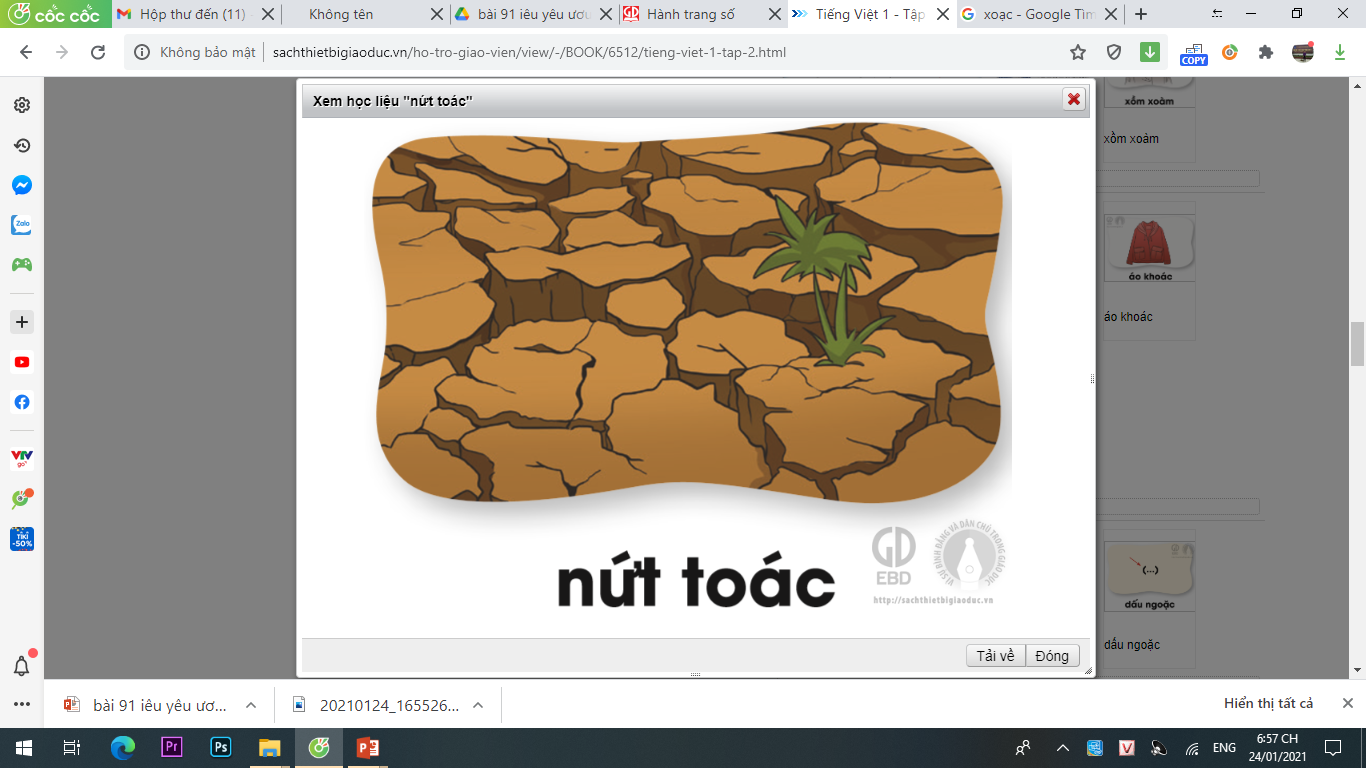 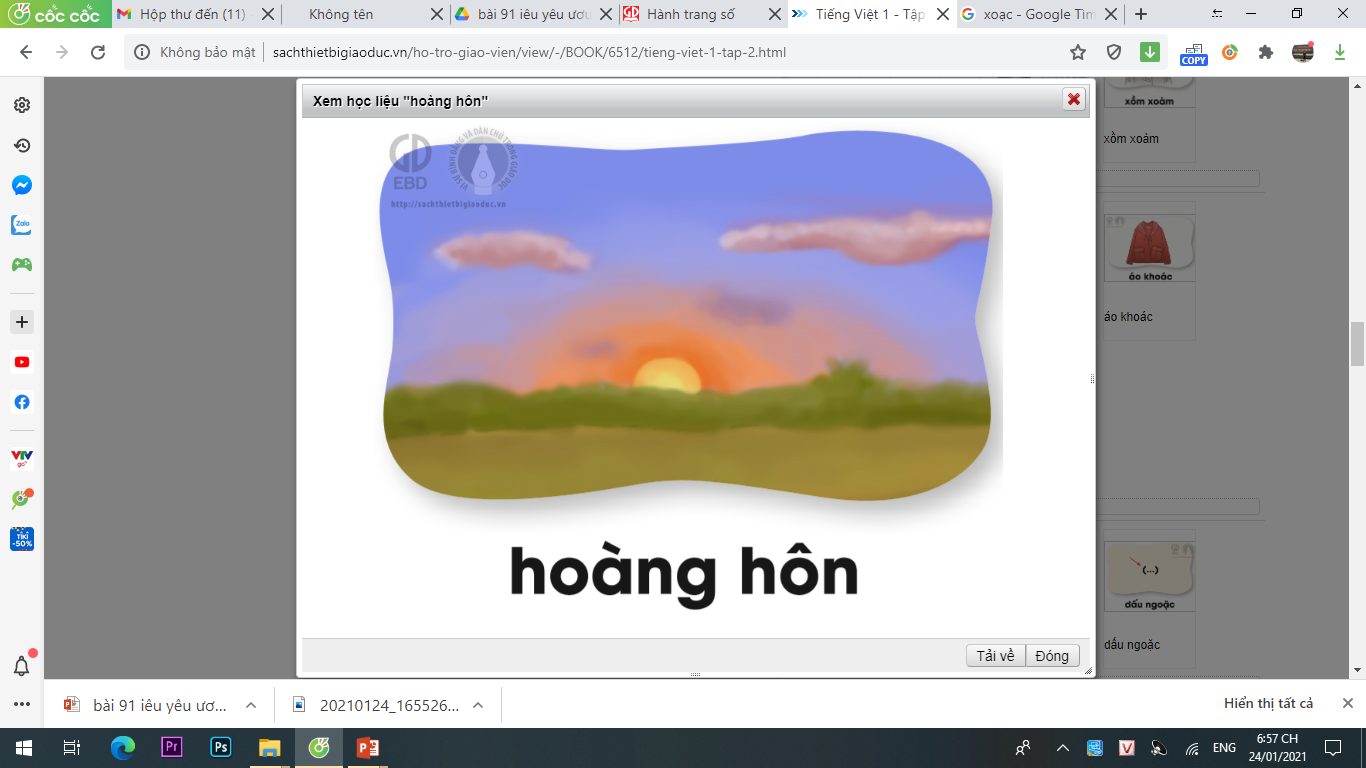 áo khoác
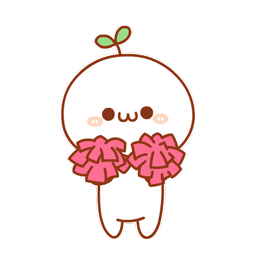 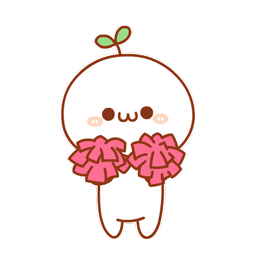 bóng loáng
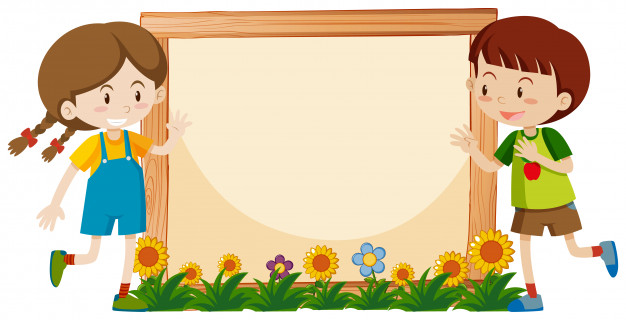 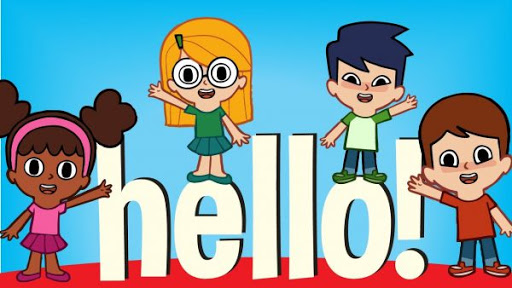 Bài 104:
oăng oăc
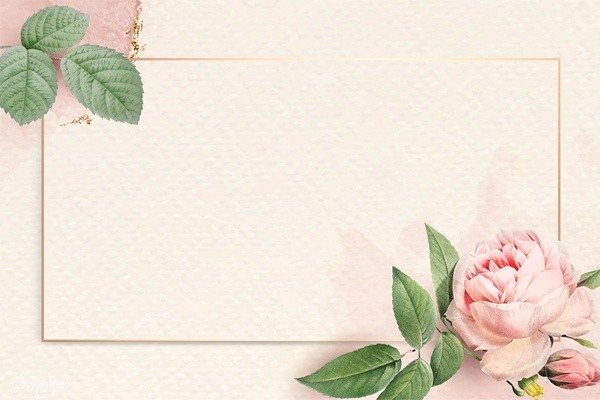 Khám phá
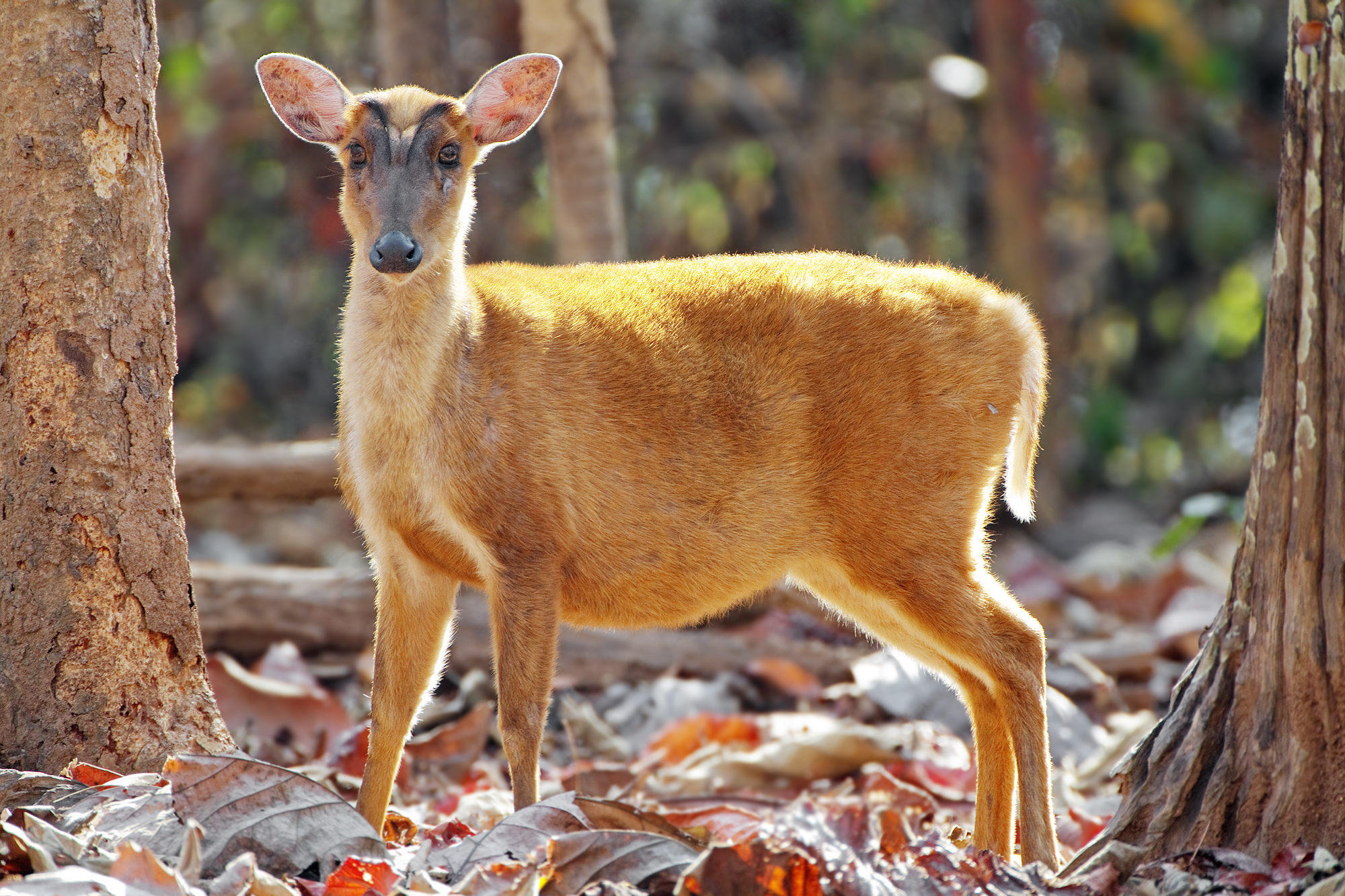 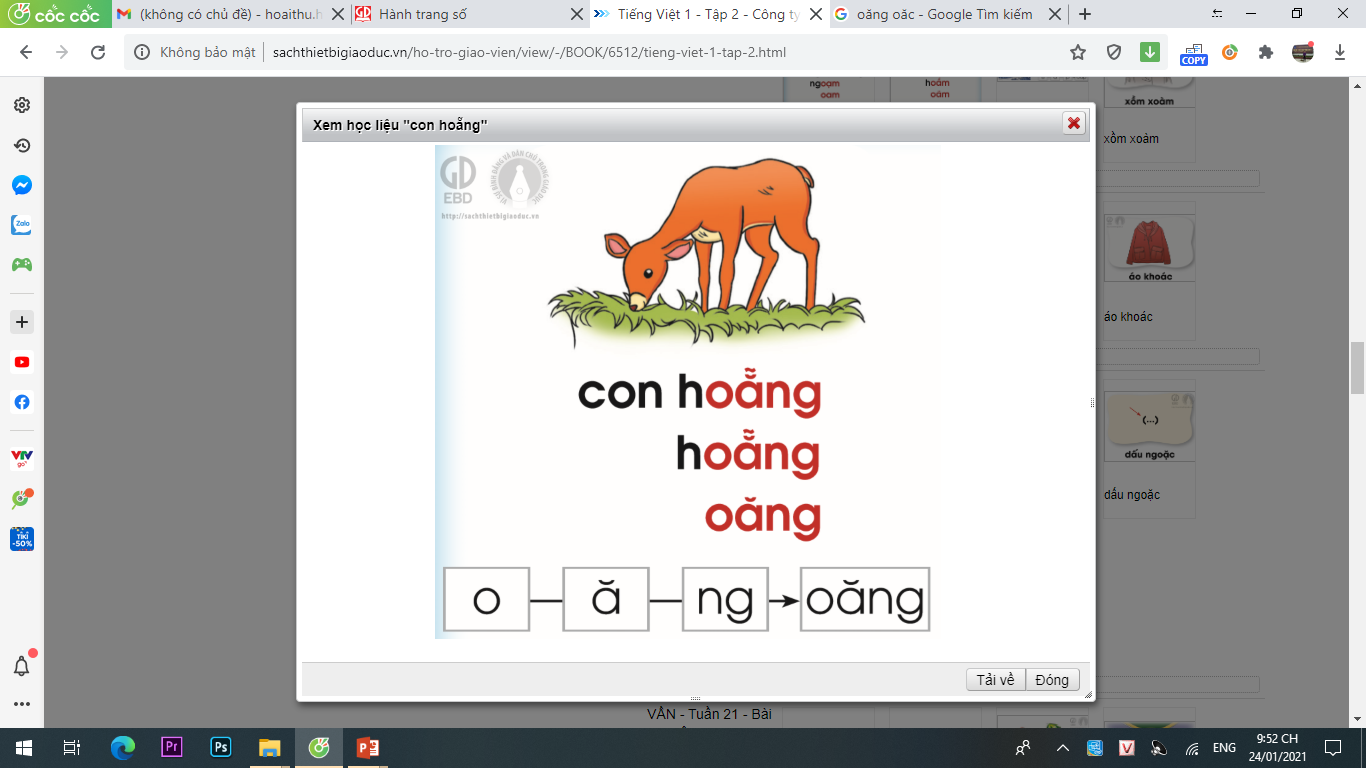 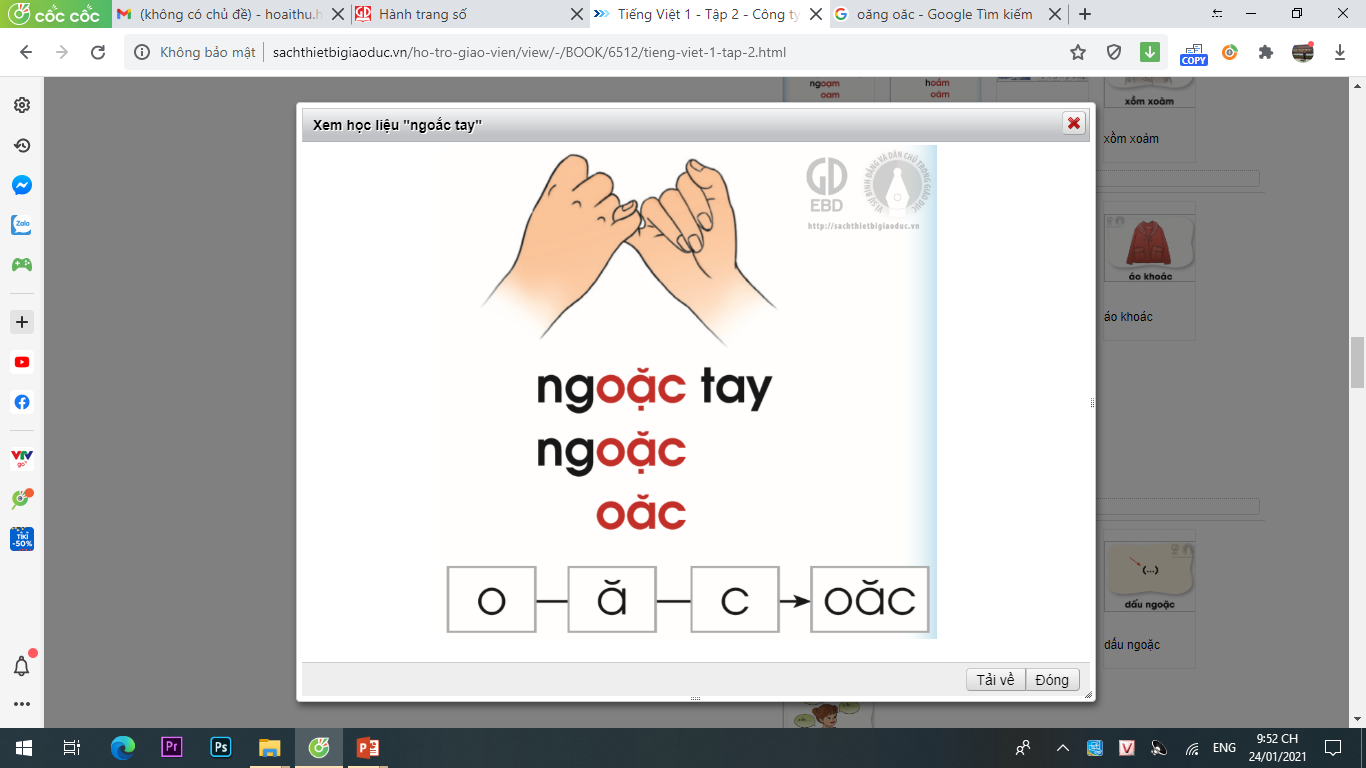 con hoẵng
ngoặc tay
hoẵng
ngoặc
o
ă
oăng
oăng
oăc
ă
ng
o
oăc
c
o
o
ă
ă
oăng
oăc
ng
c
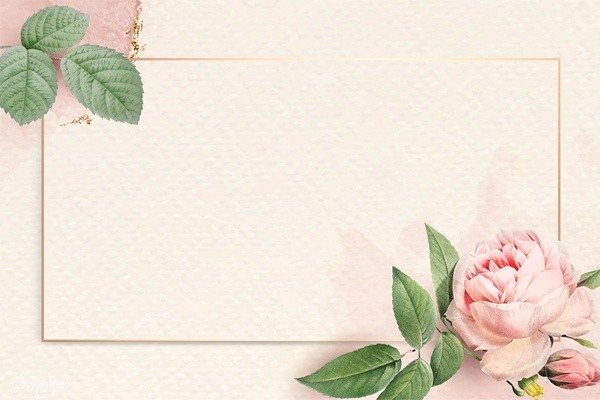 Đọc từ 
ứng dụng
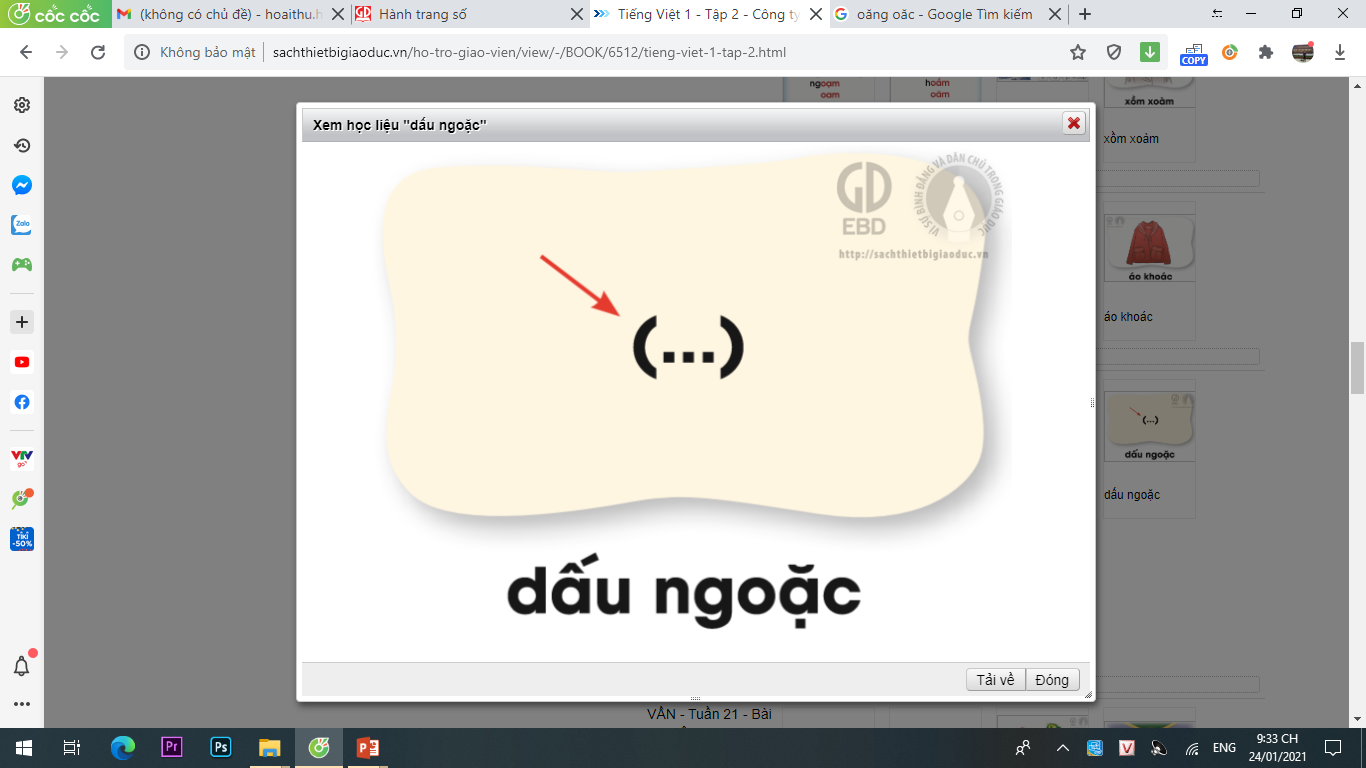 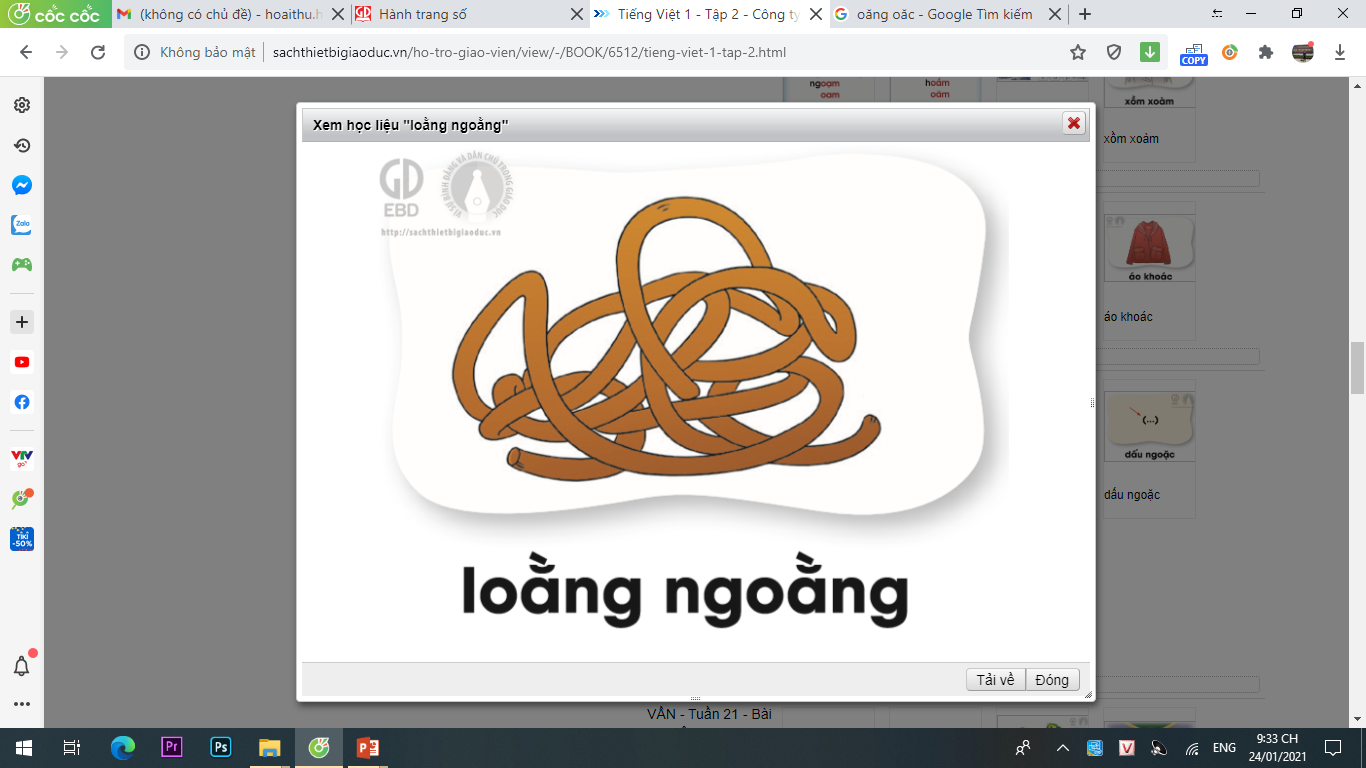 loằng ngoằng
dấu ngoặc
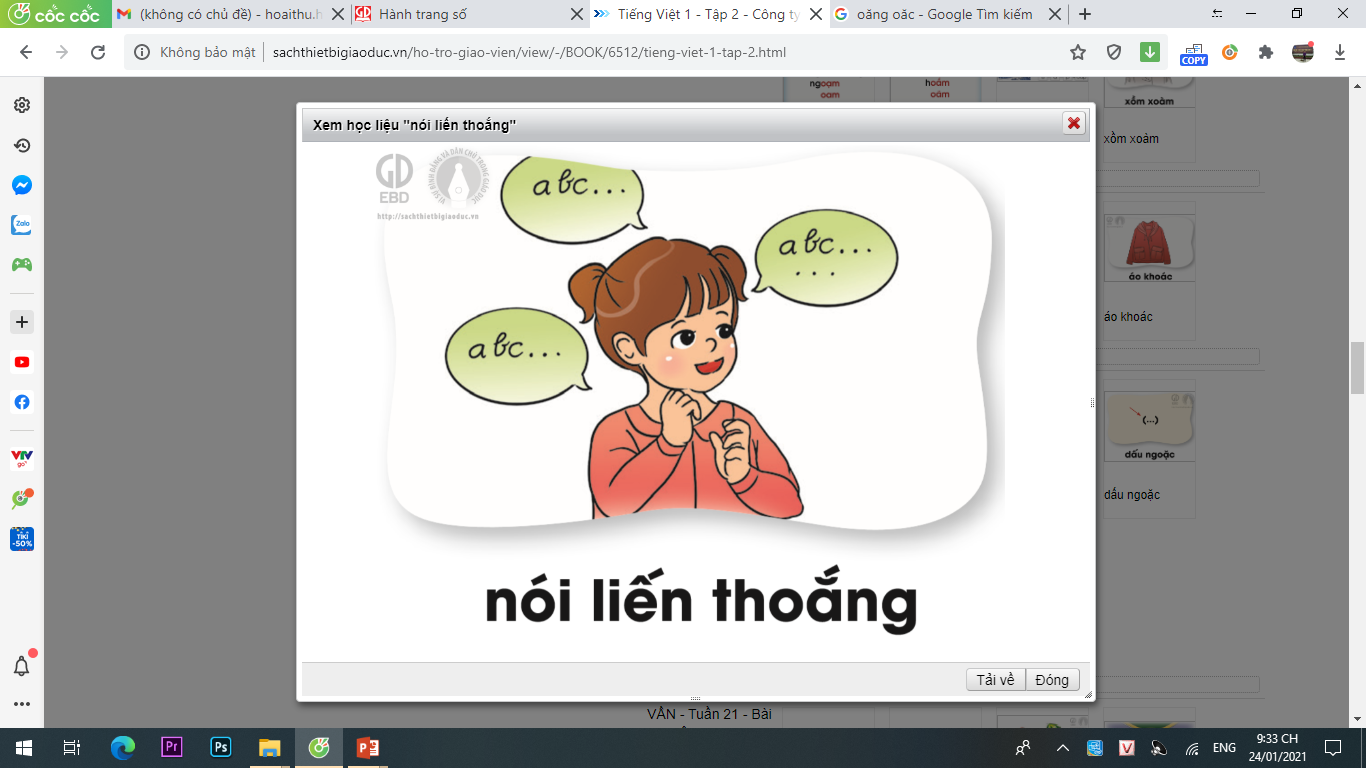 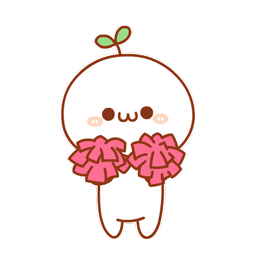 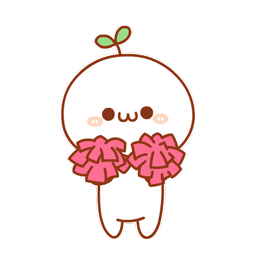 nói liến thắng
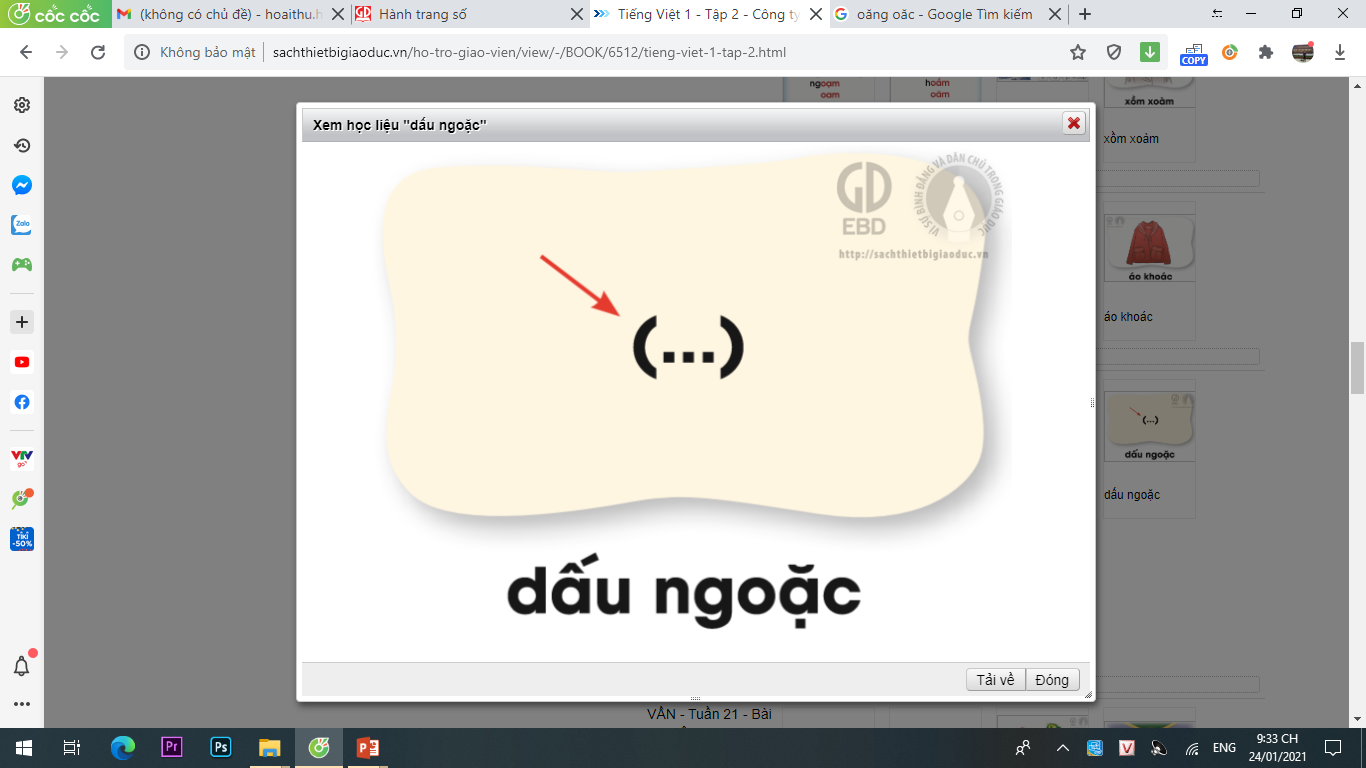 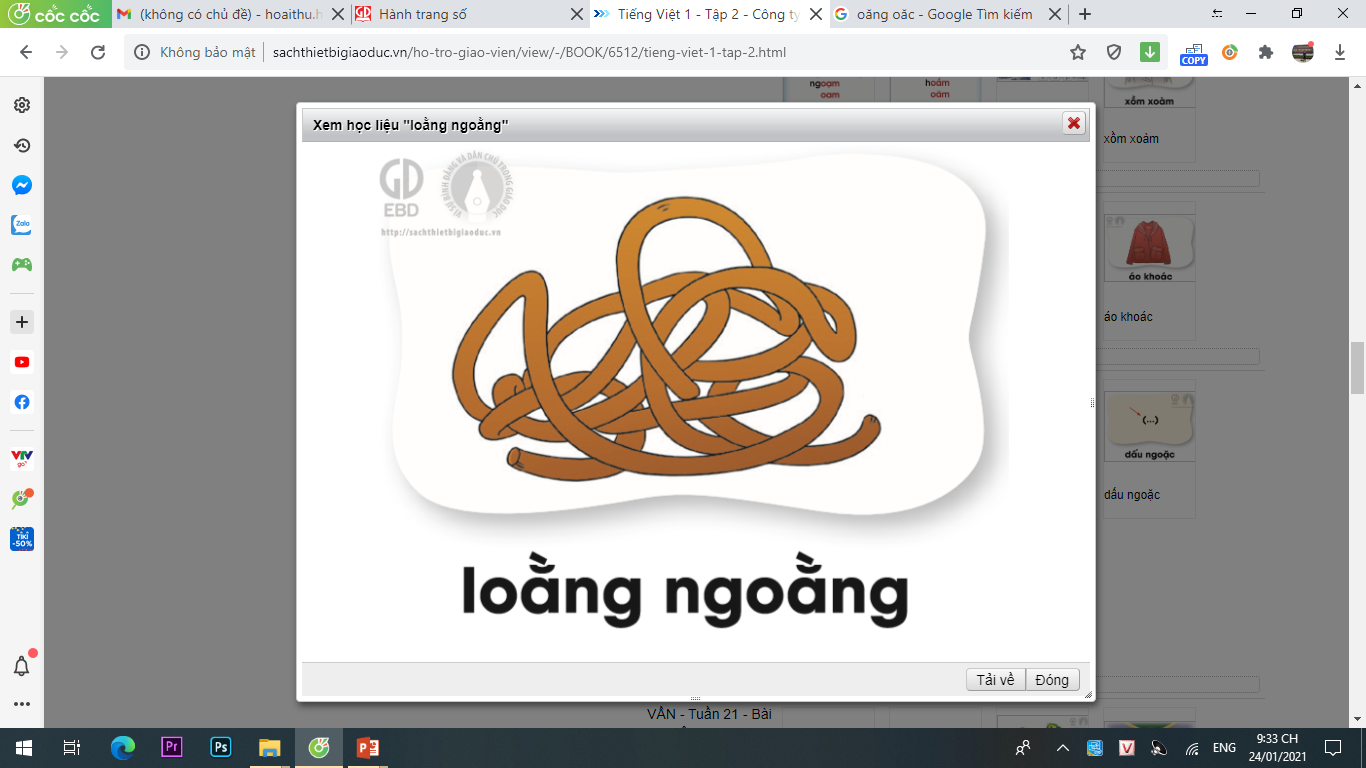 oăng
loằng ngoằng
oăng
oăc
dấu ngoặc
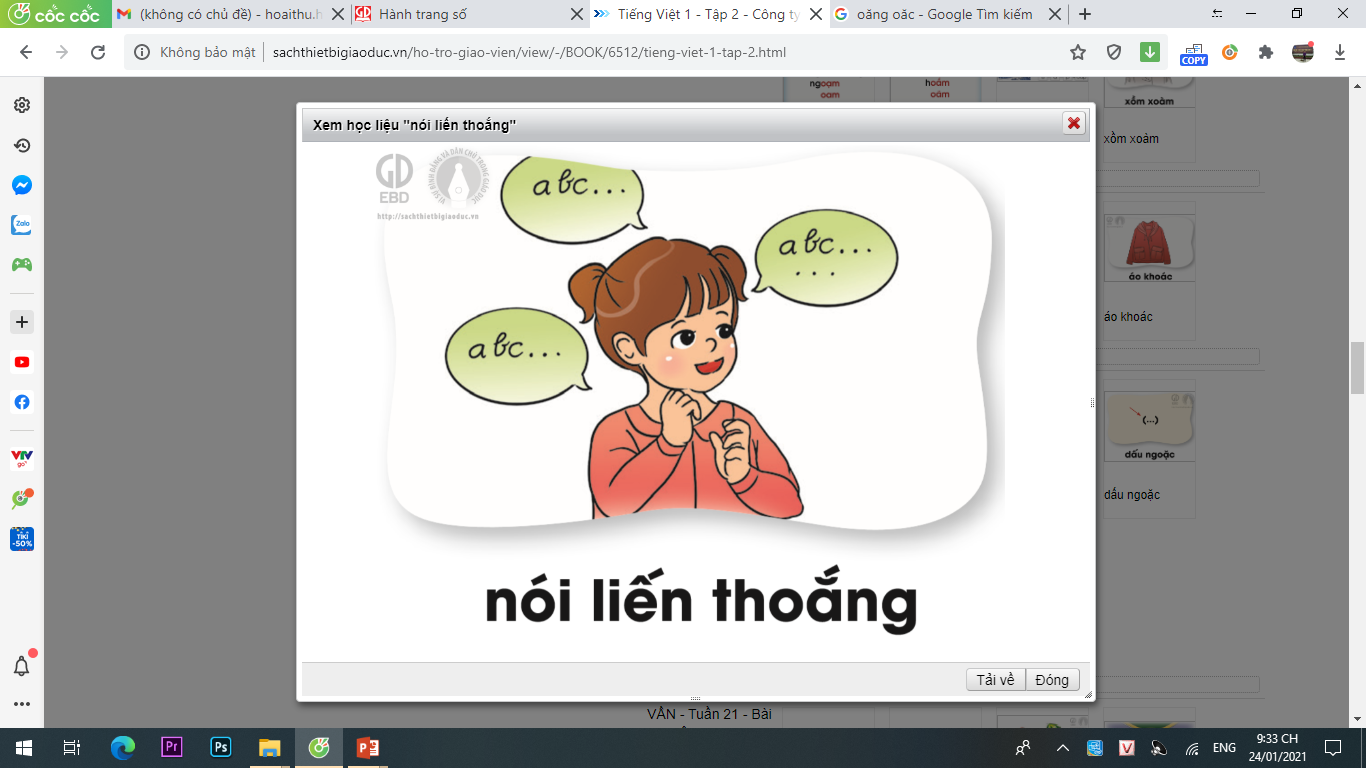 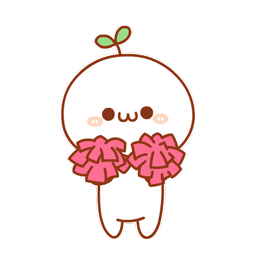 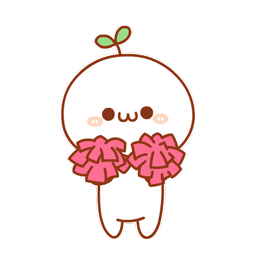 oăng
nói liến thoắng
Tạo tiếng
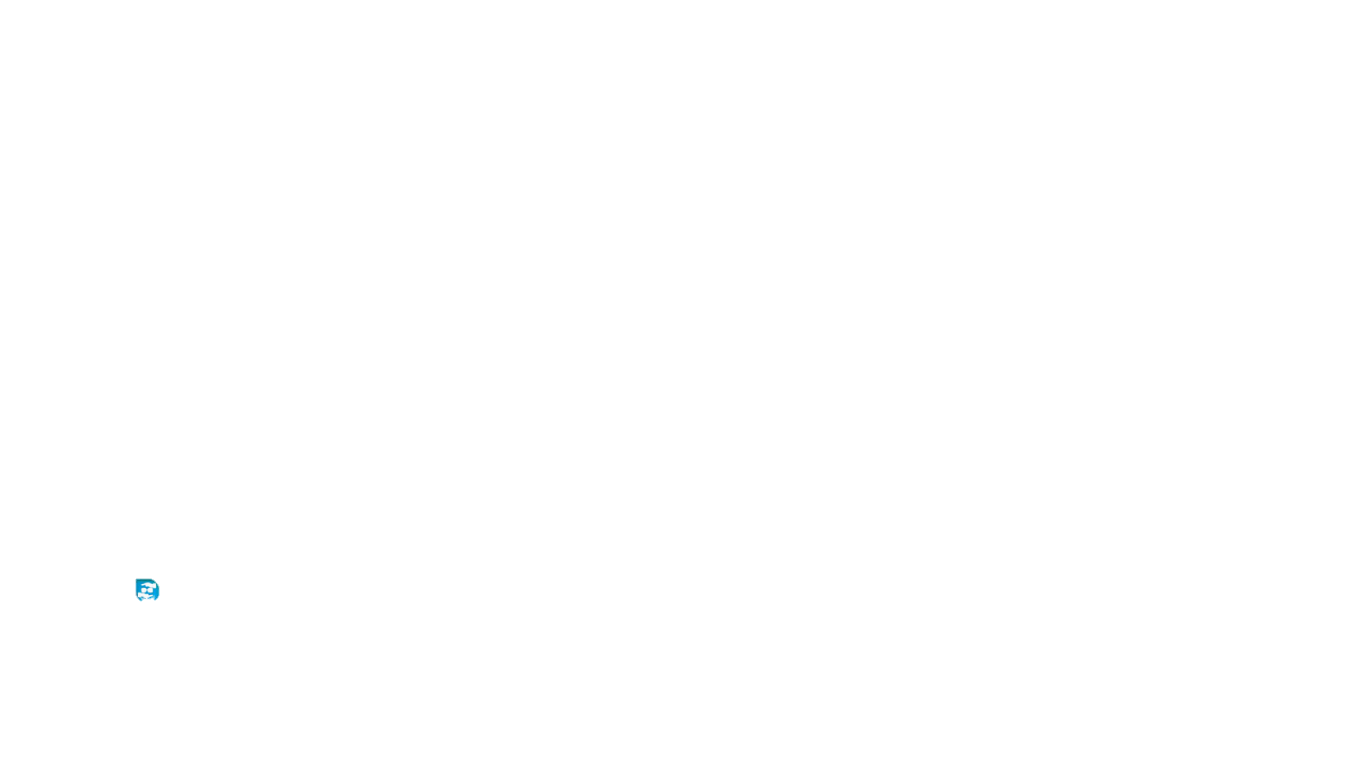 hoặc
hoặc
h
oăc
.
huyễn hoặc
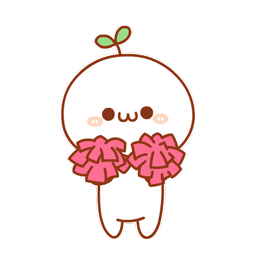 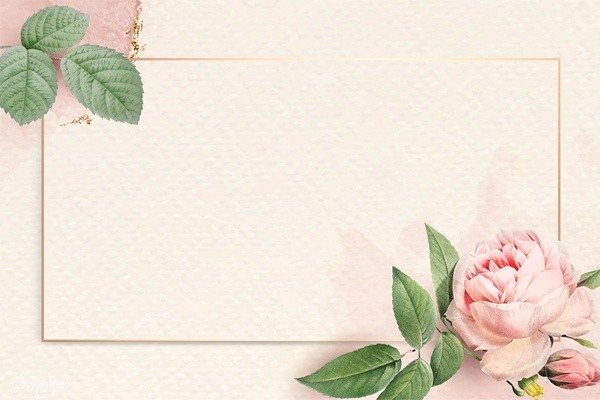 Viết
ęnƑ
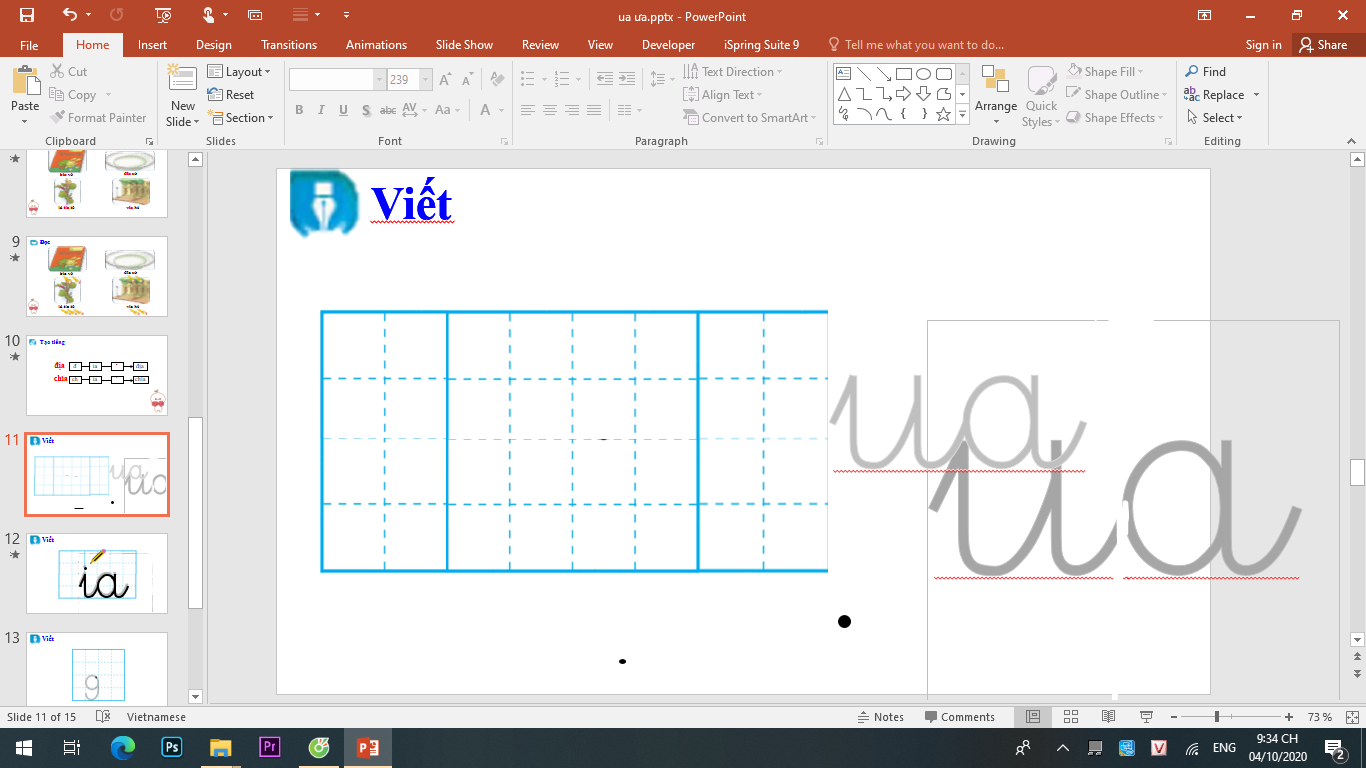 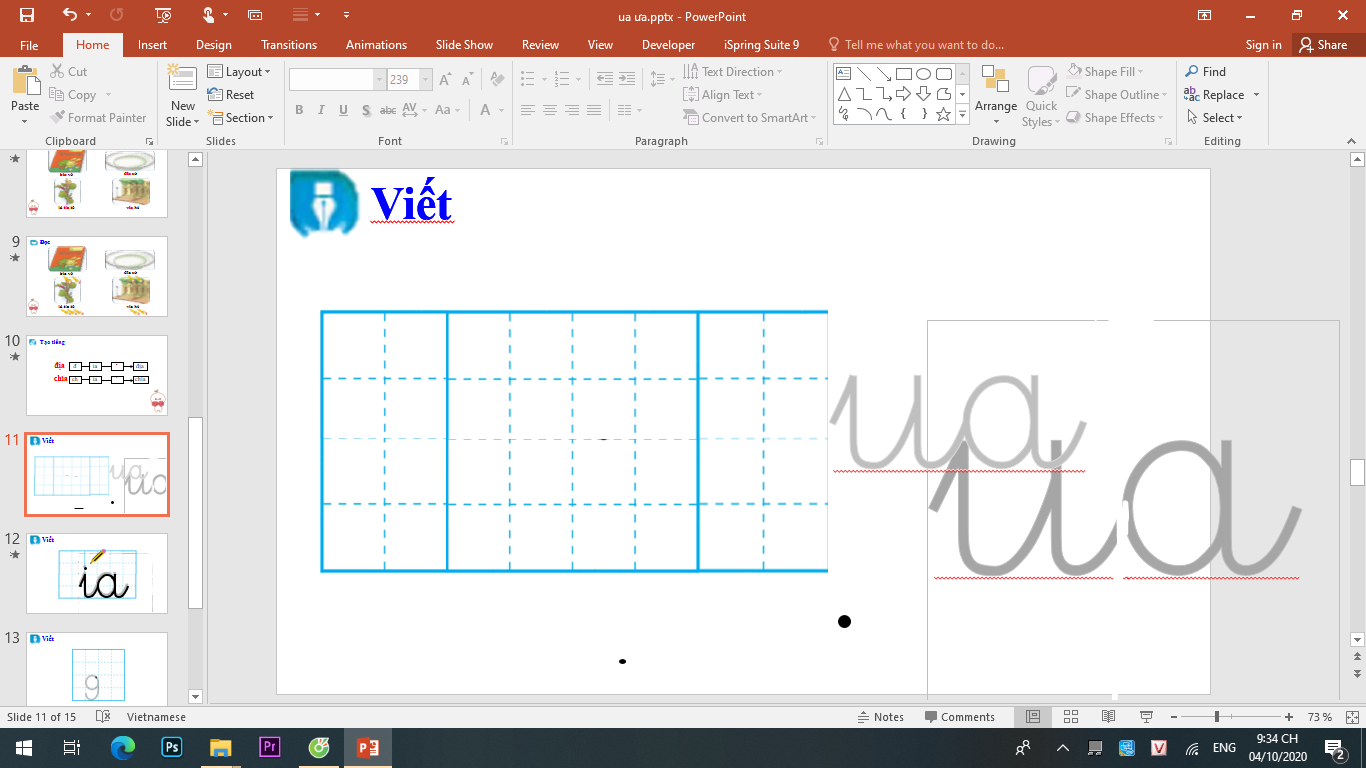 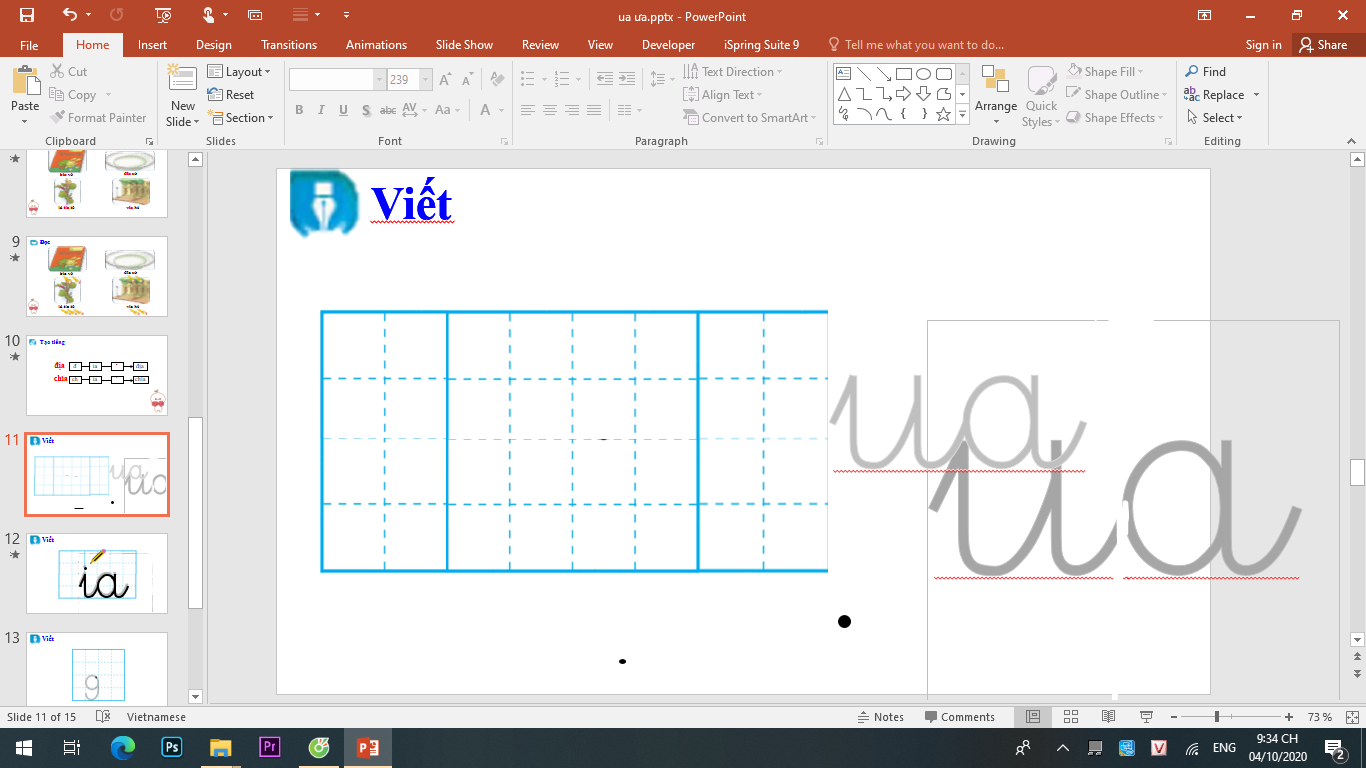 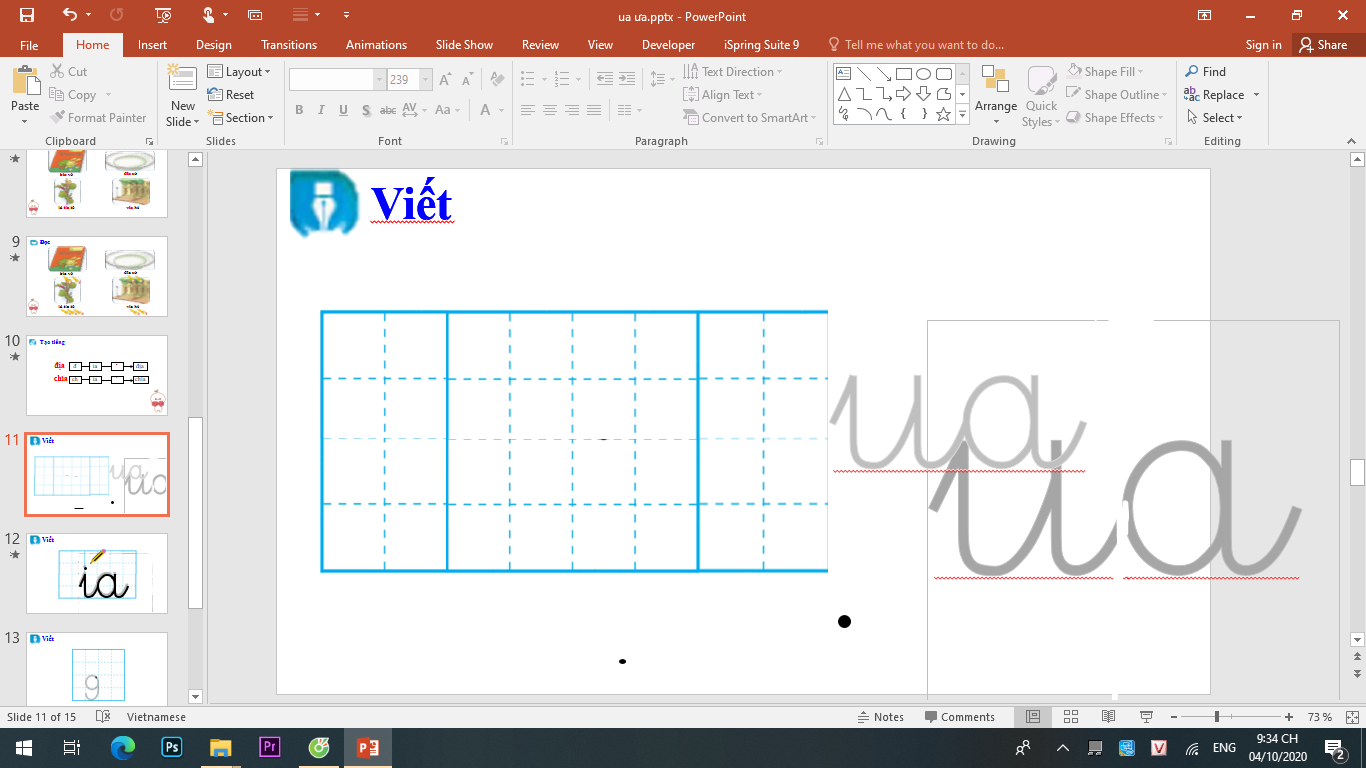 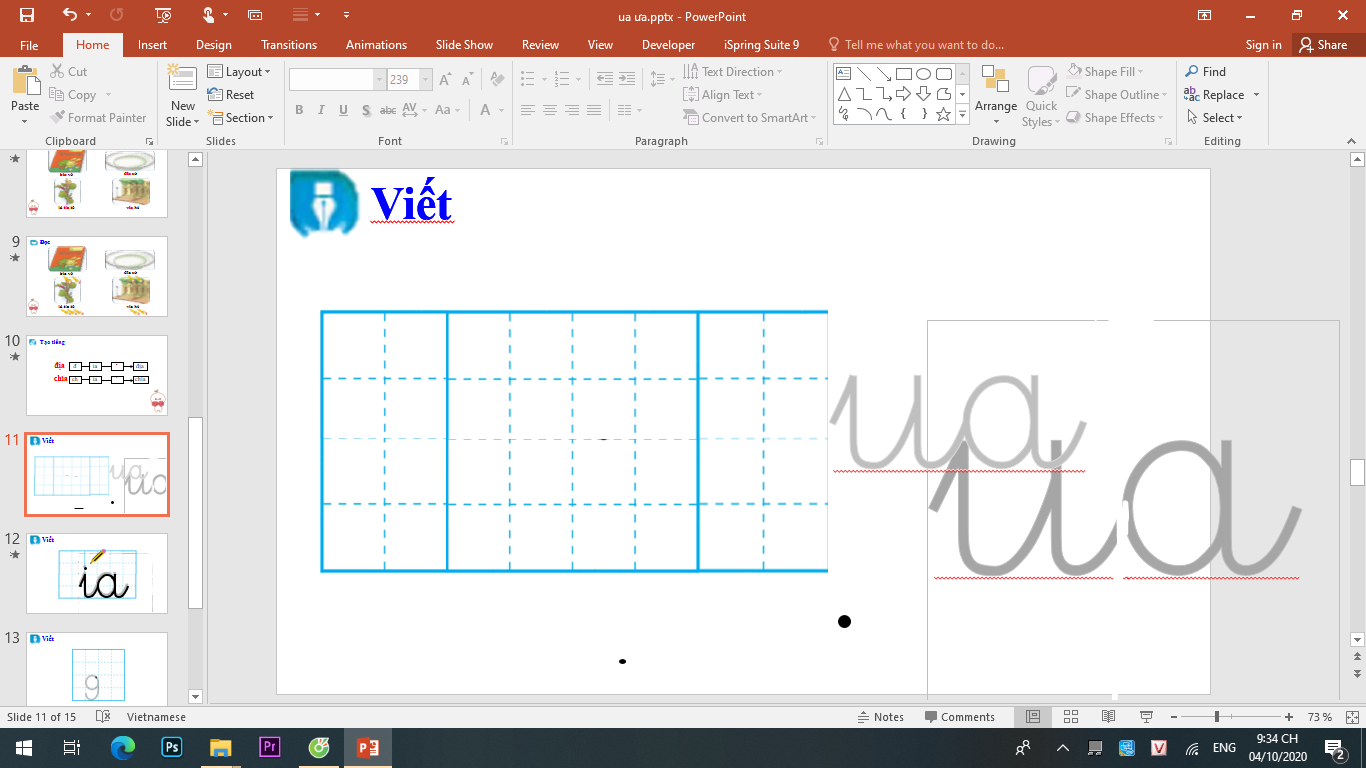 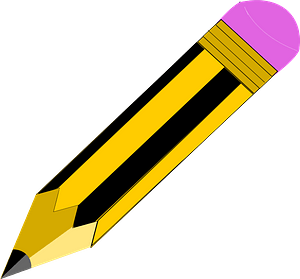 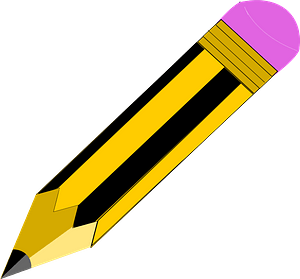 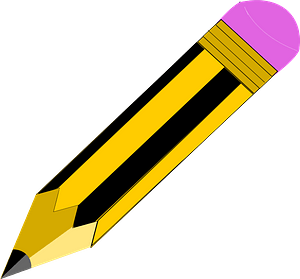 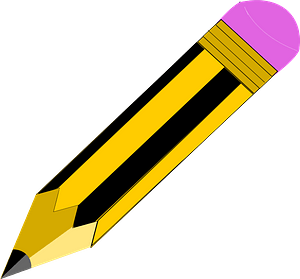 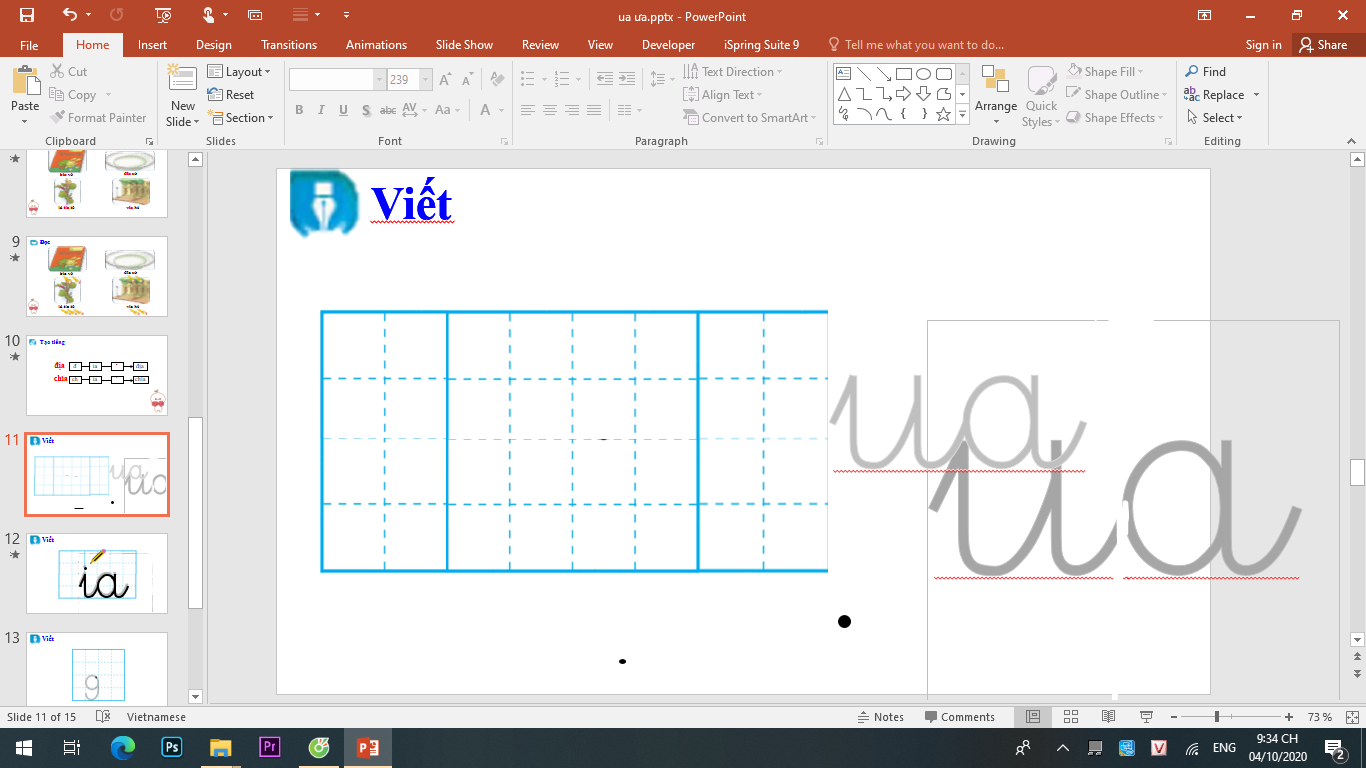 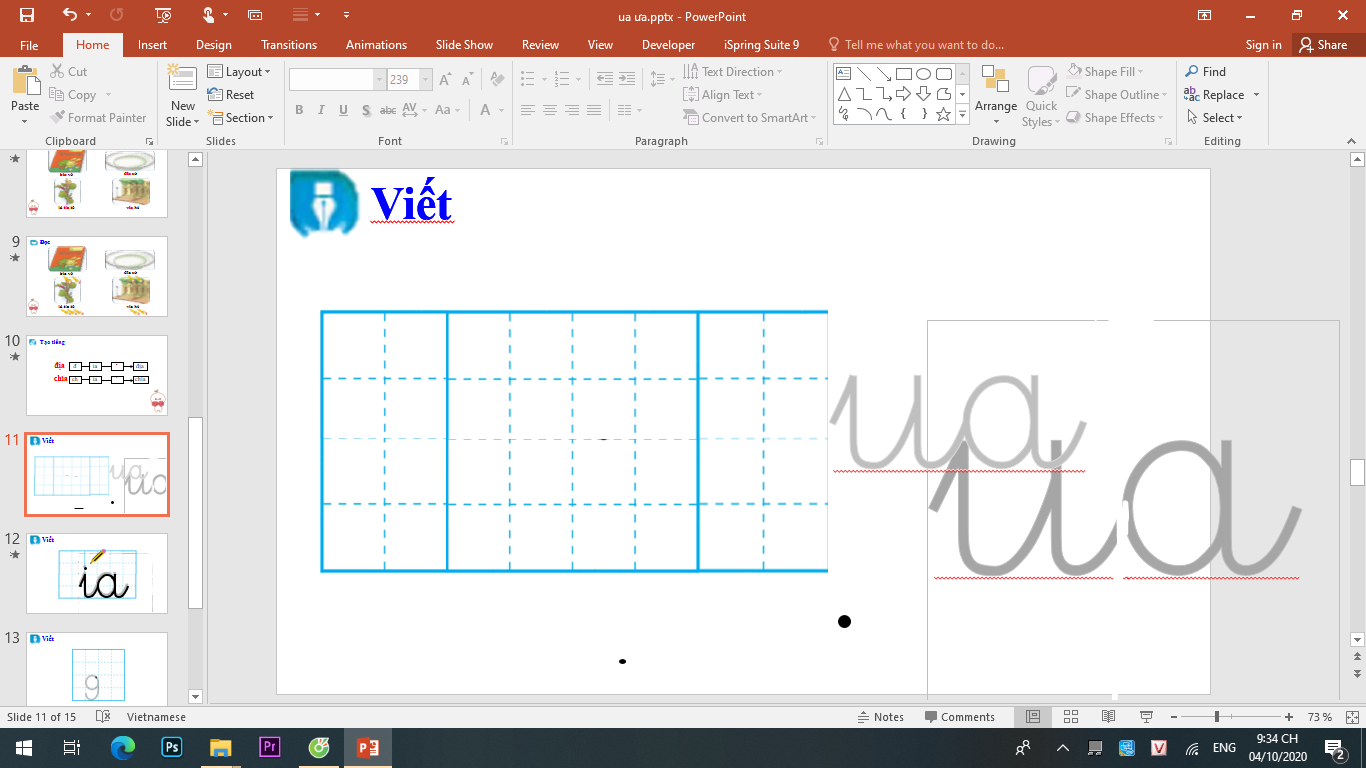 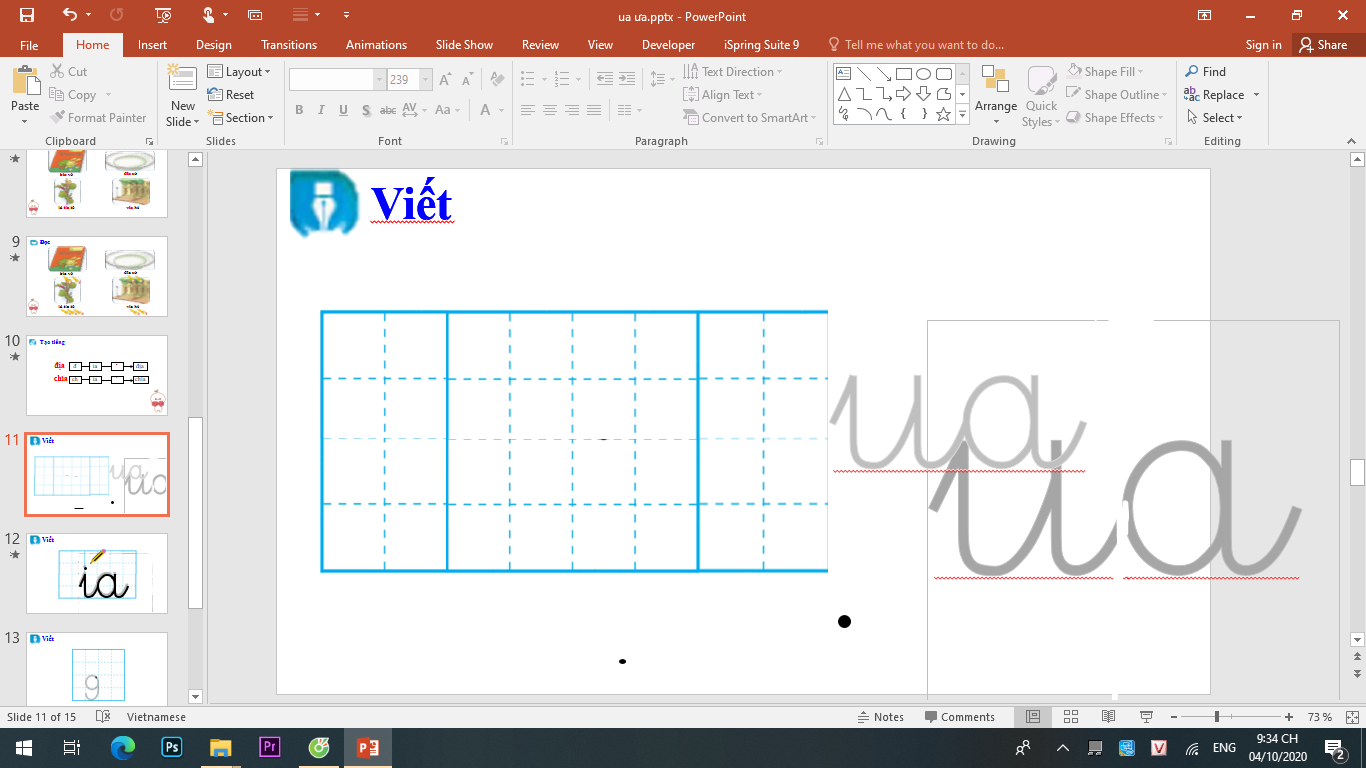 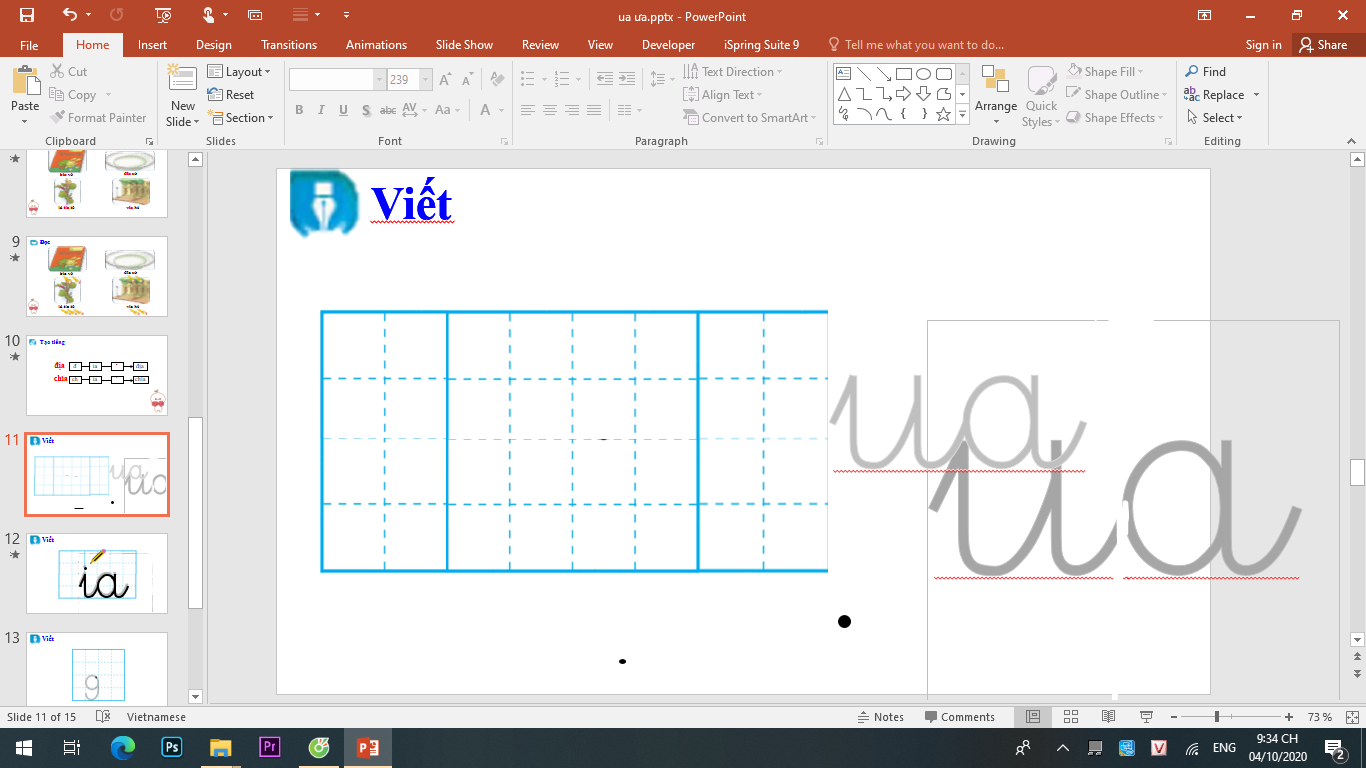 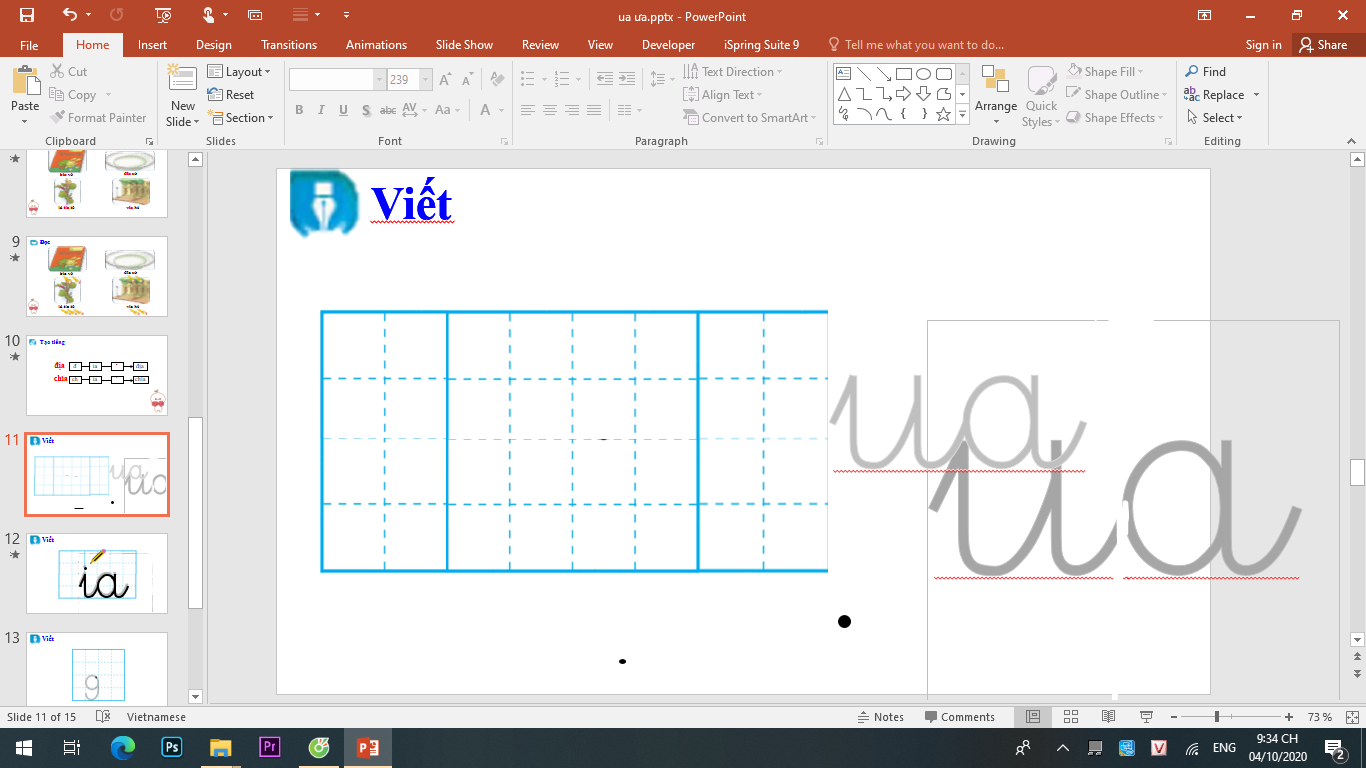 ę‼
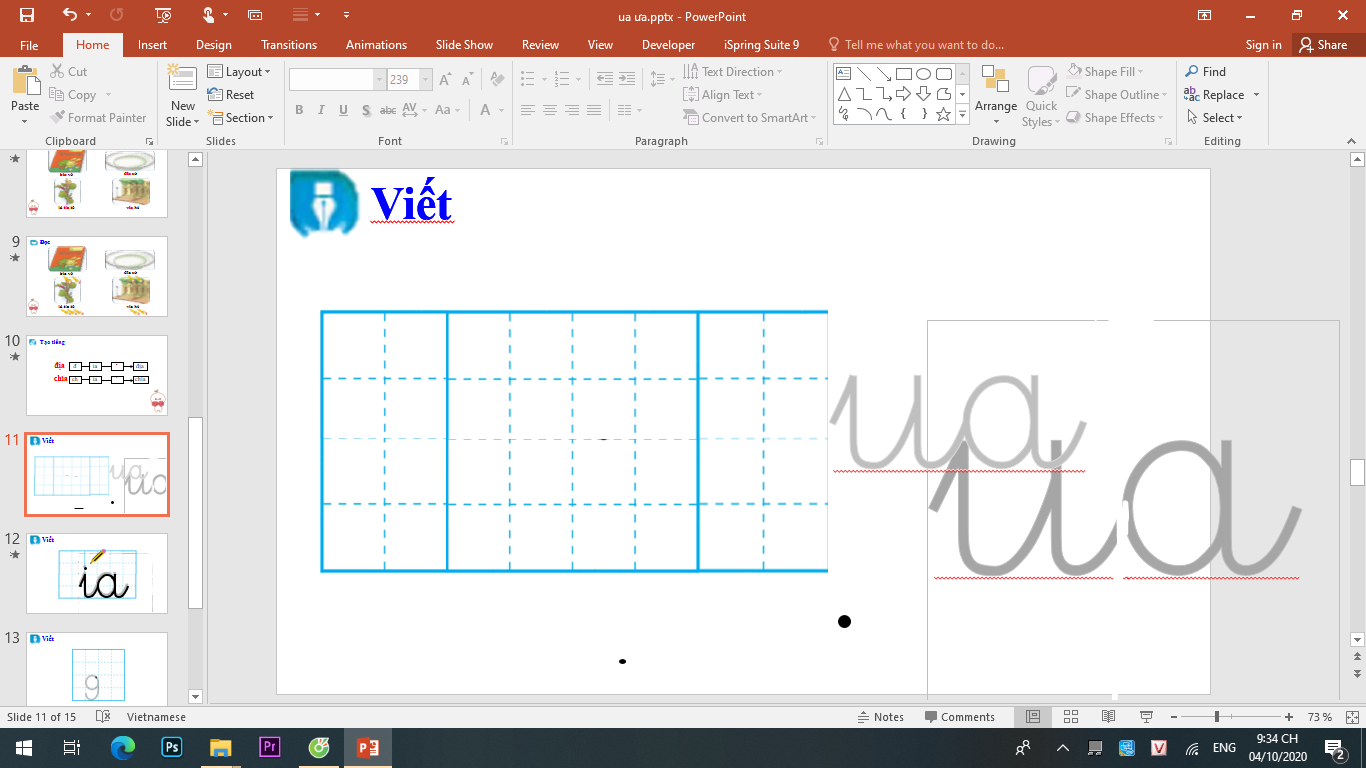 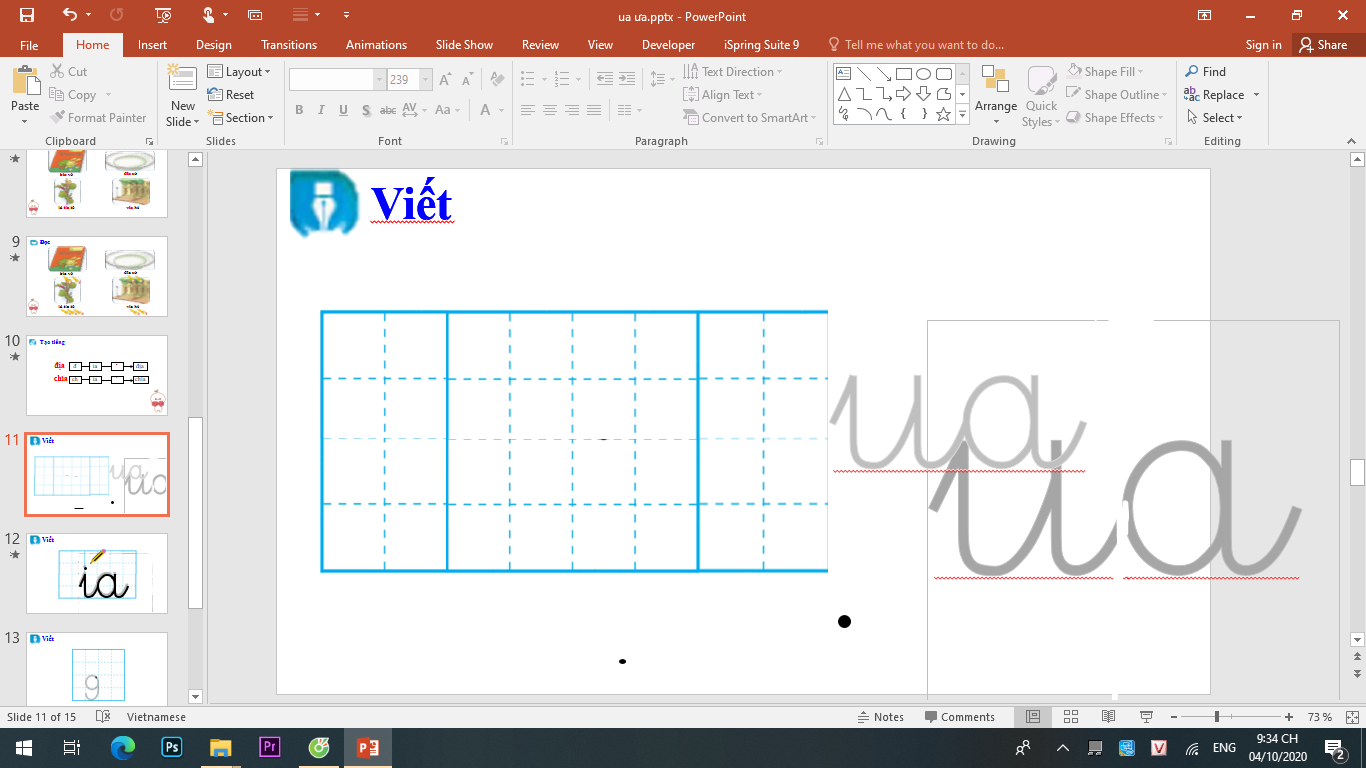 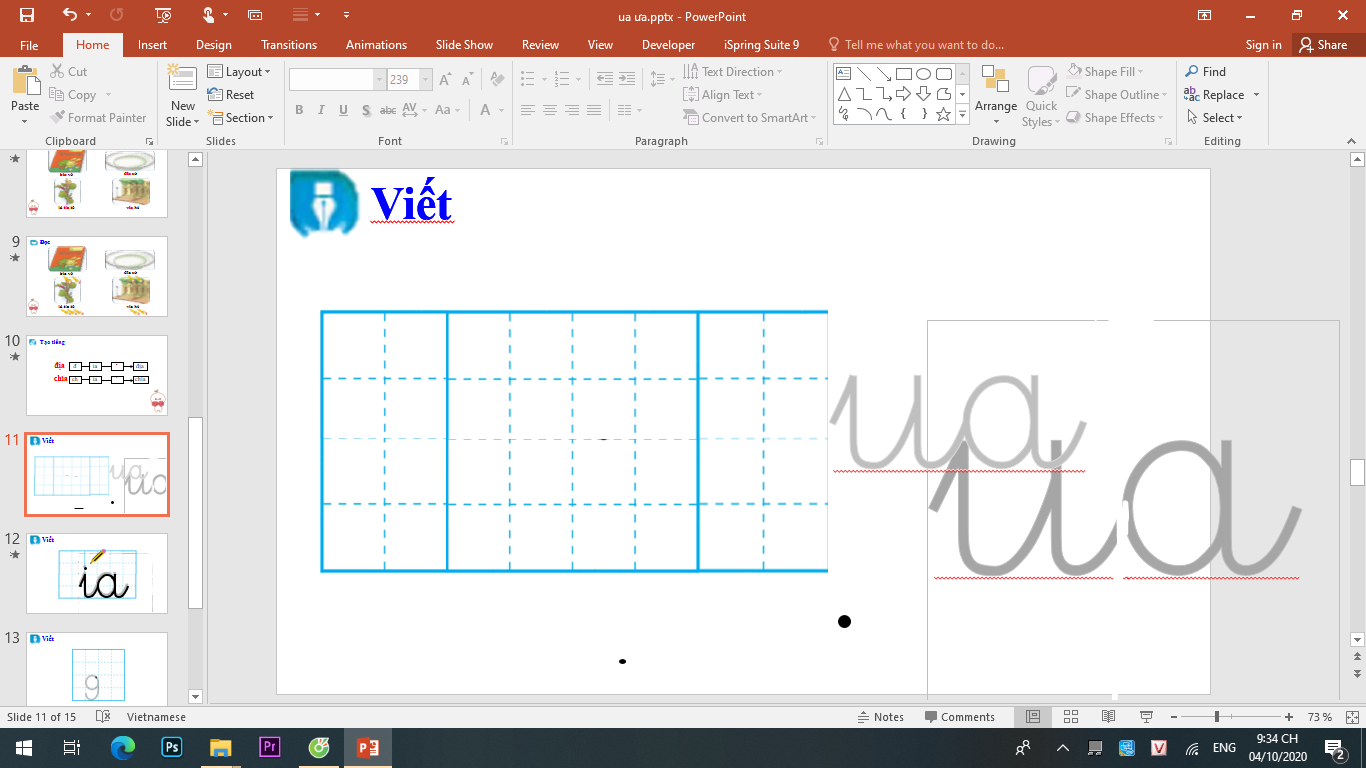 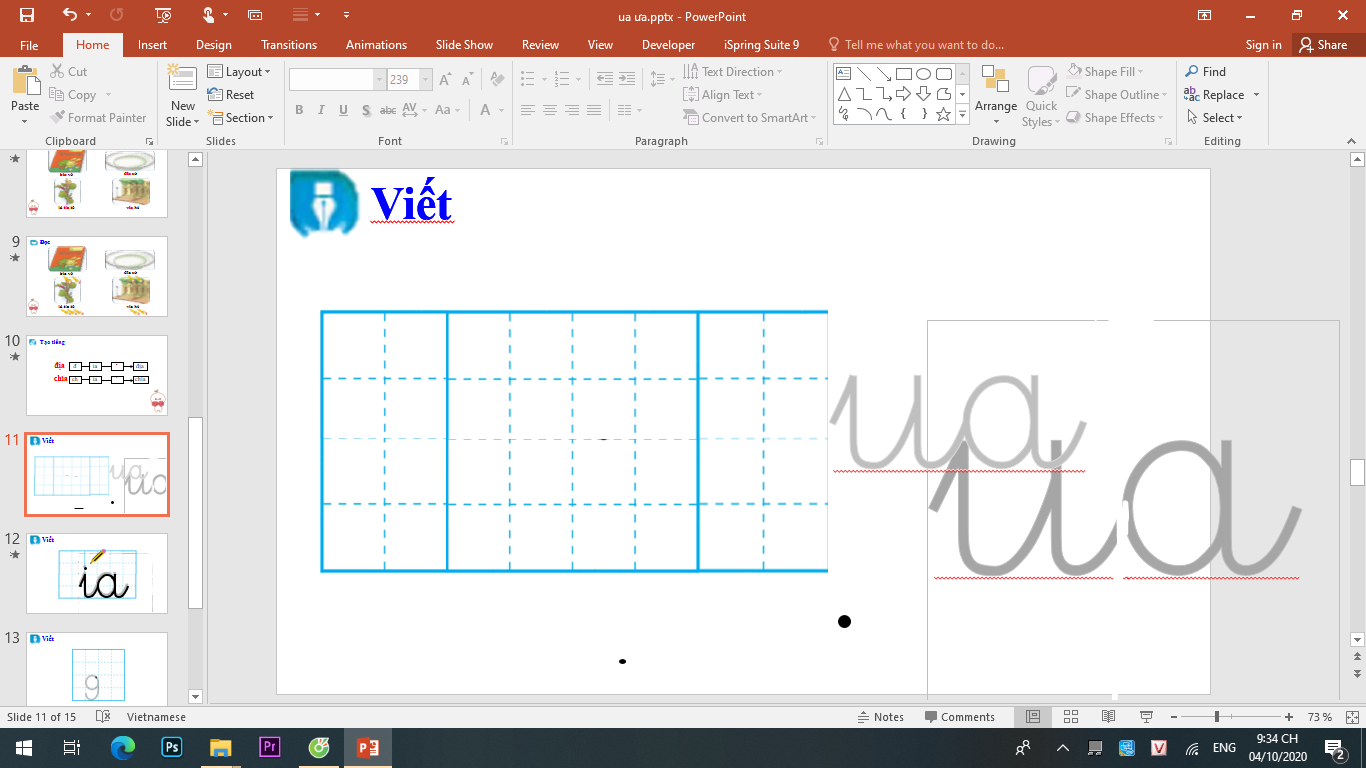 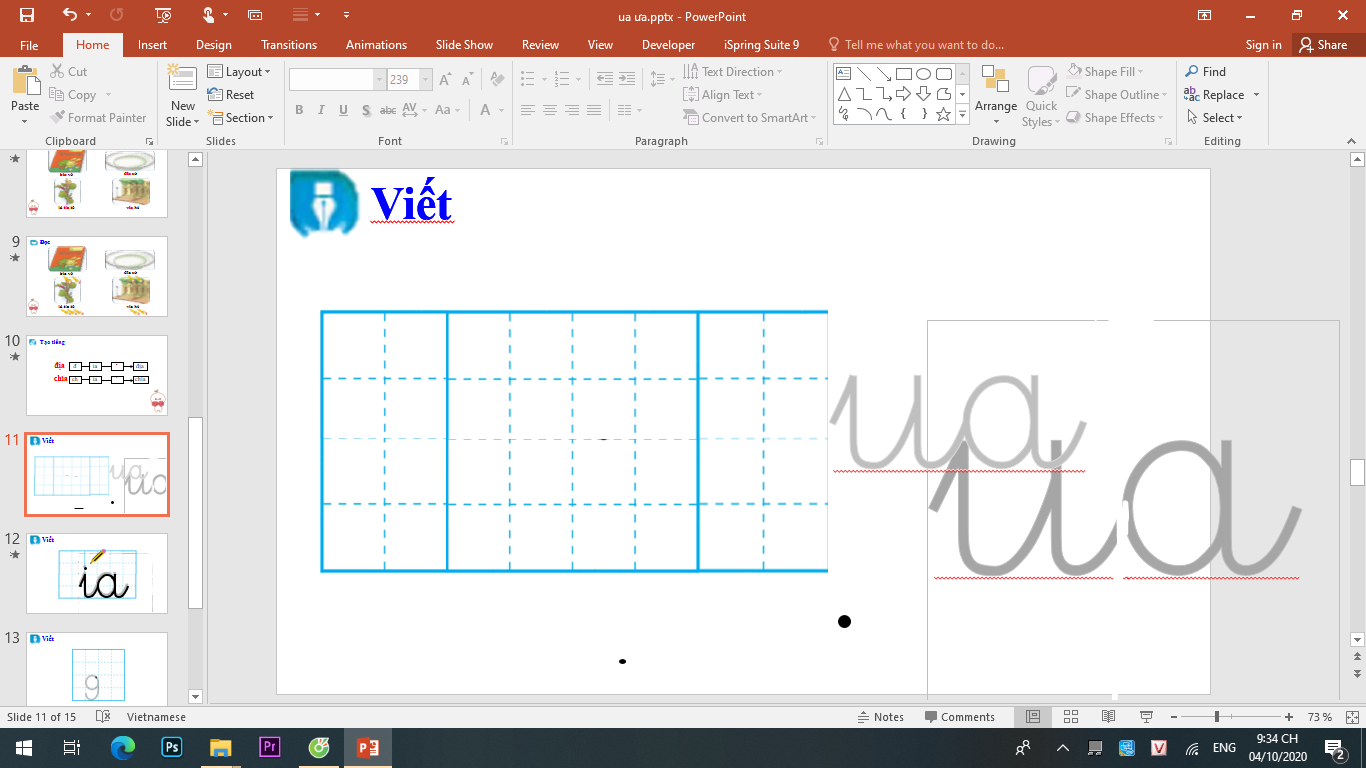 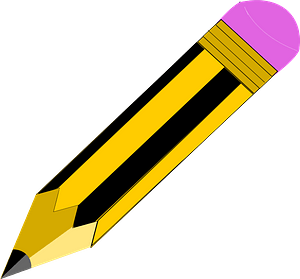 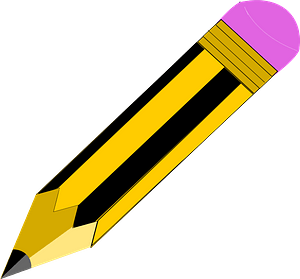 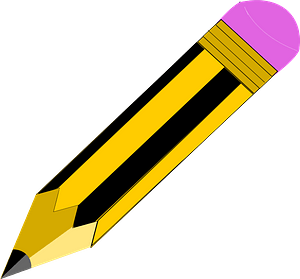 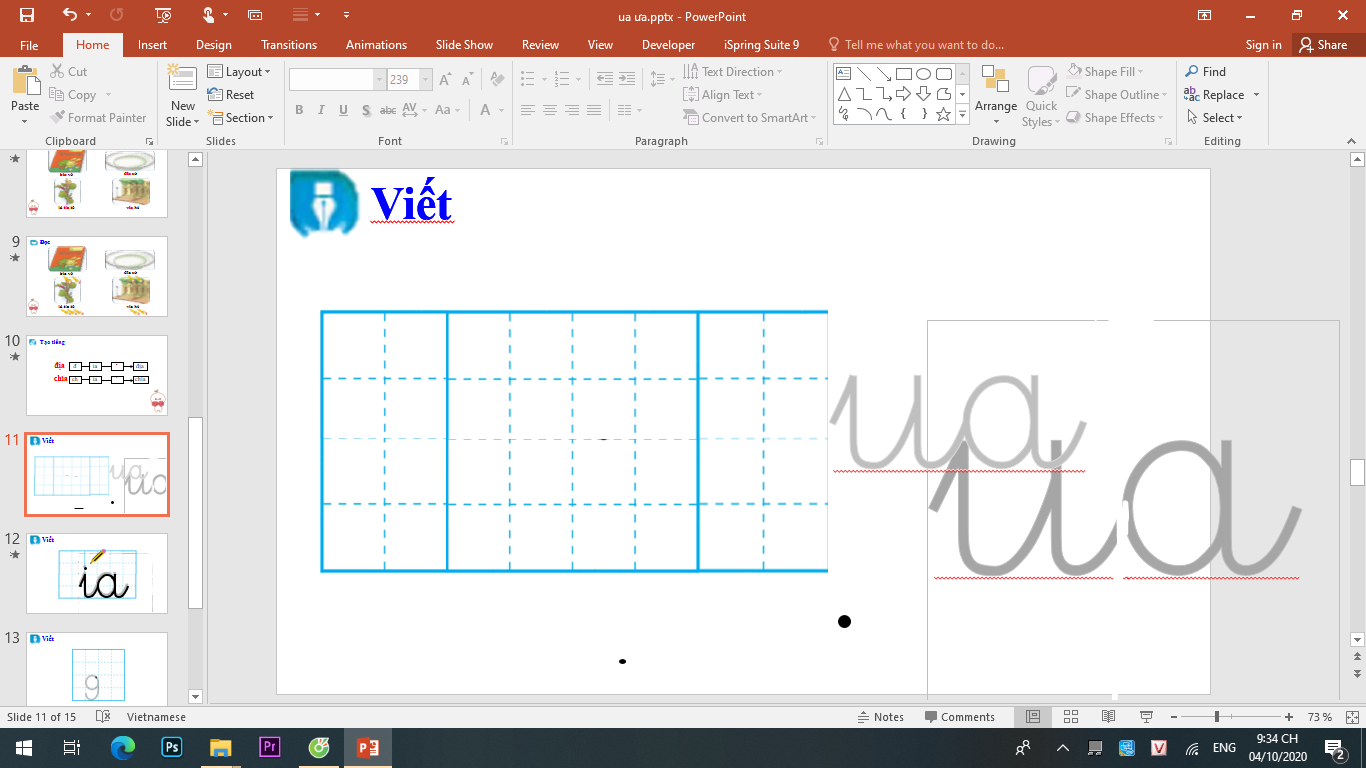 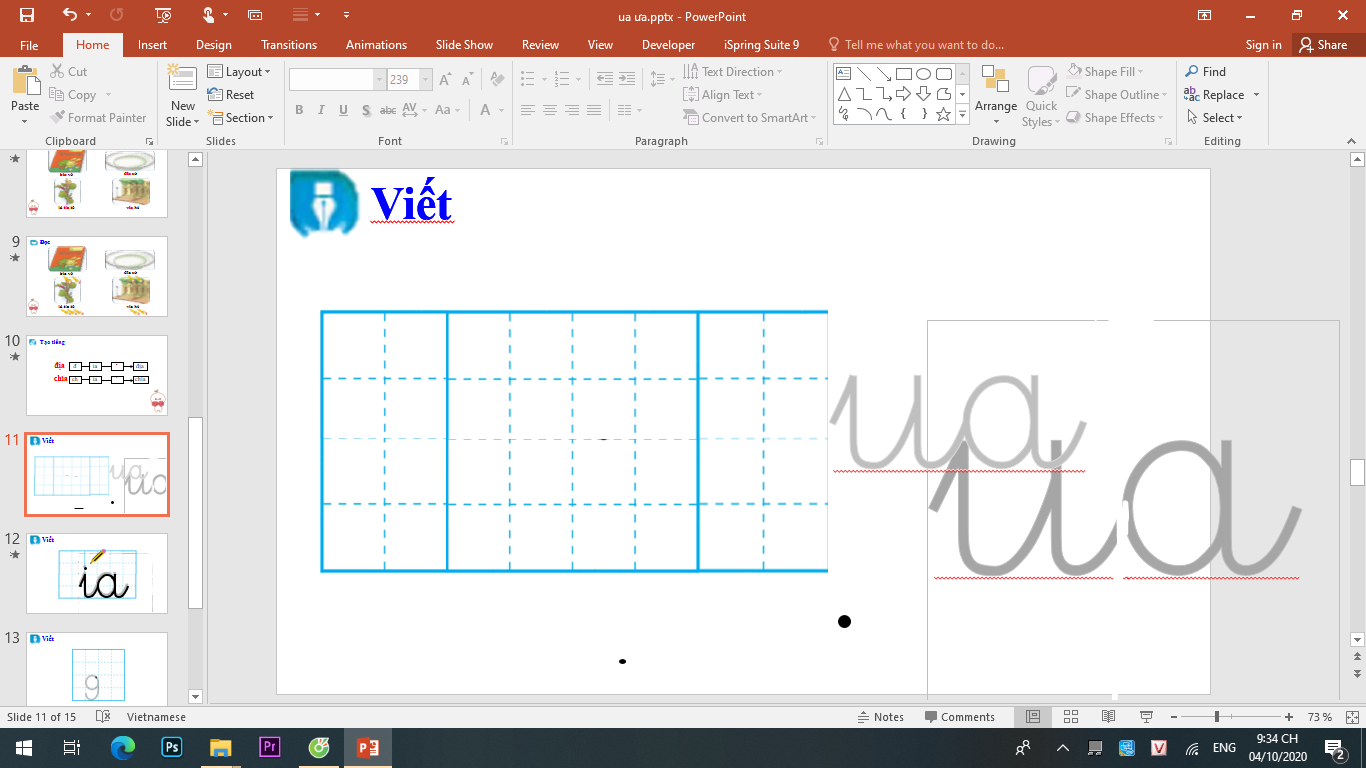 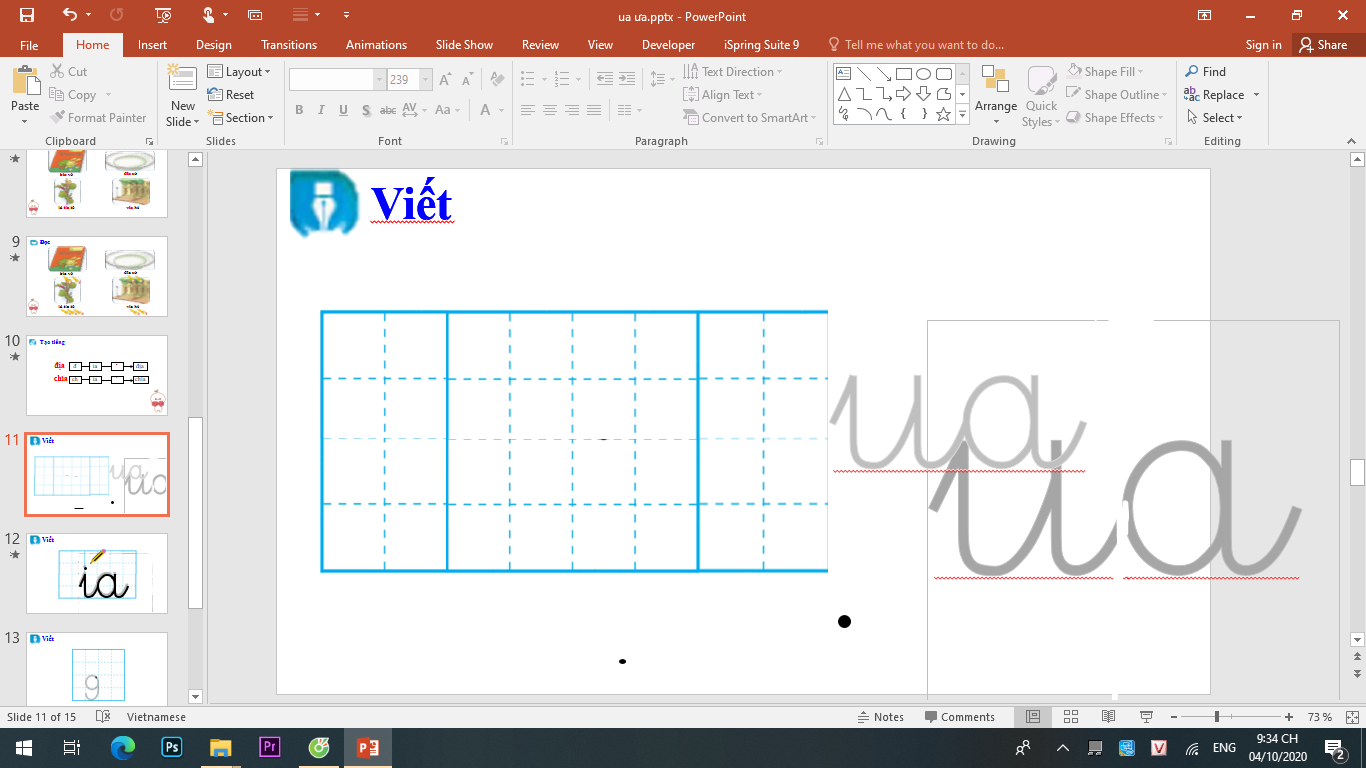 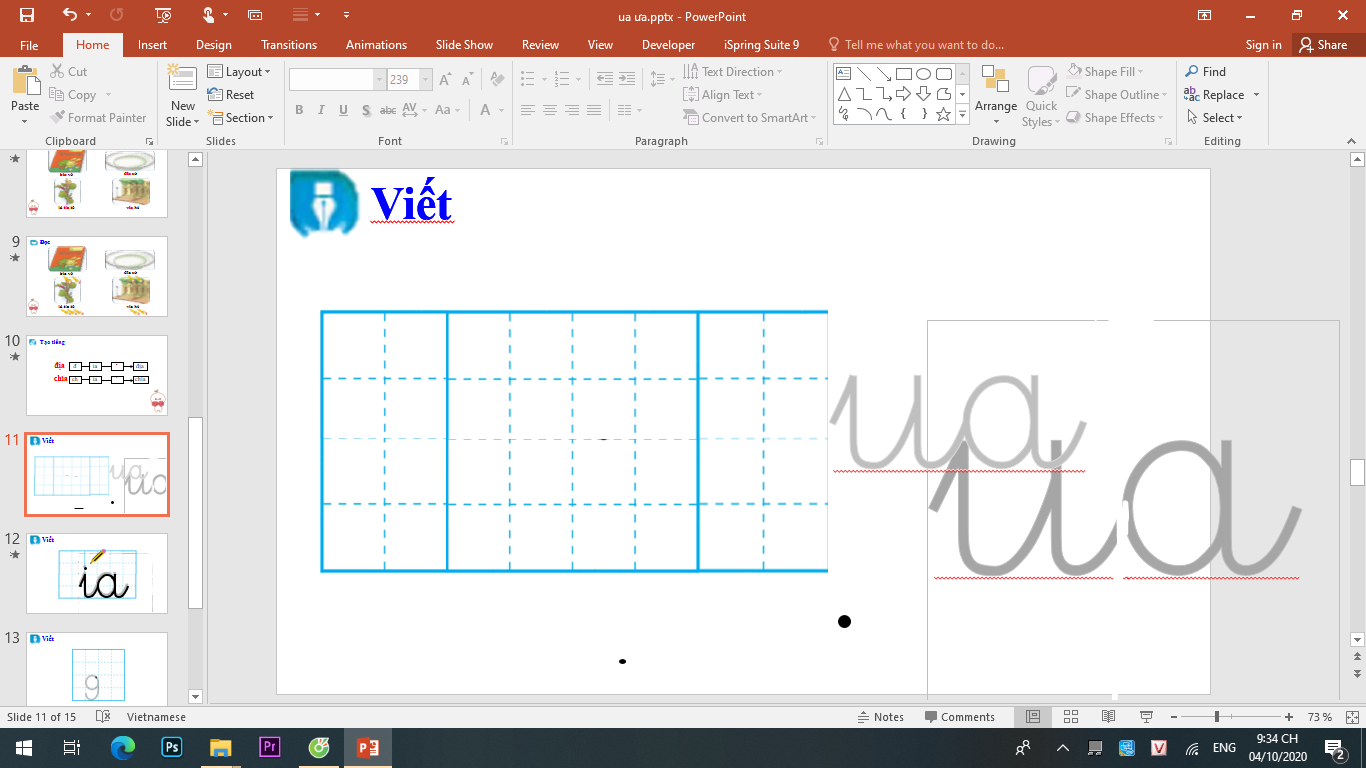 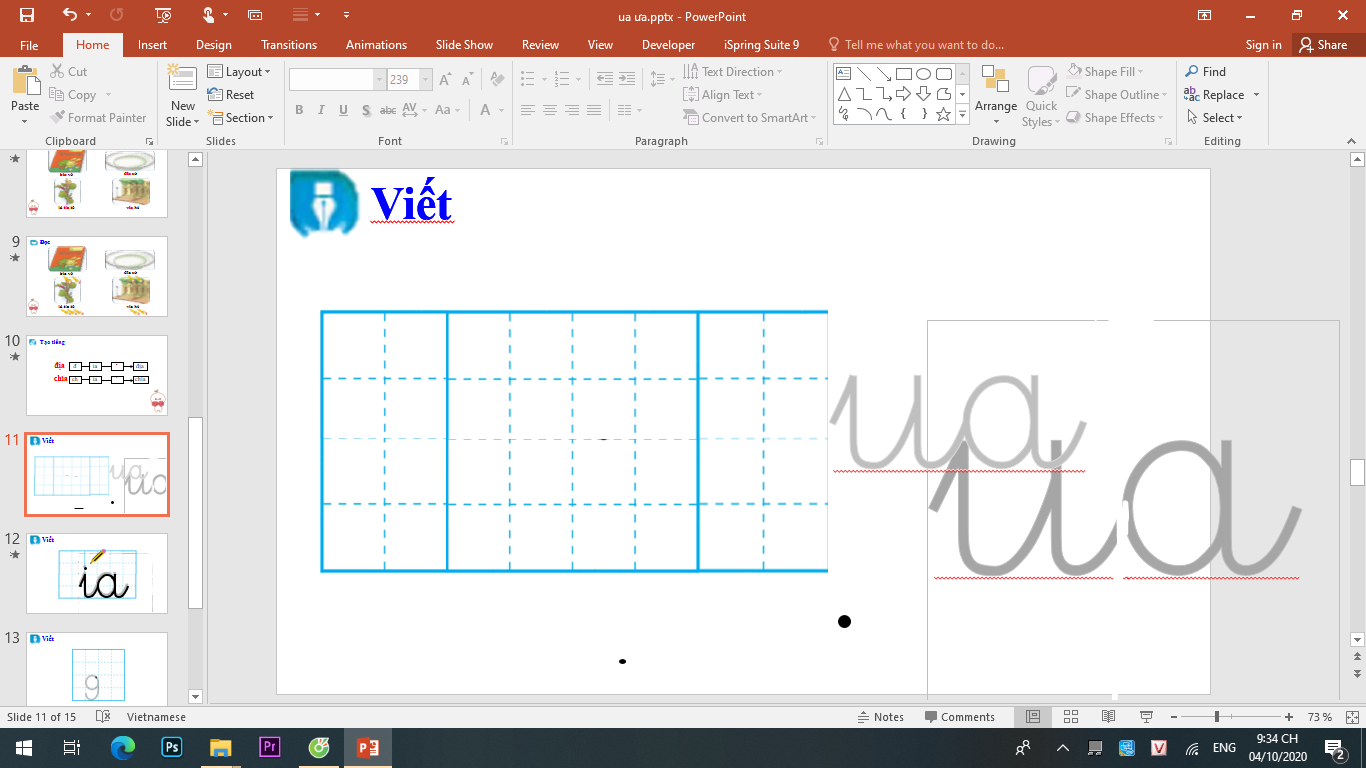 cΪ hƋnƑ
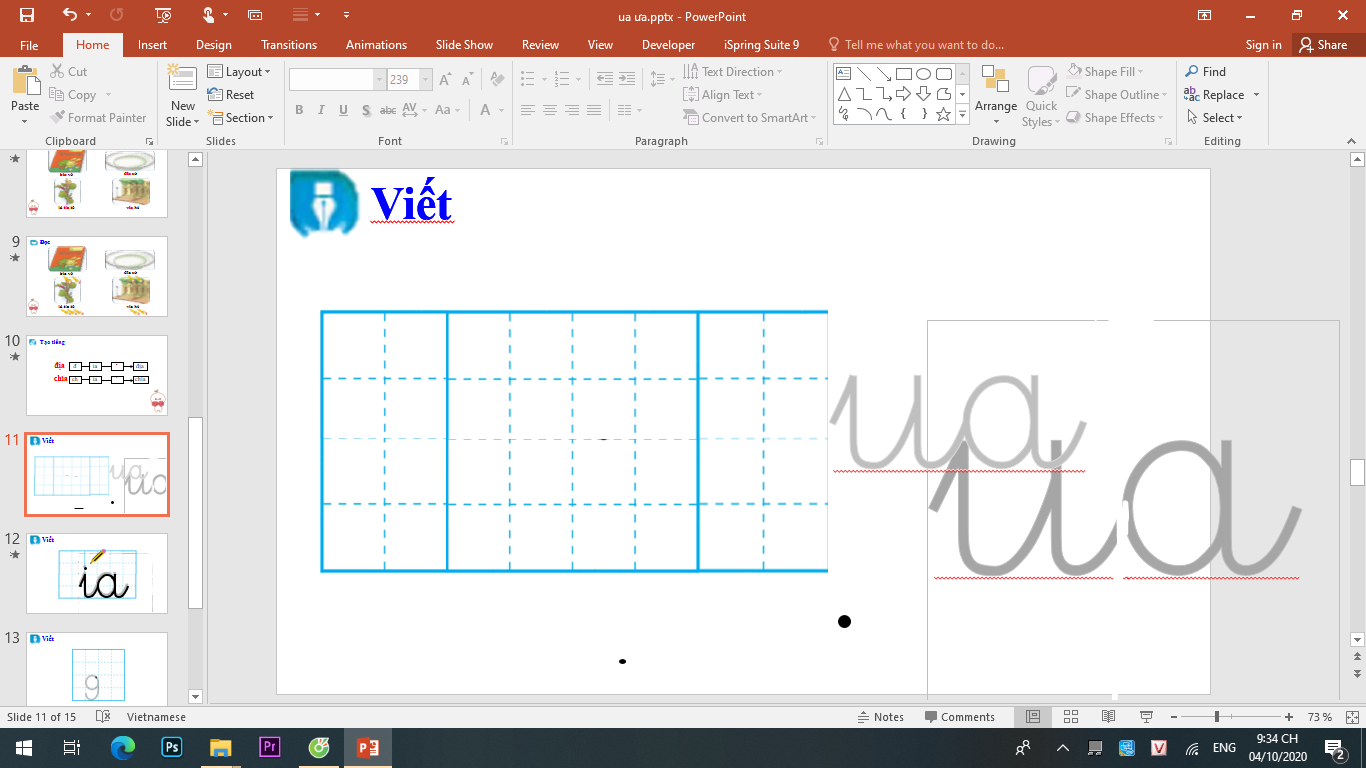 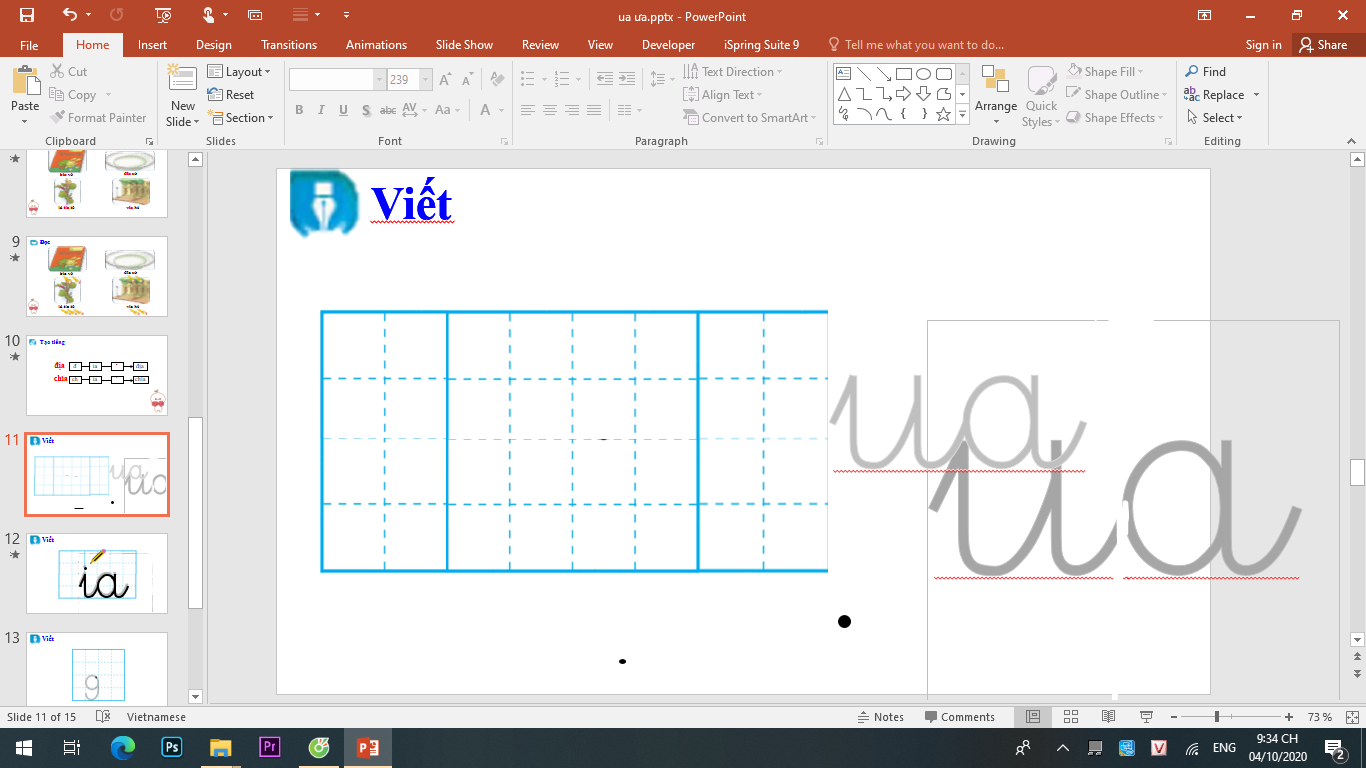 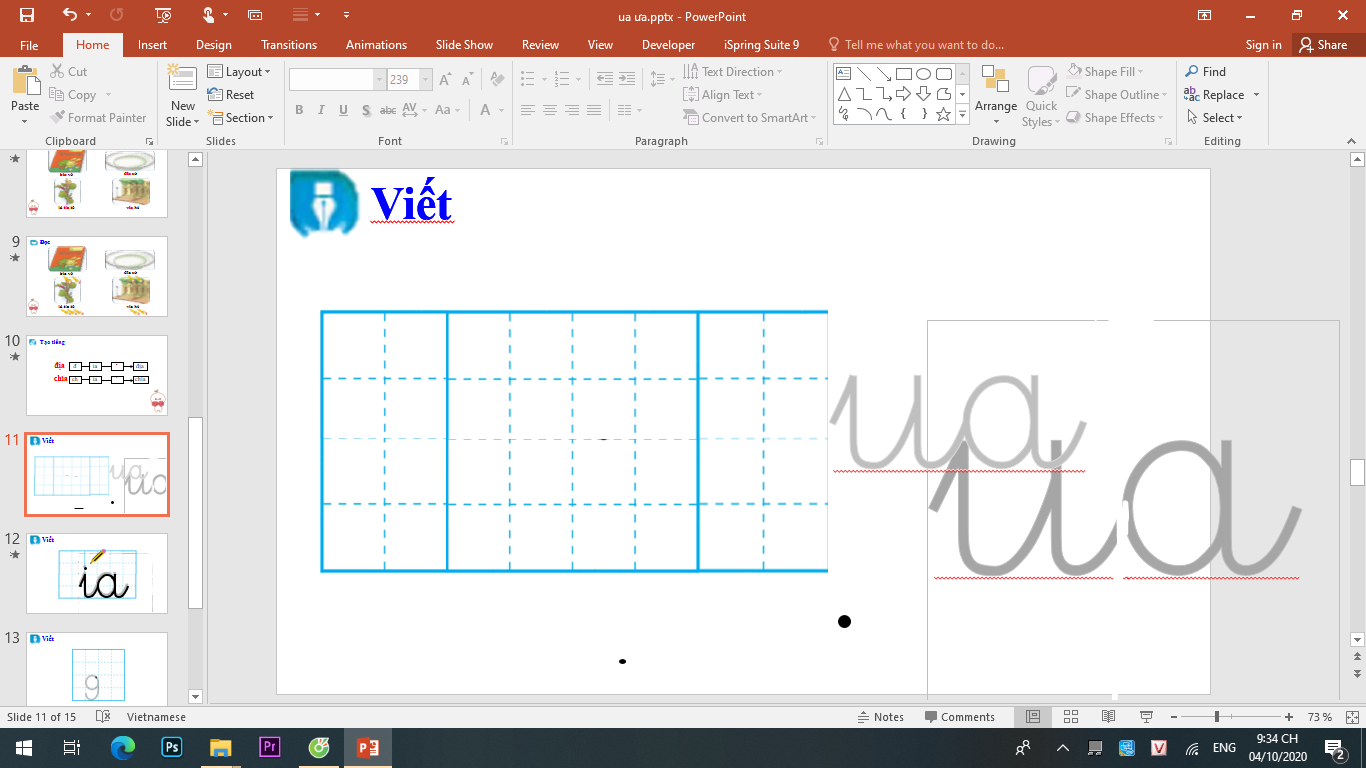 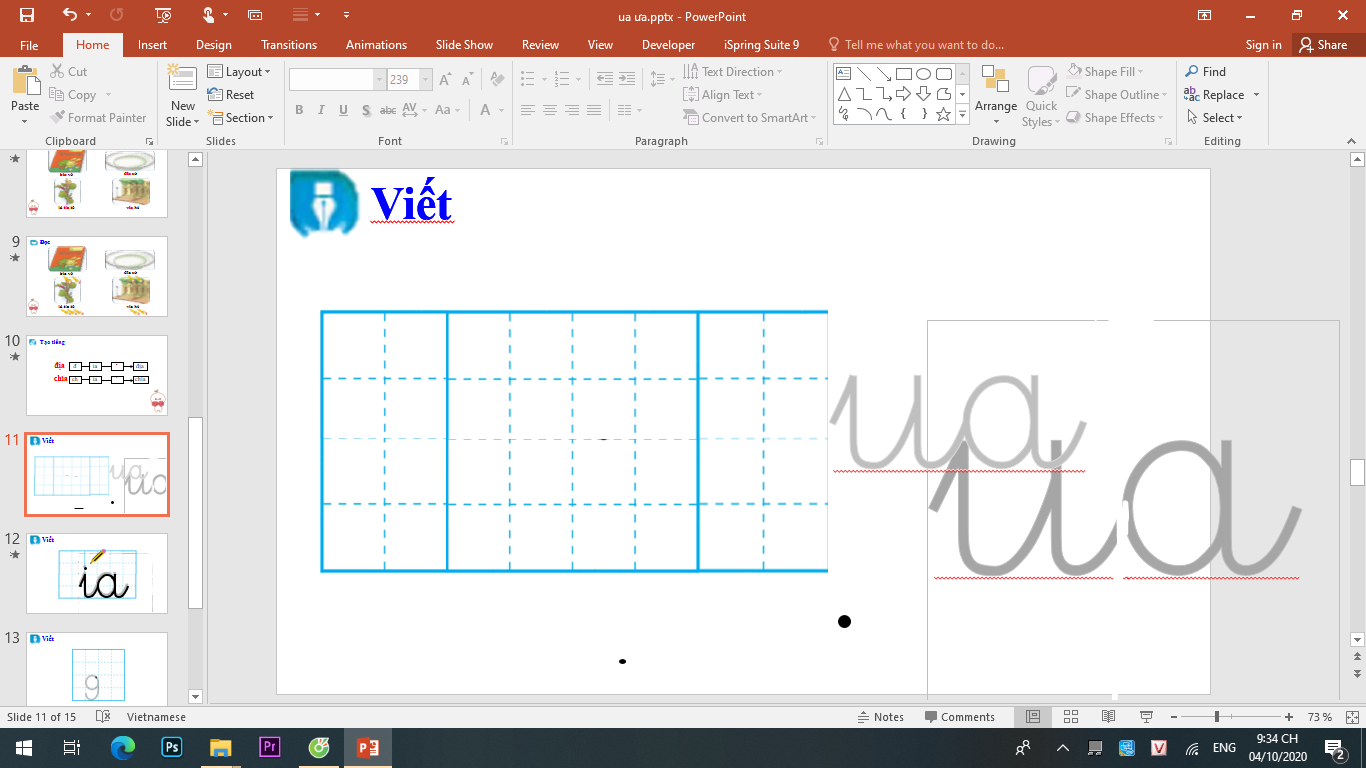 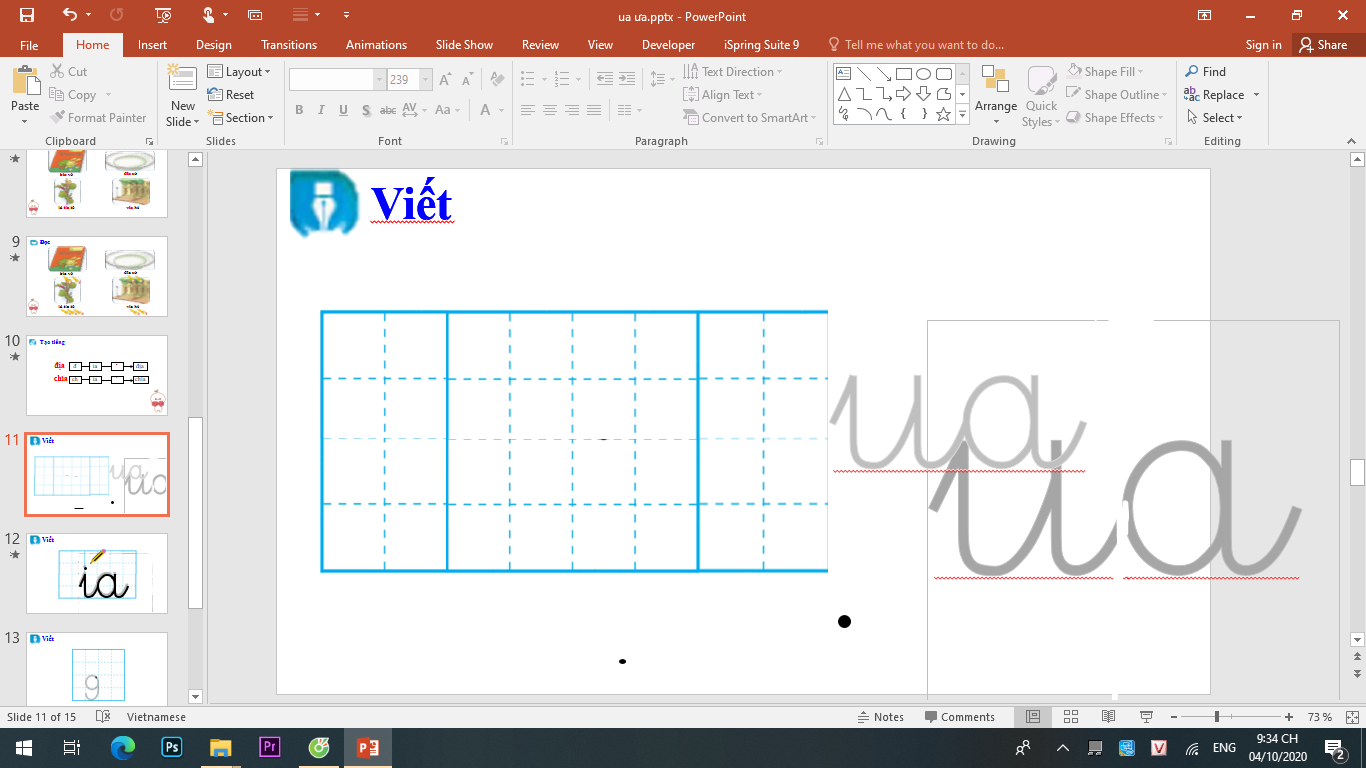 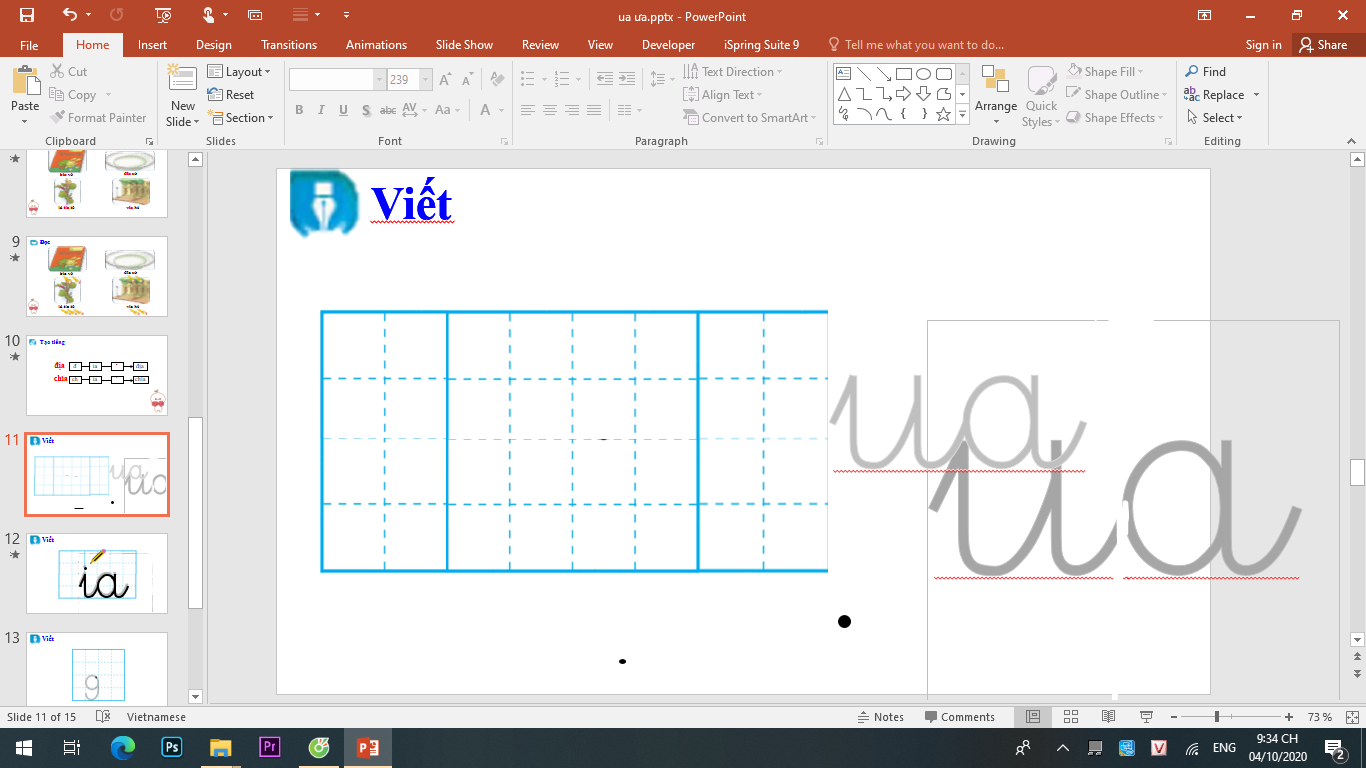 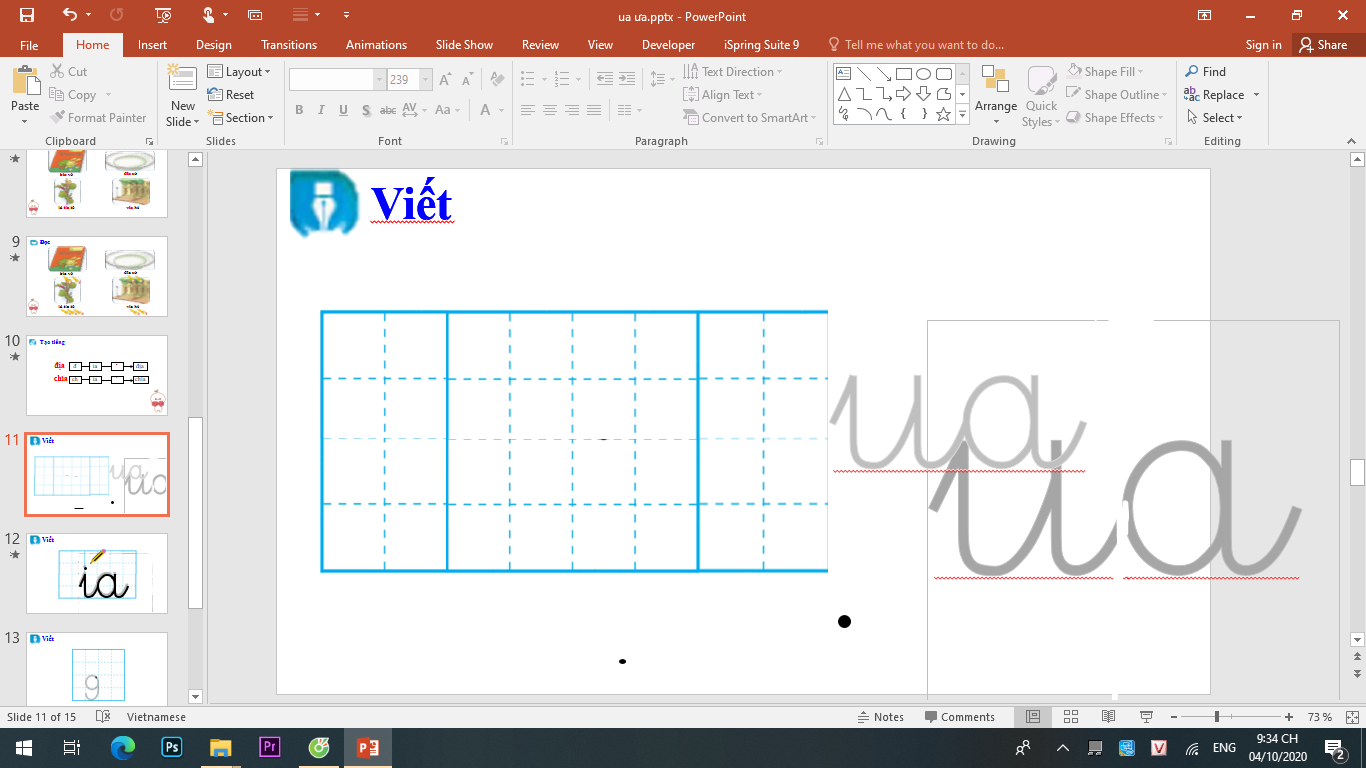 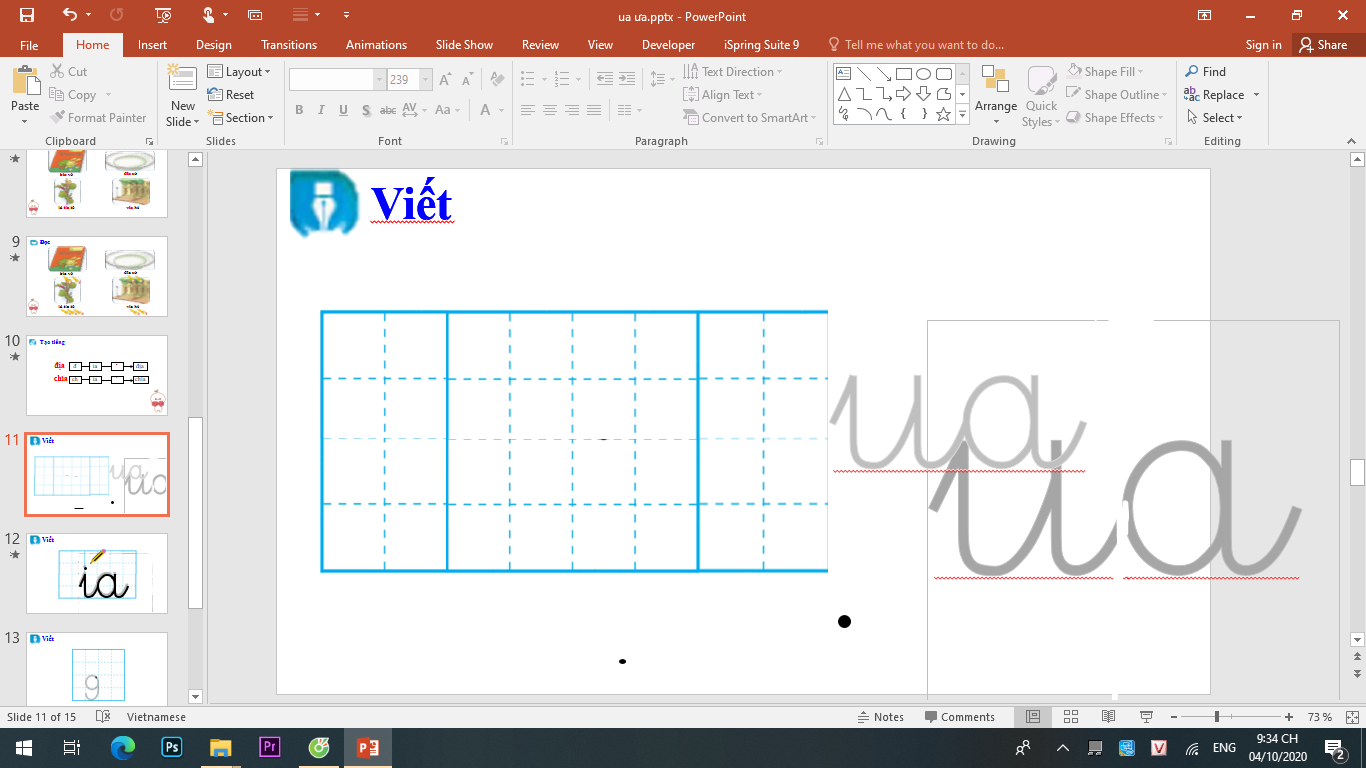 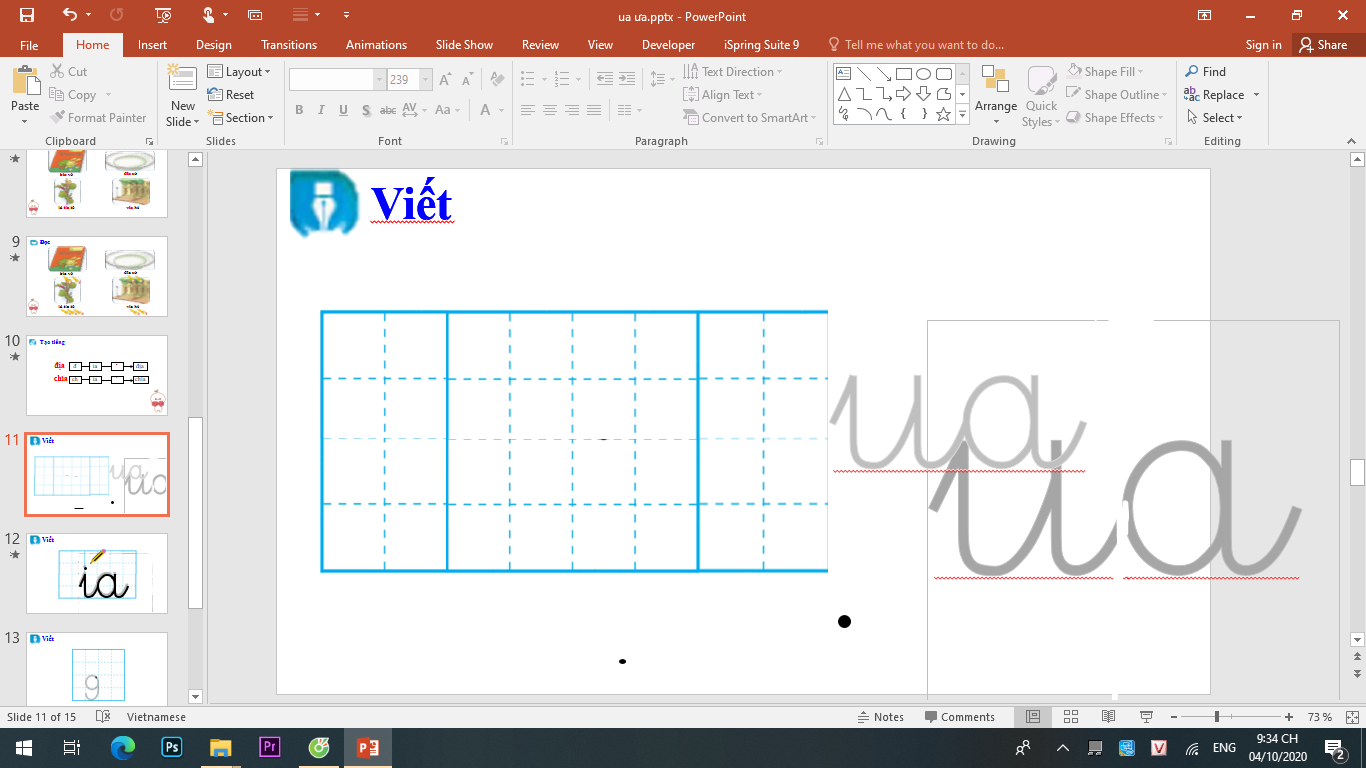 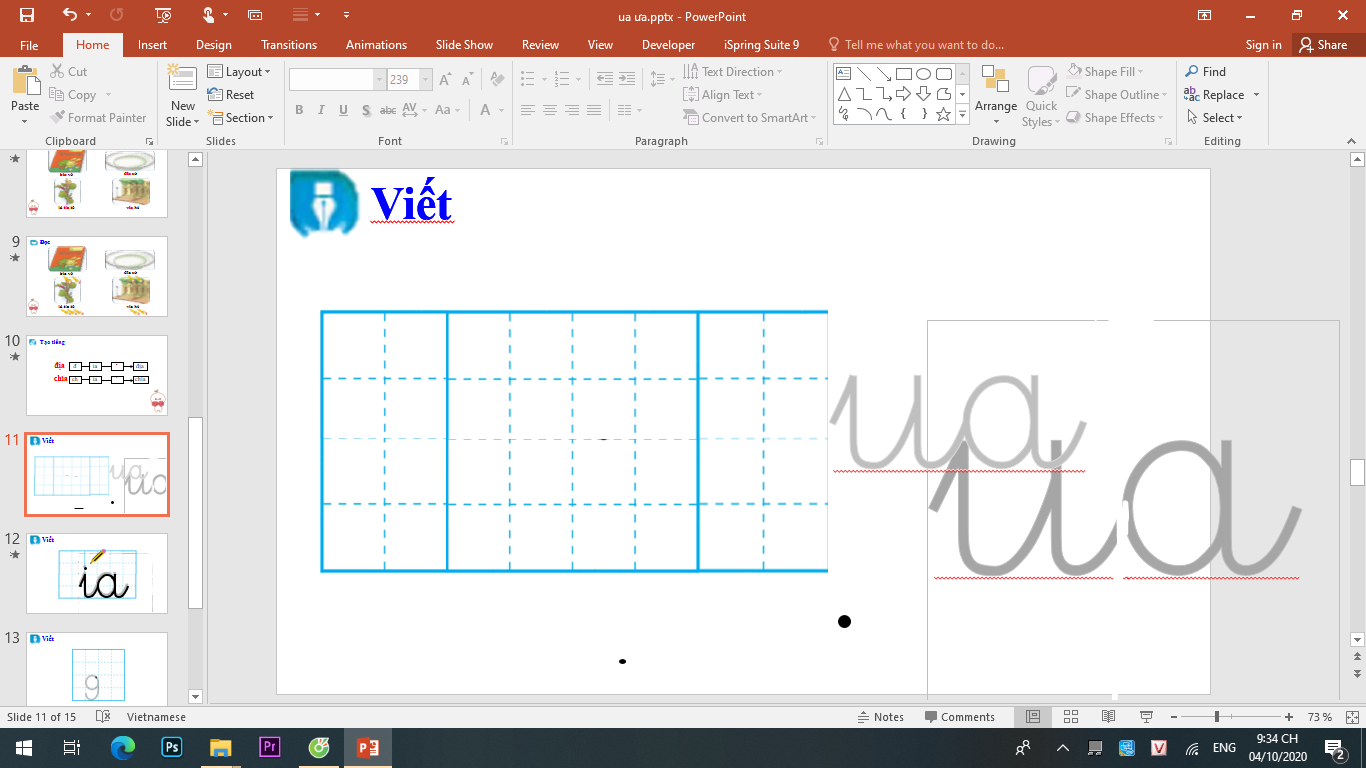 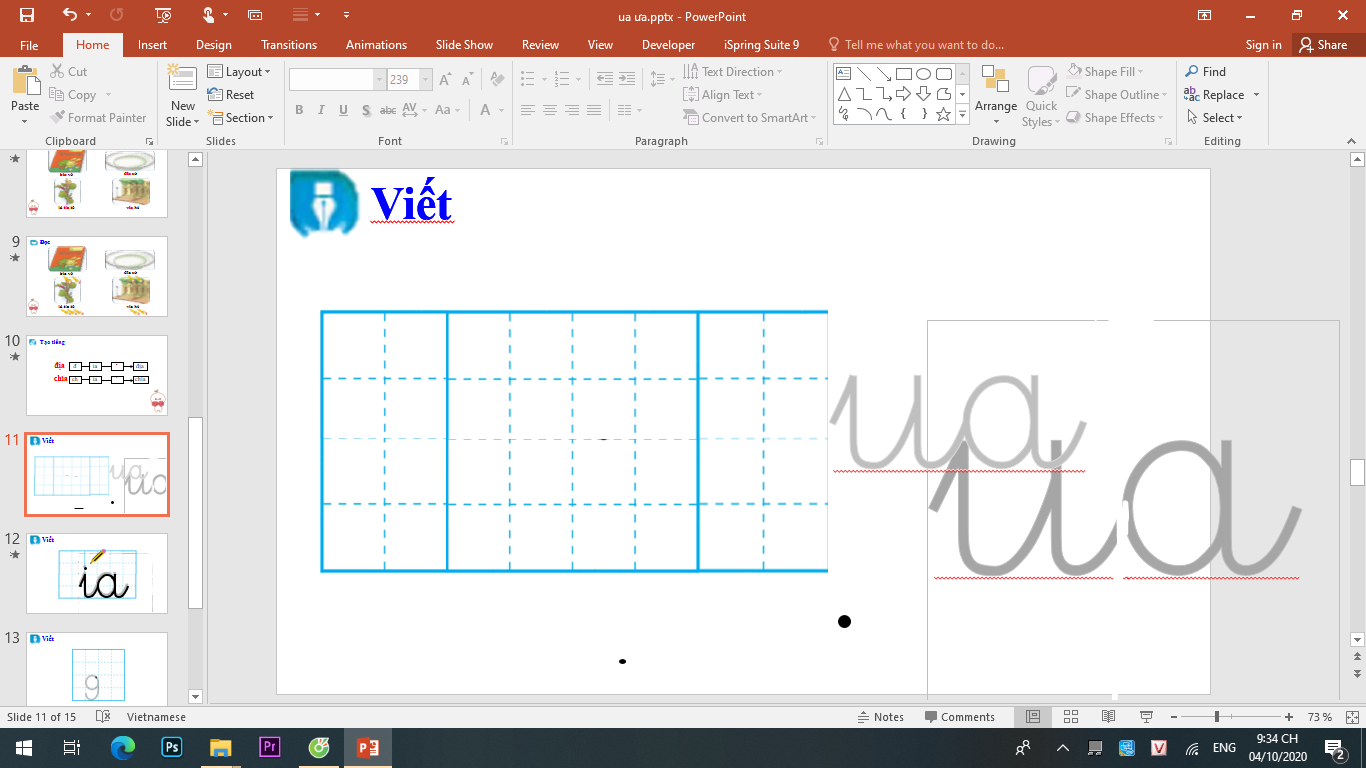 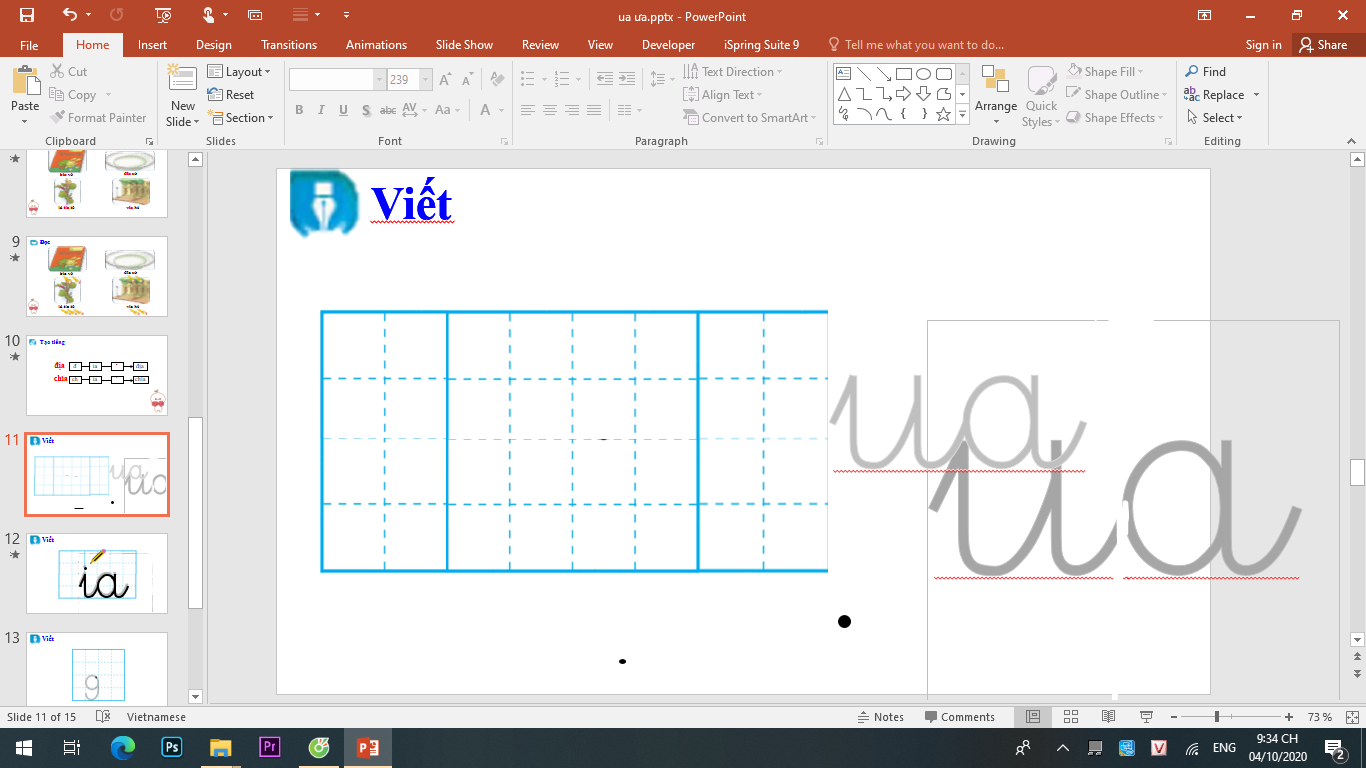 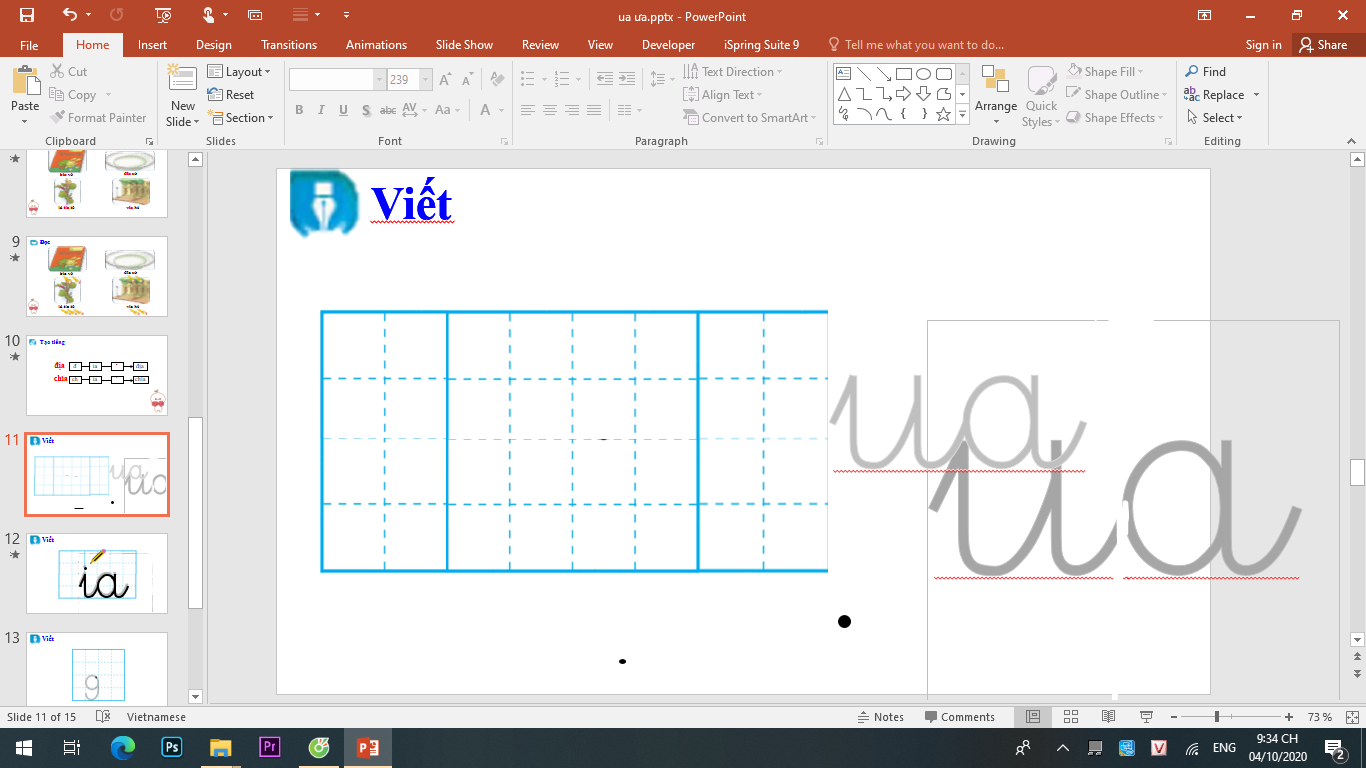 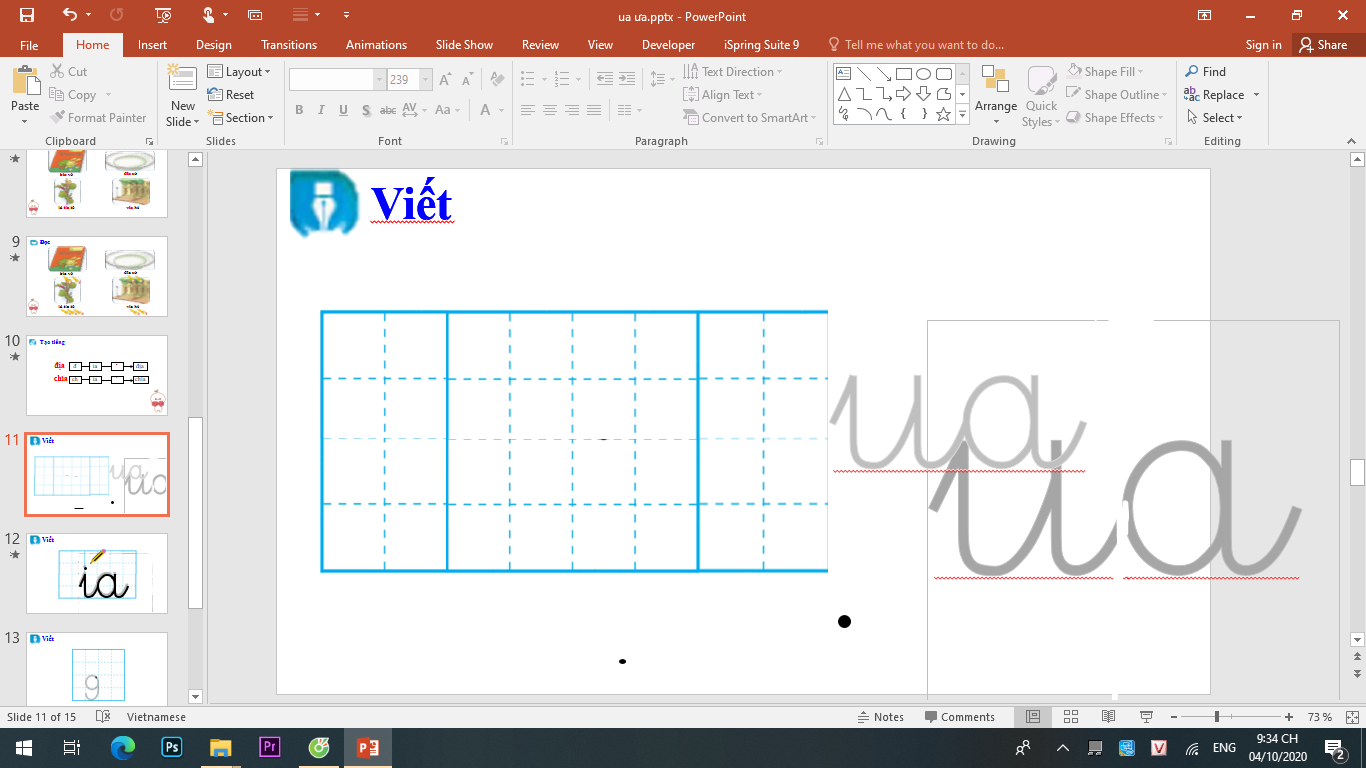 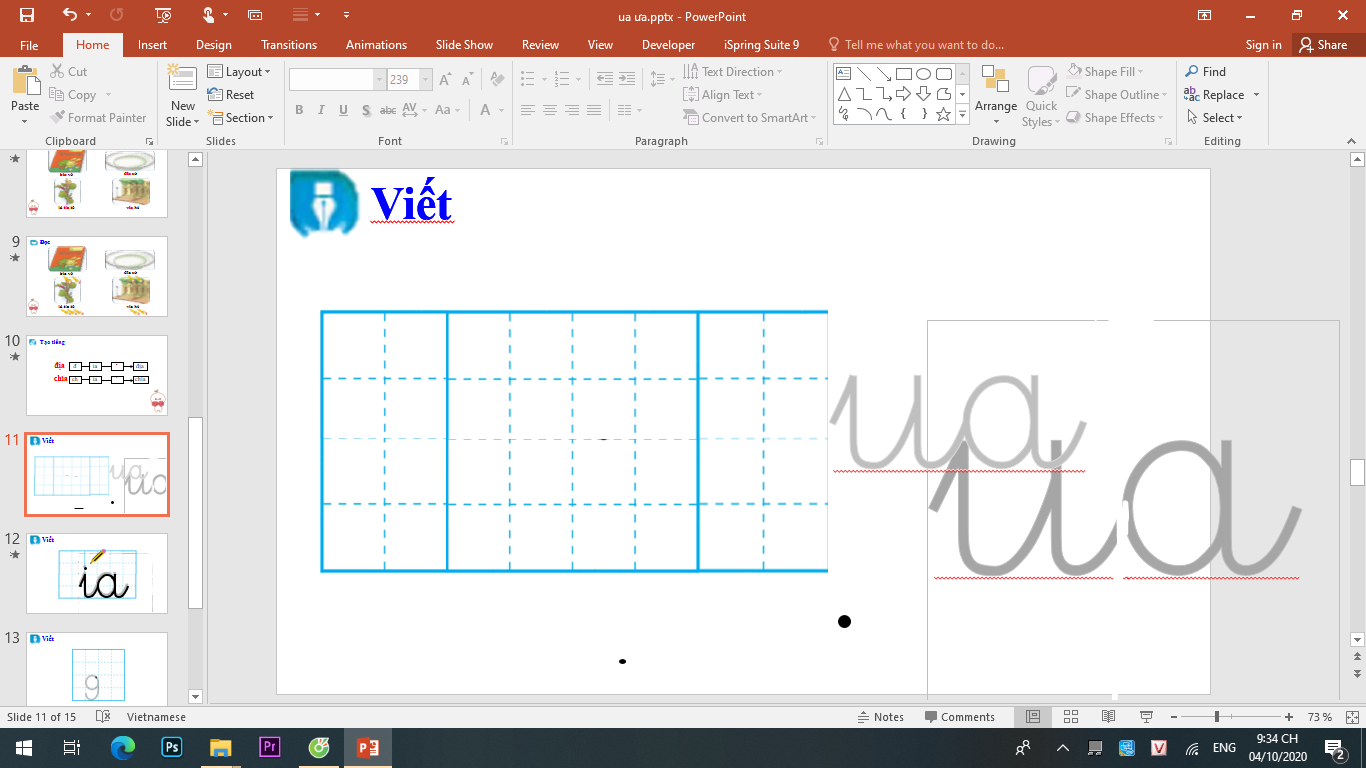 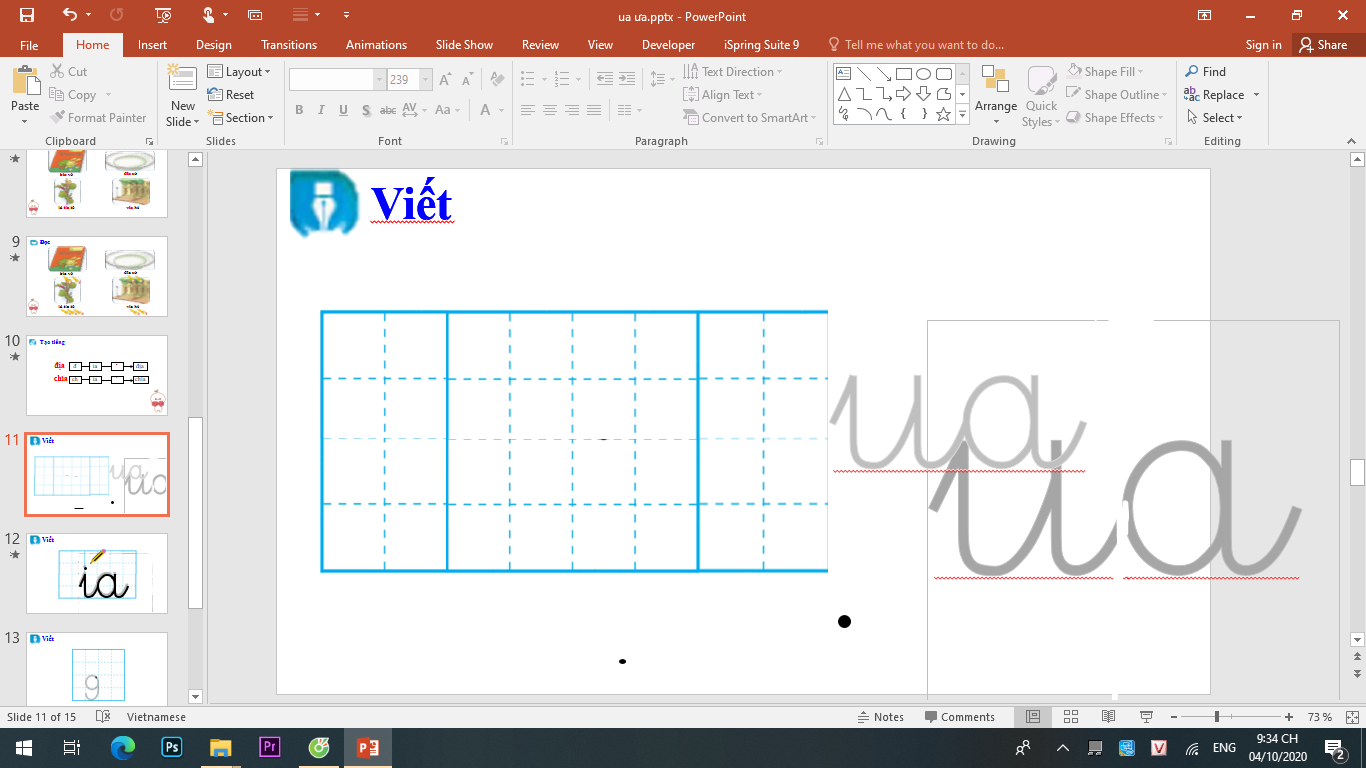 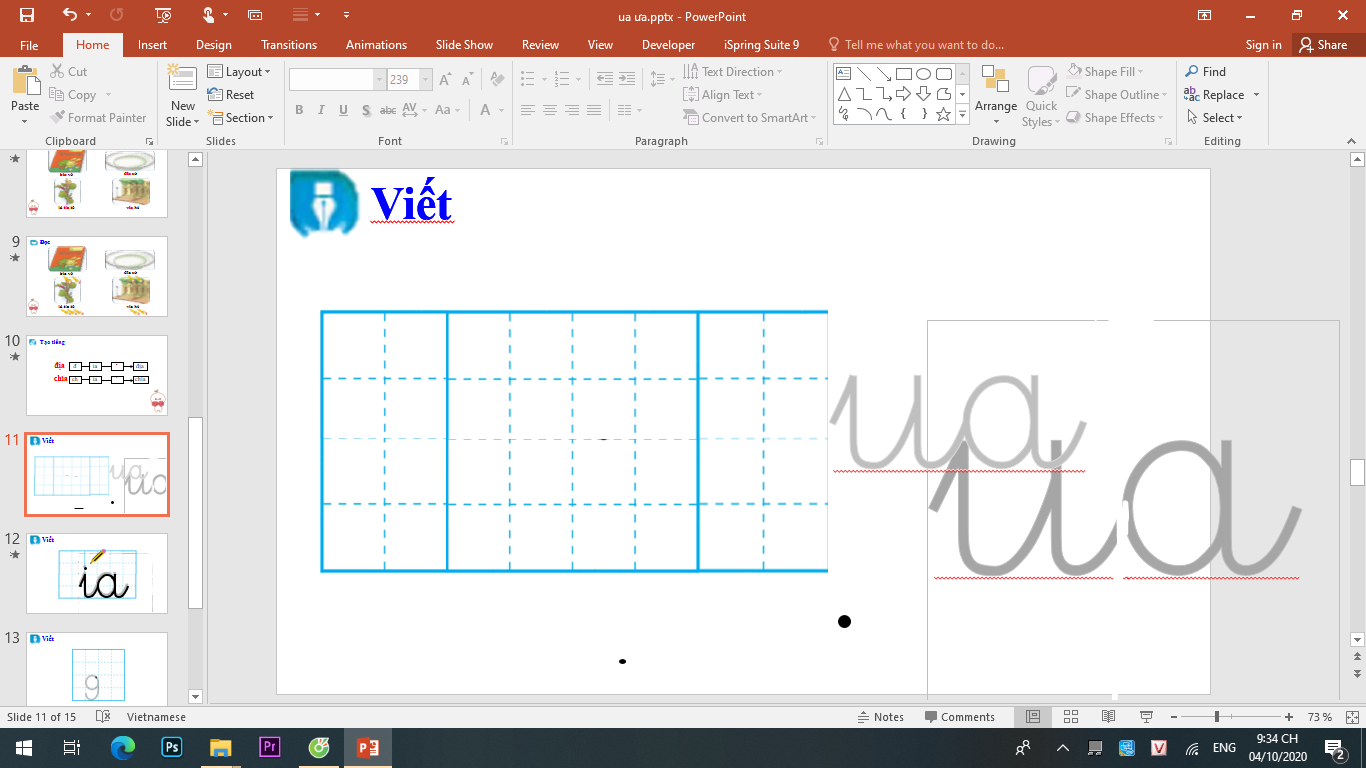 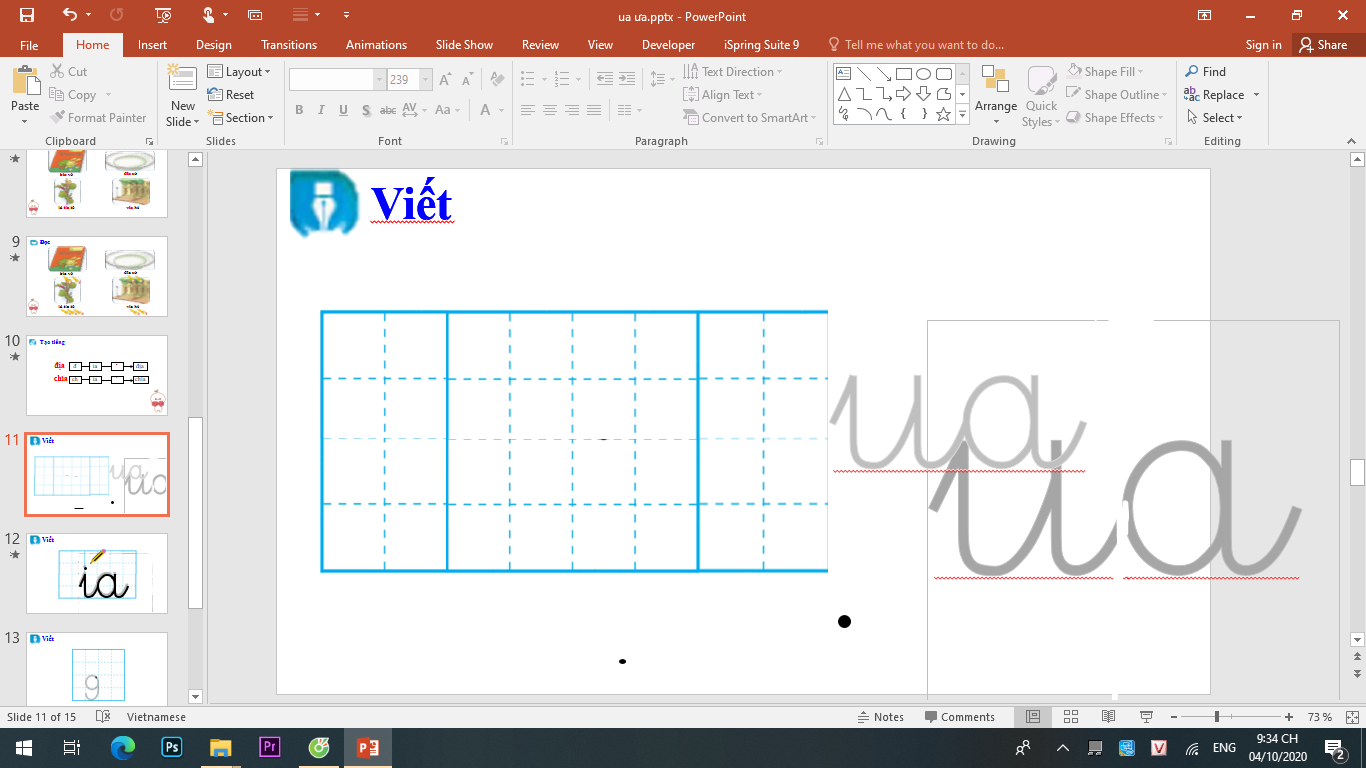 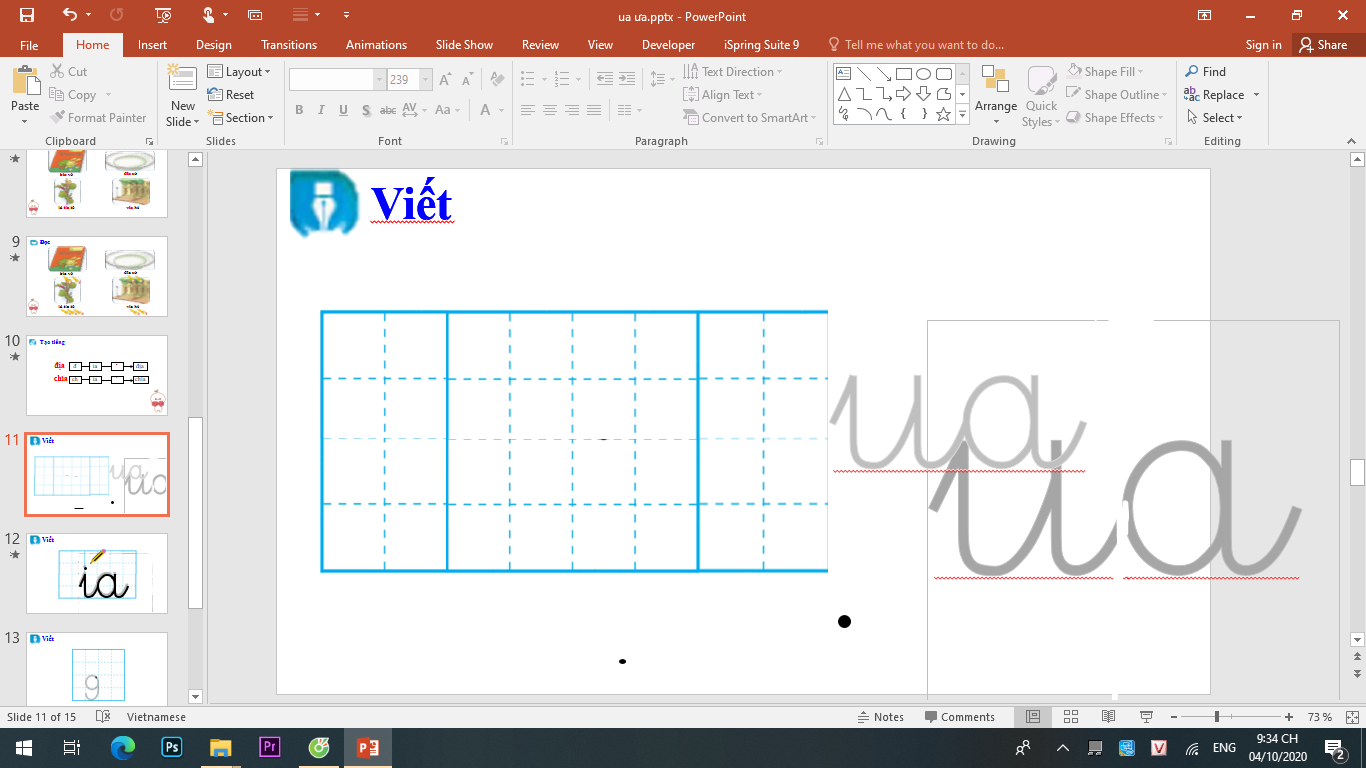 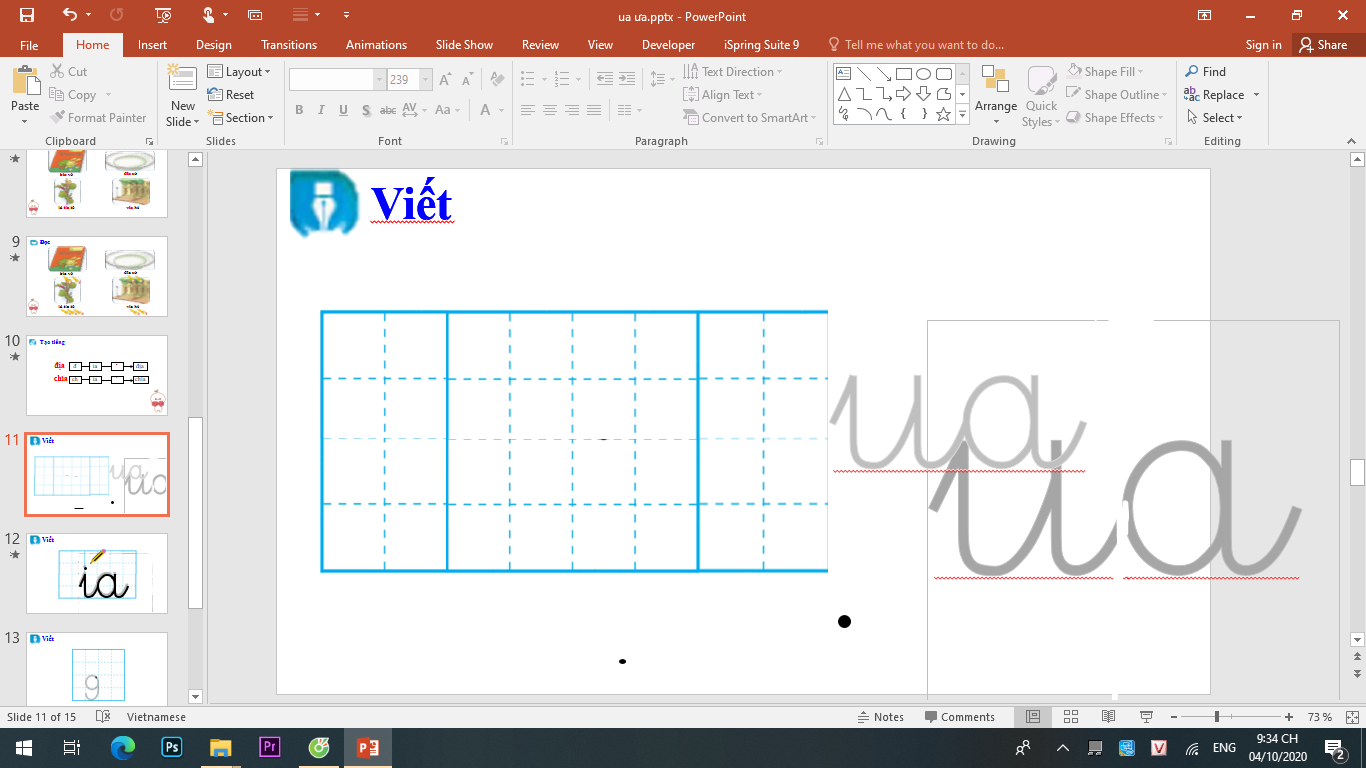 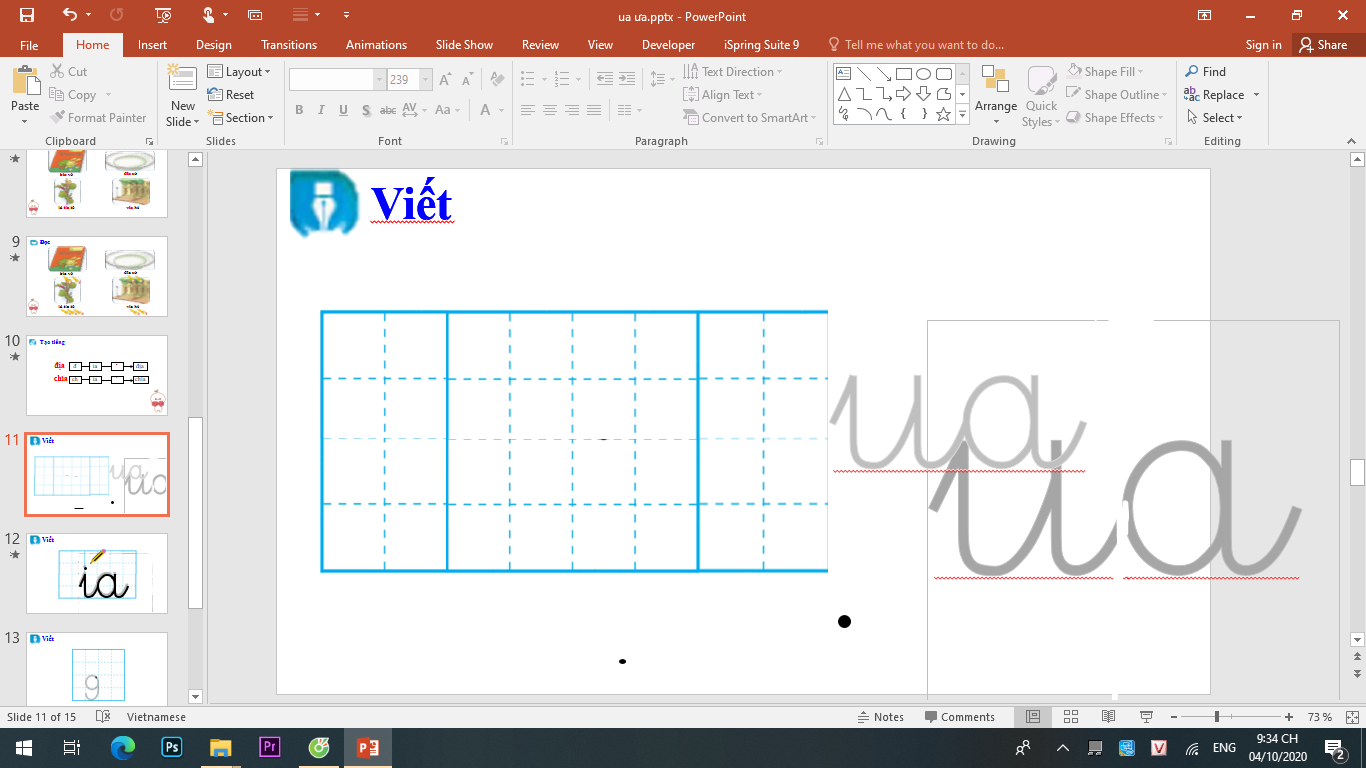 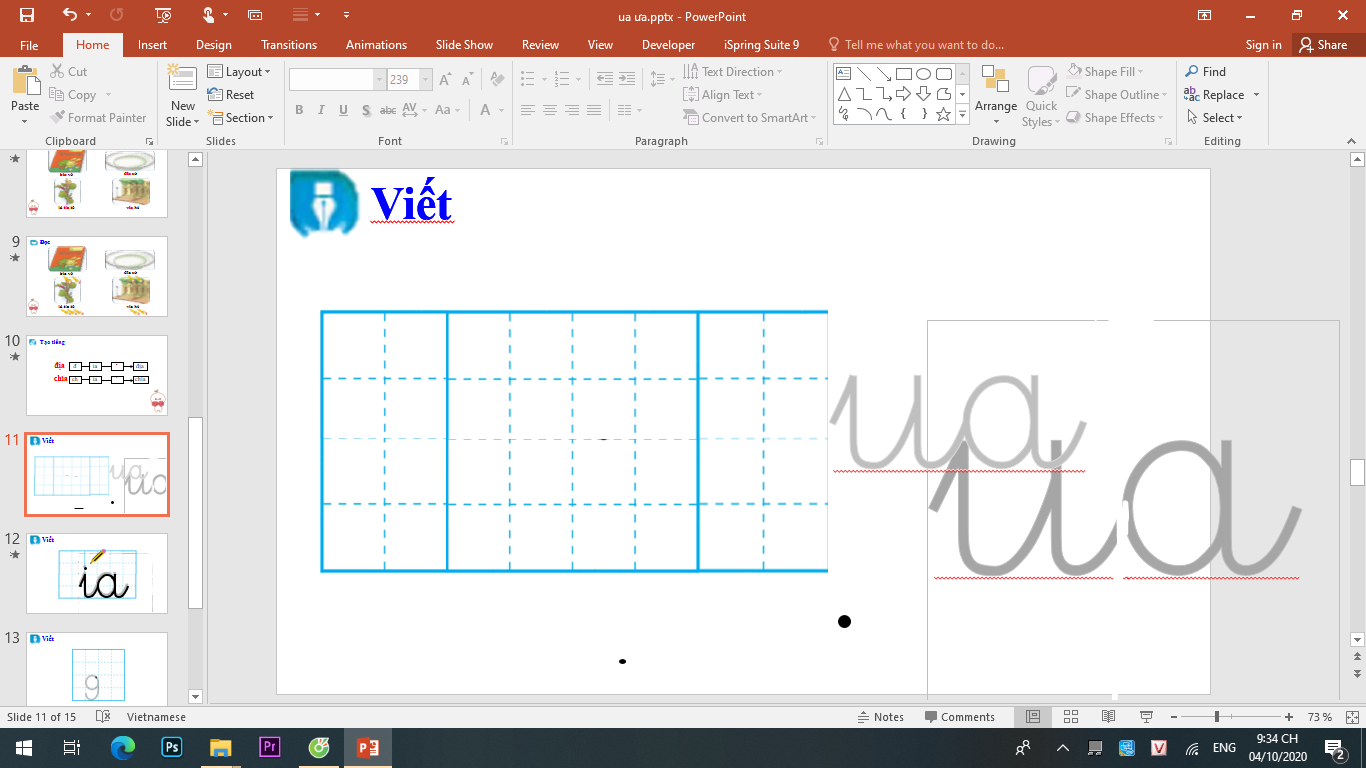 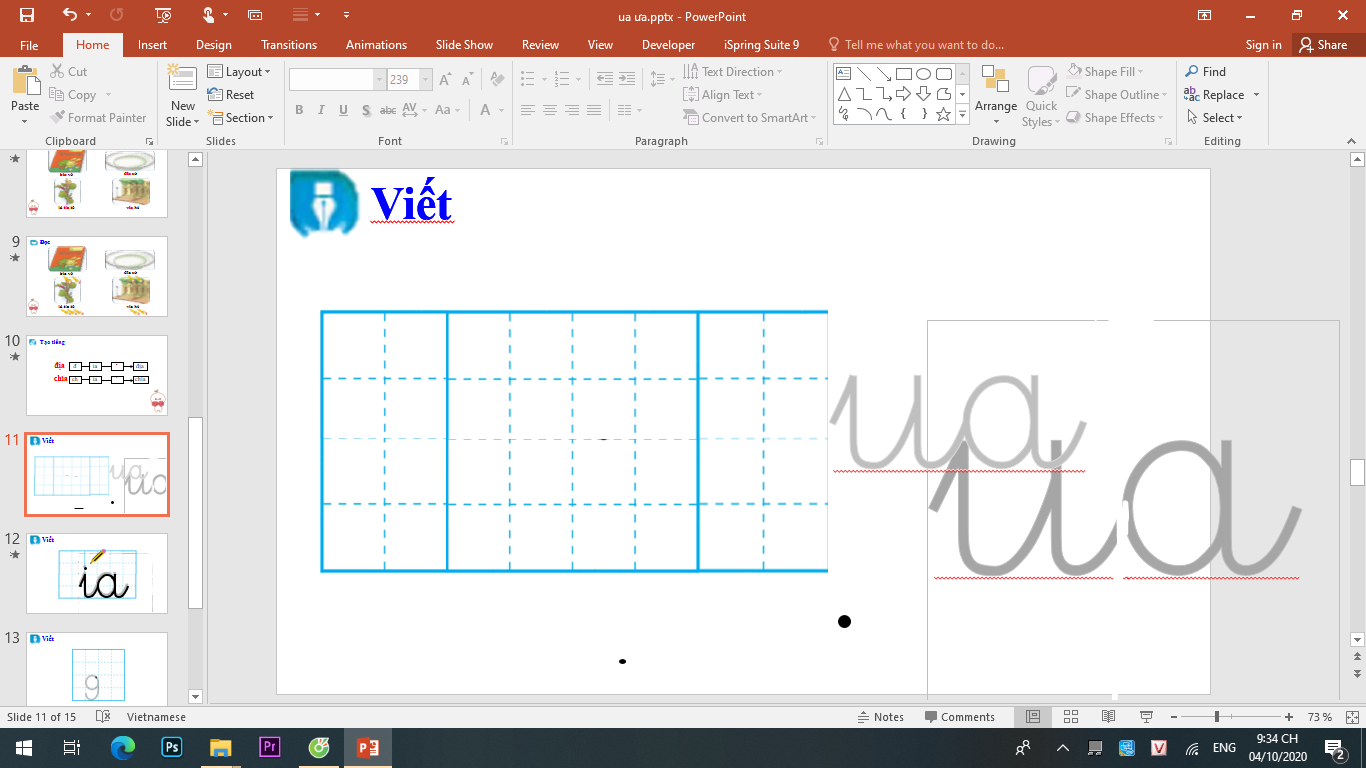 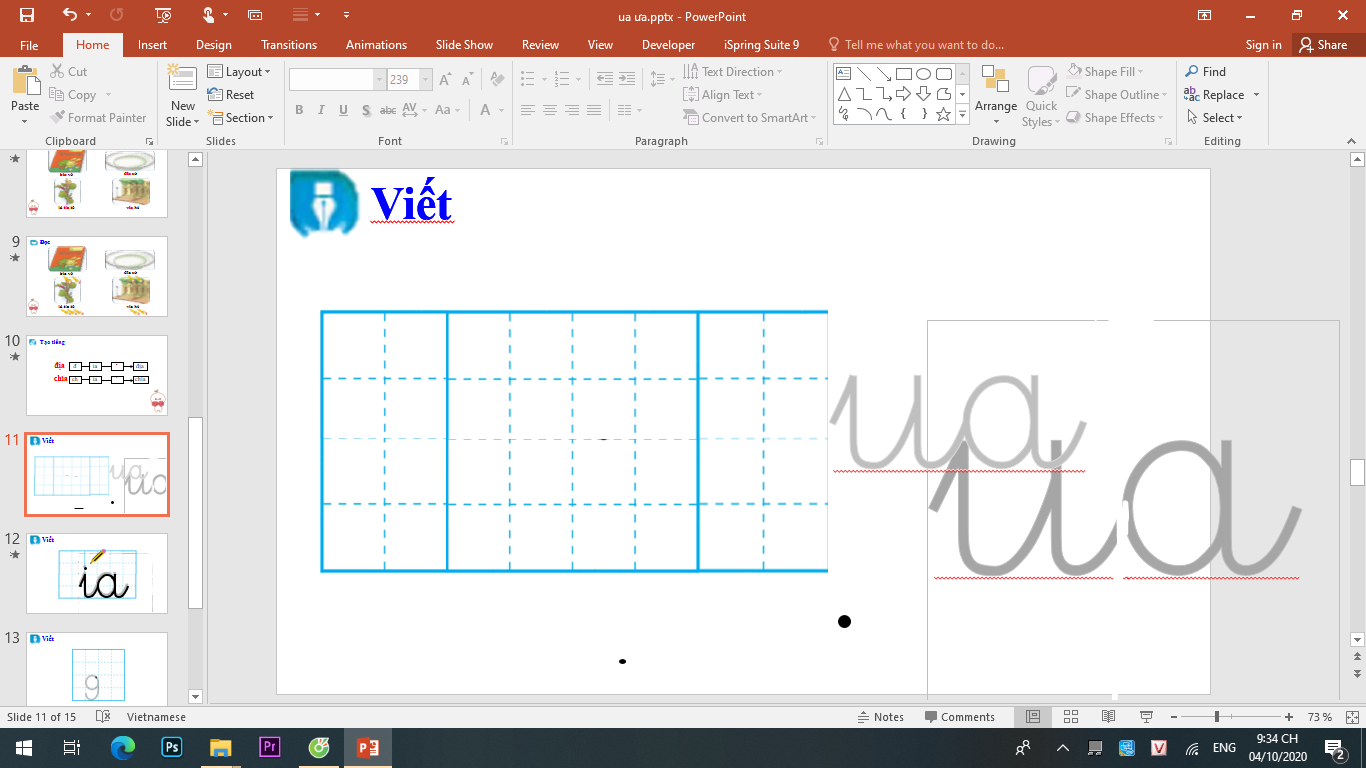 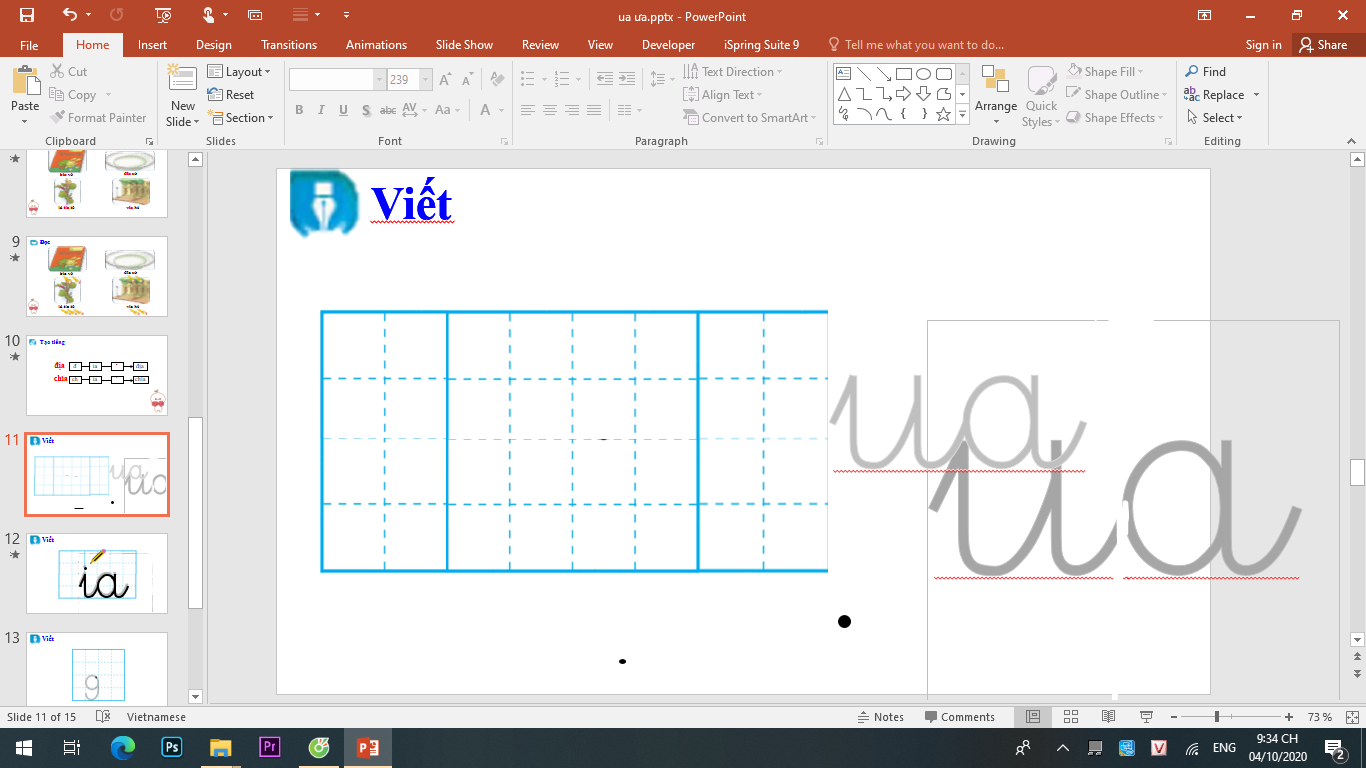 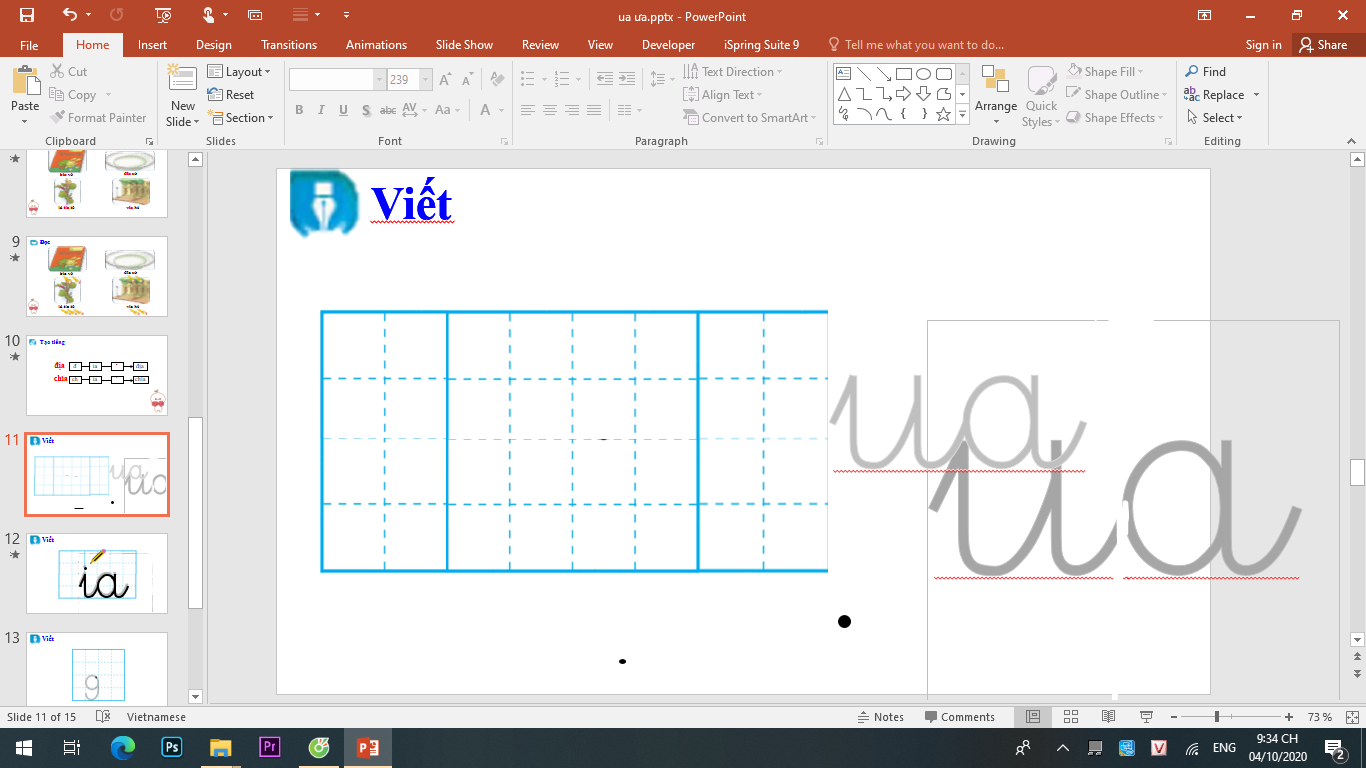 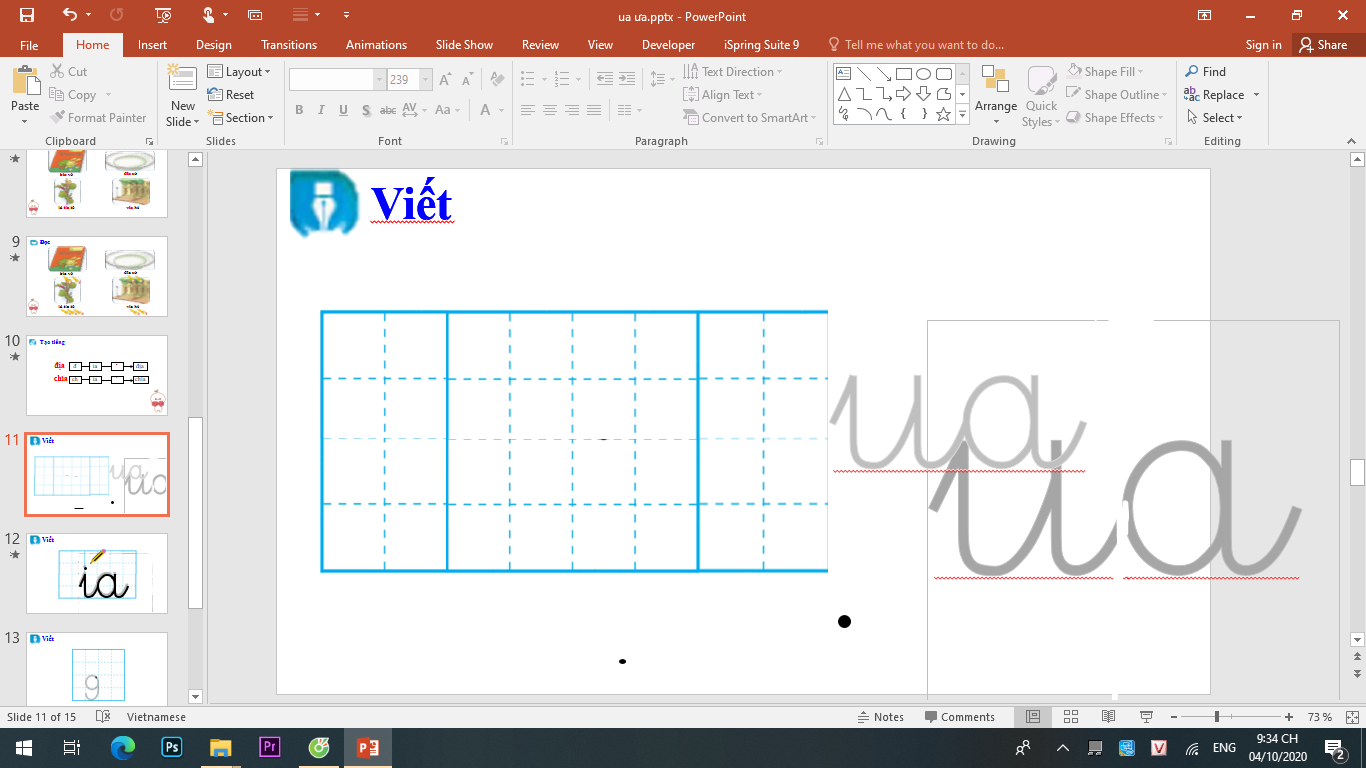 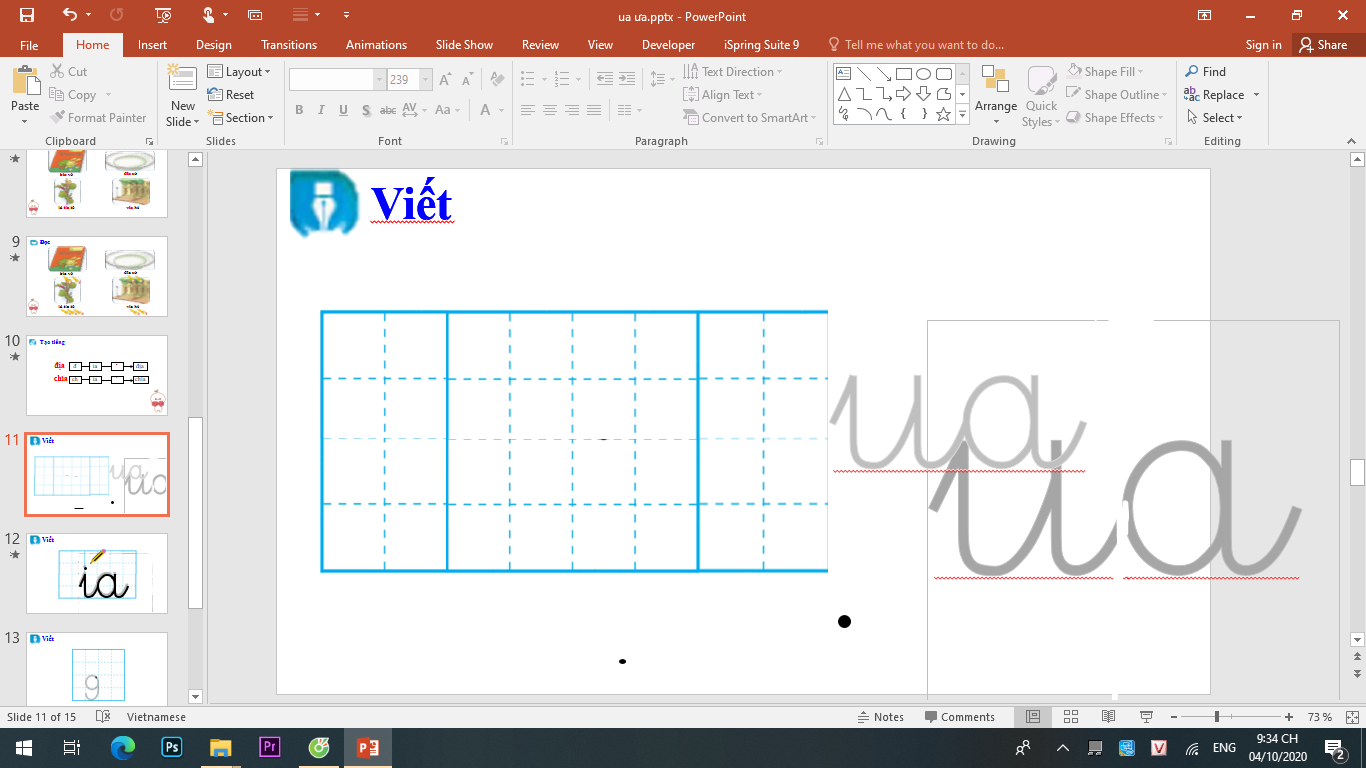 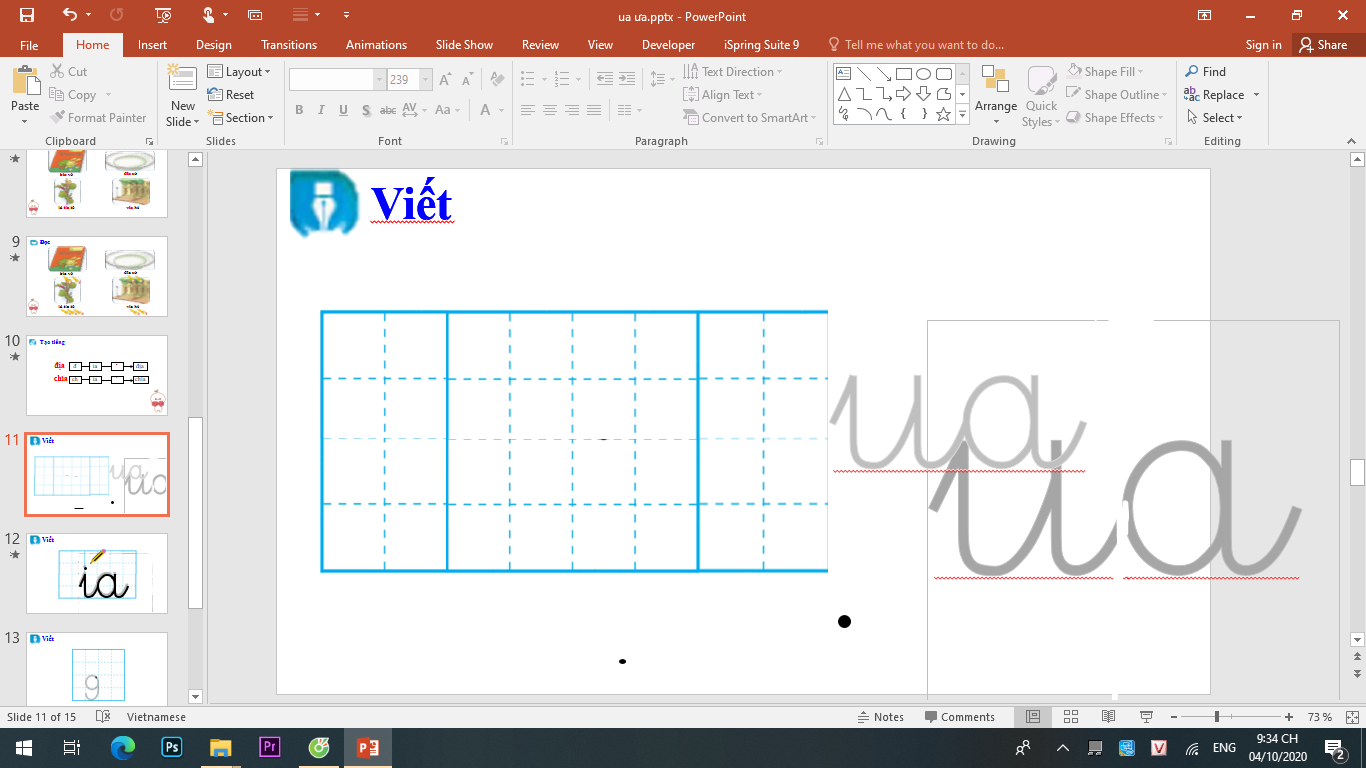 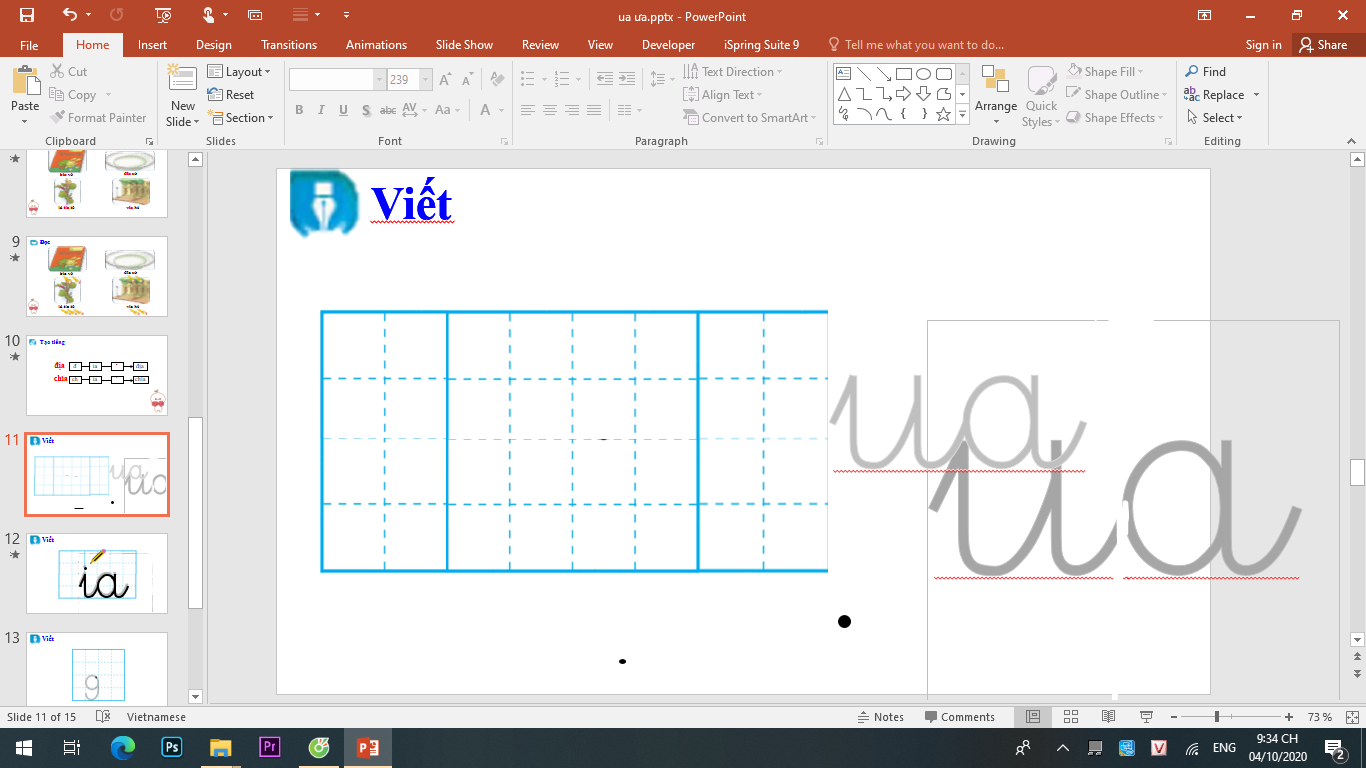 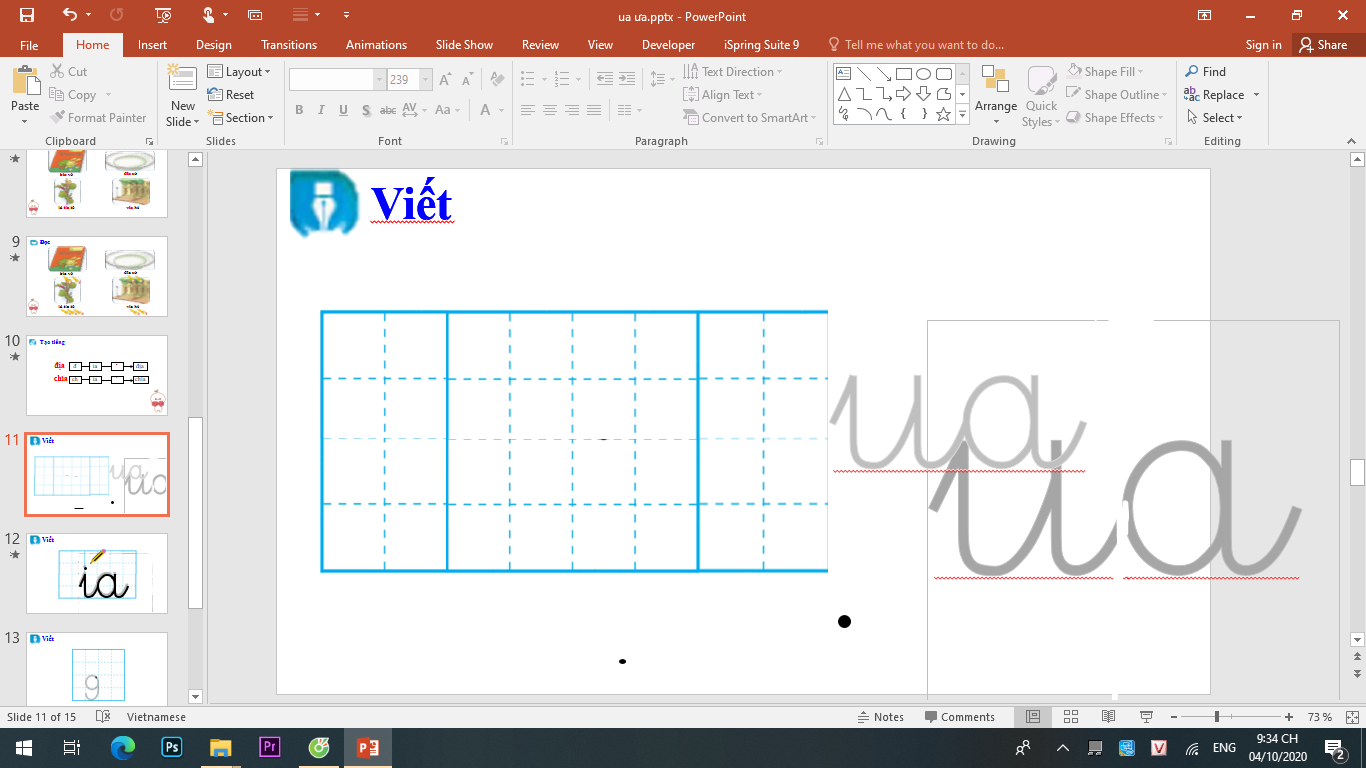 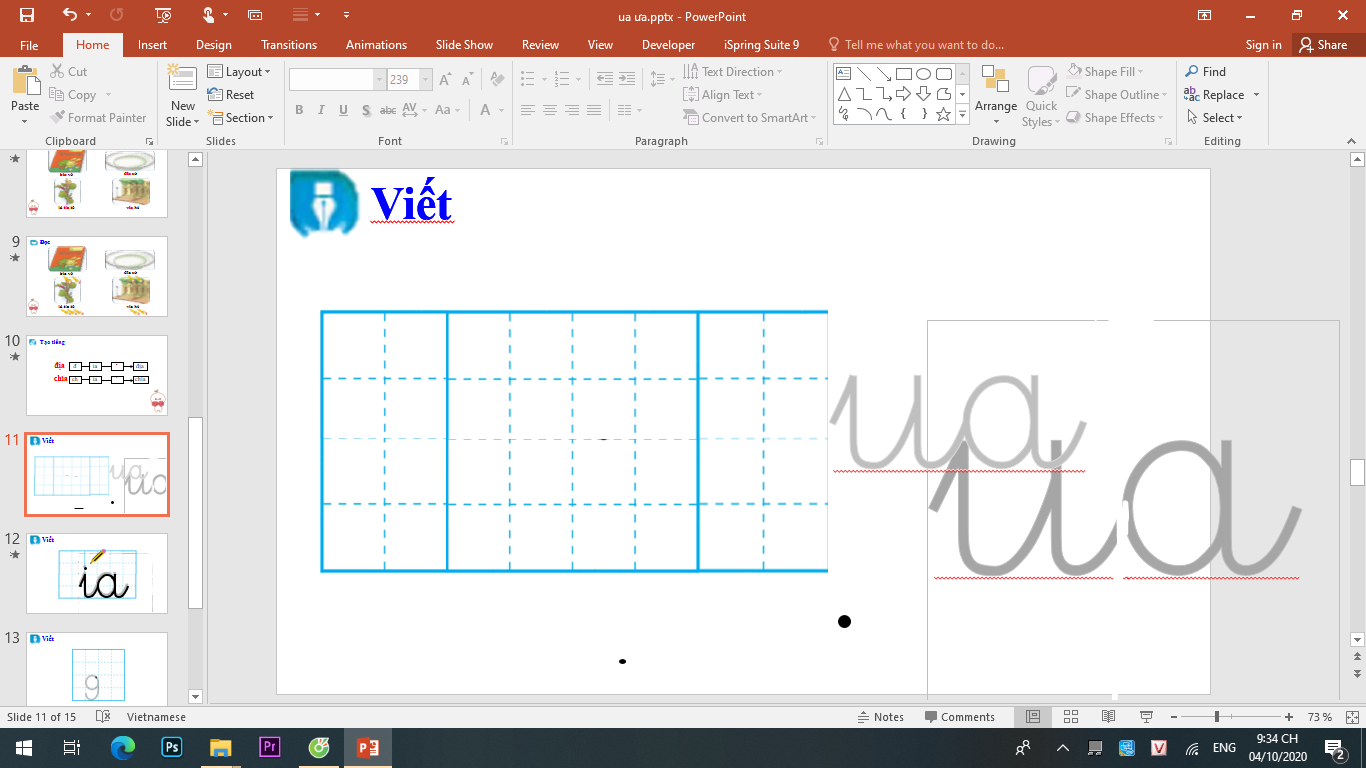 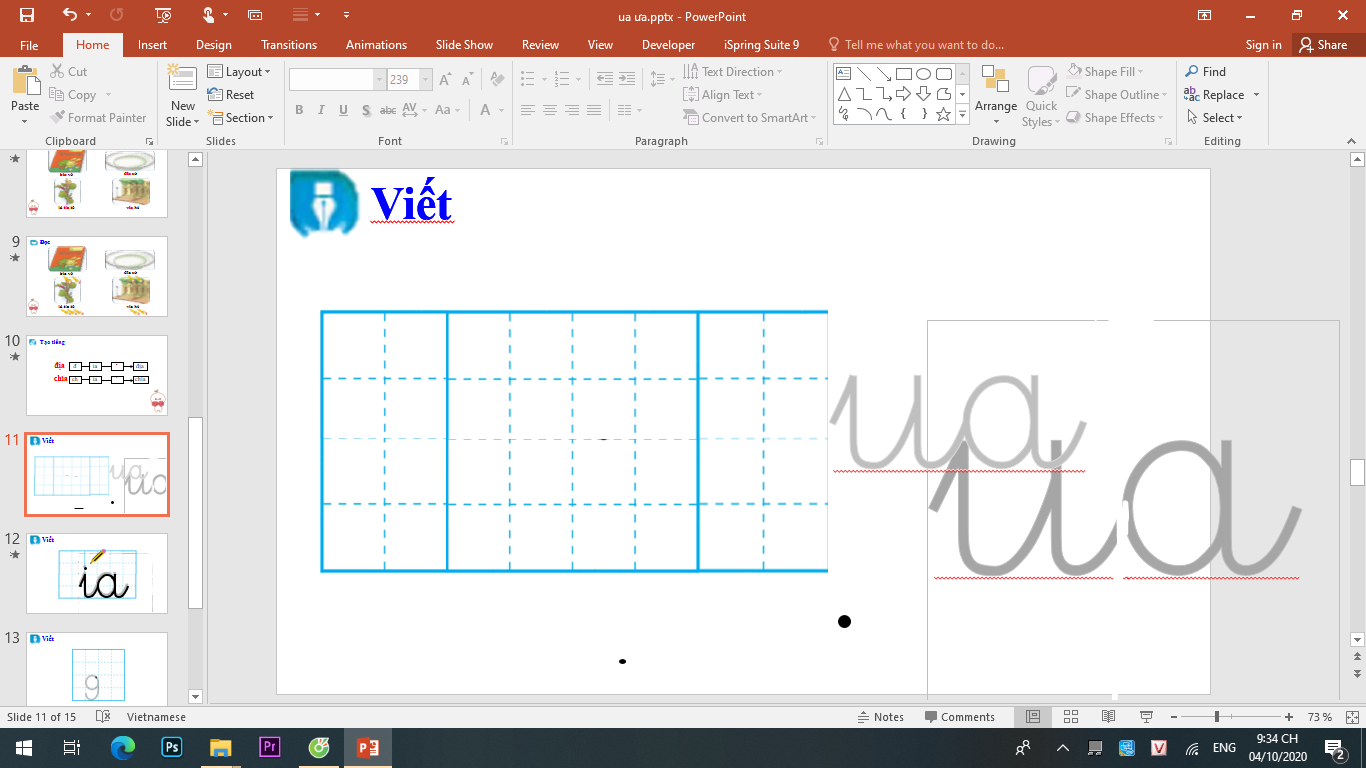 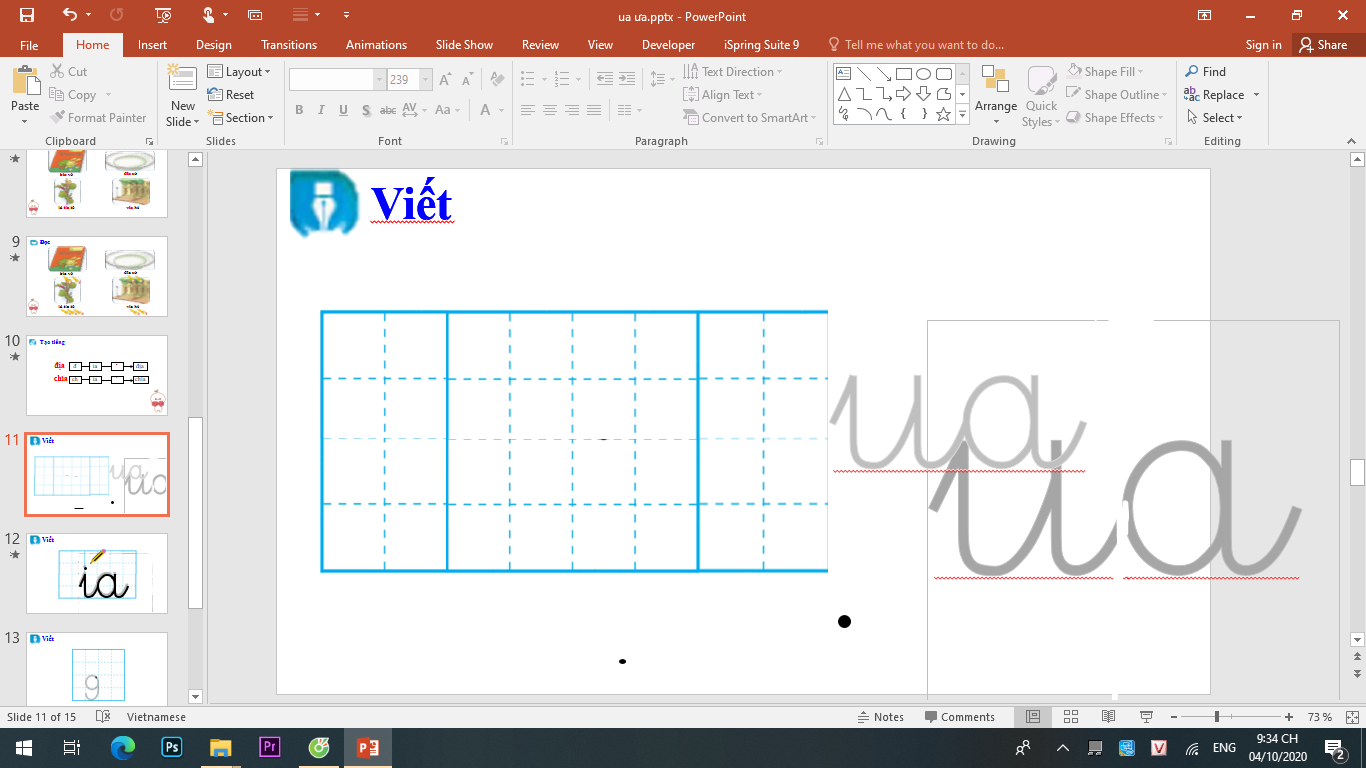 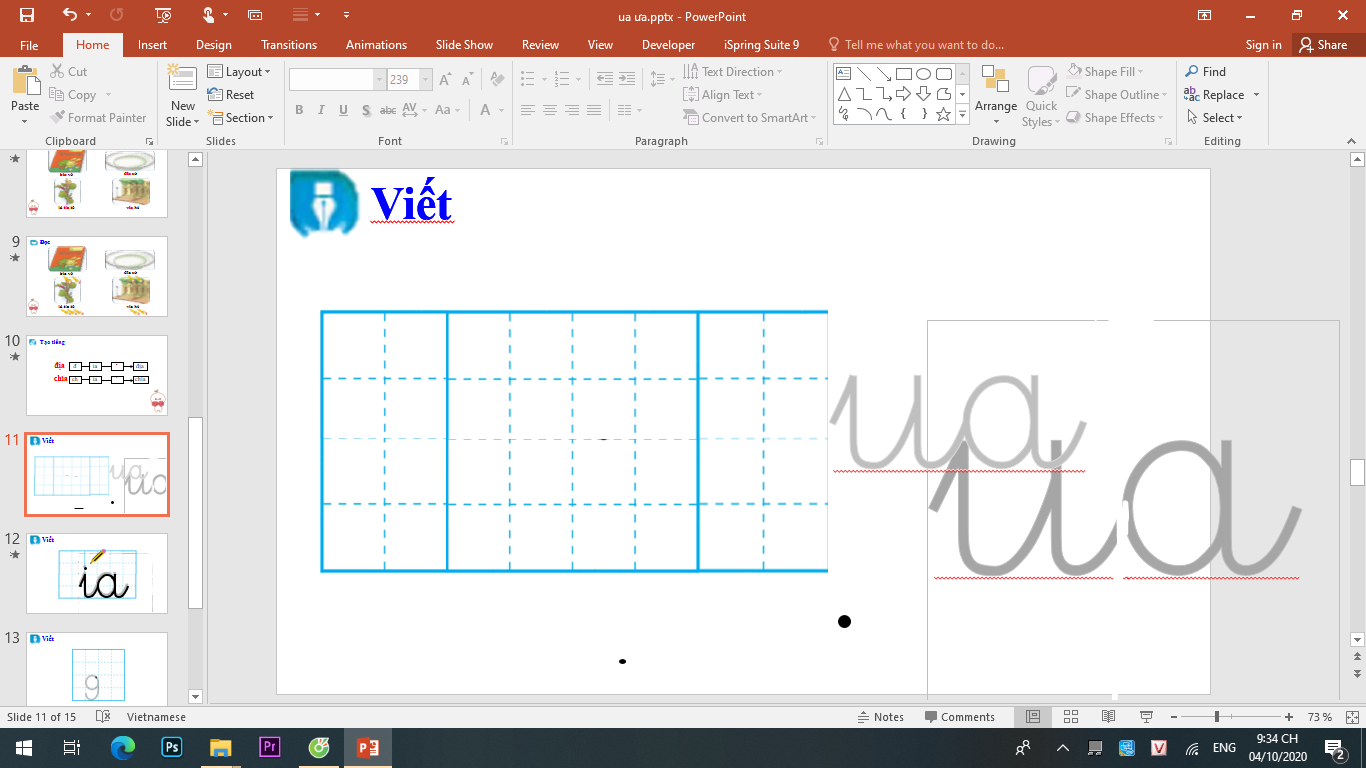 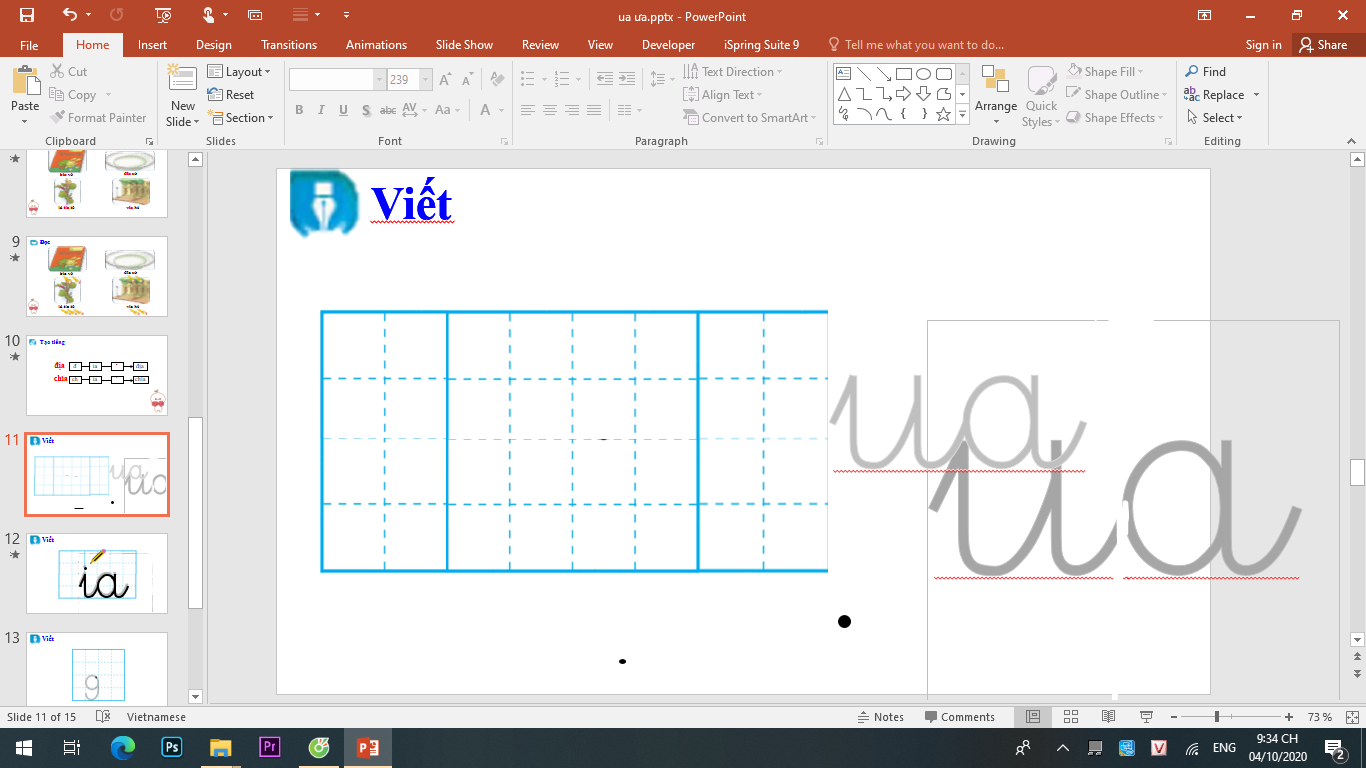 wgǠc Ǉay
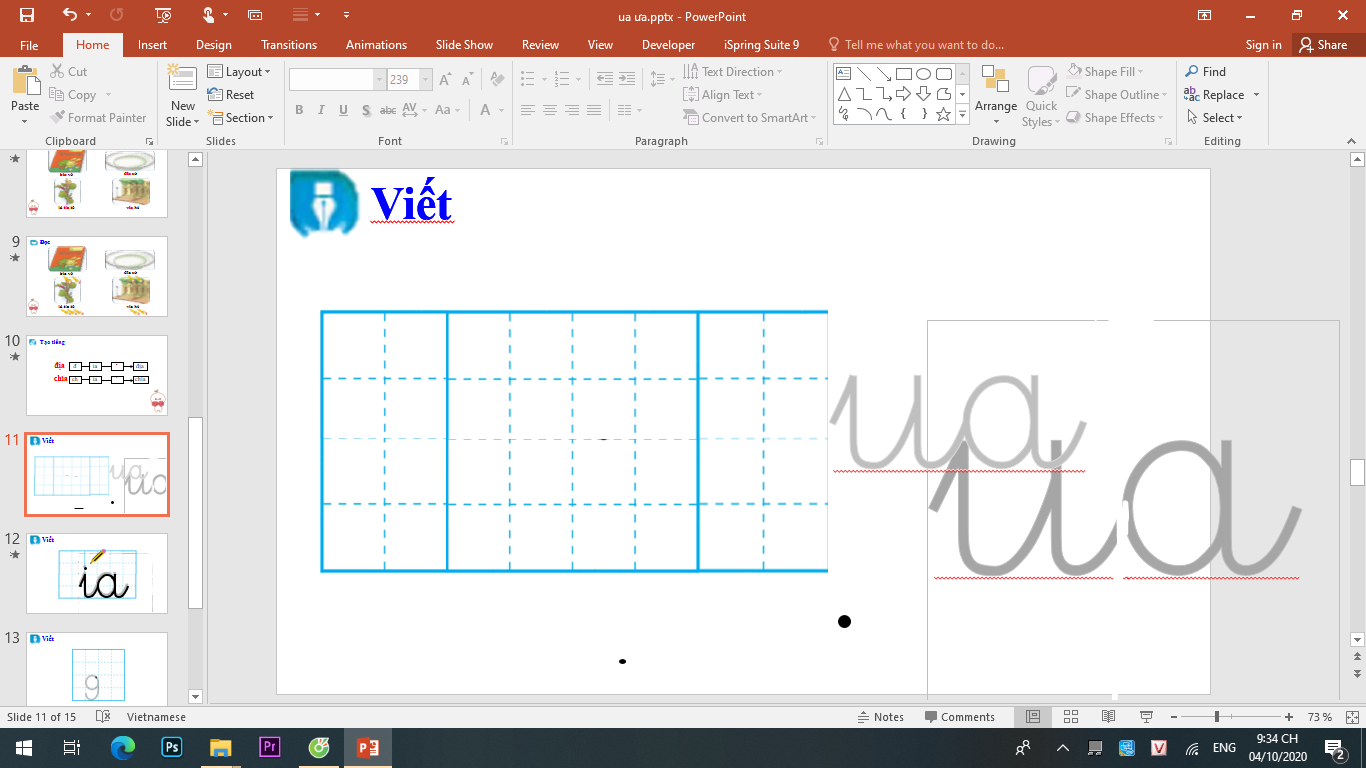 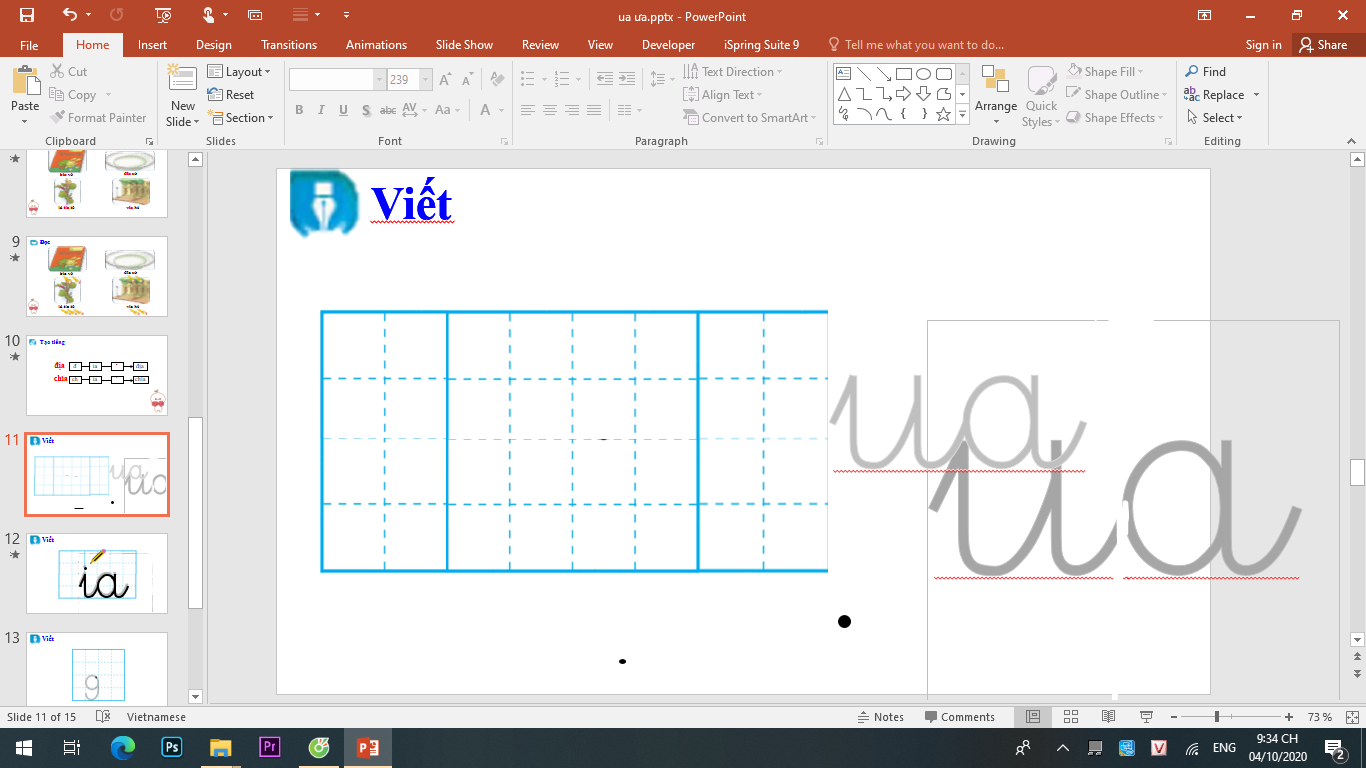 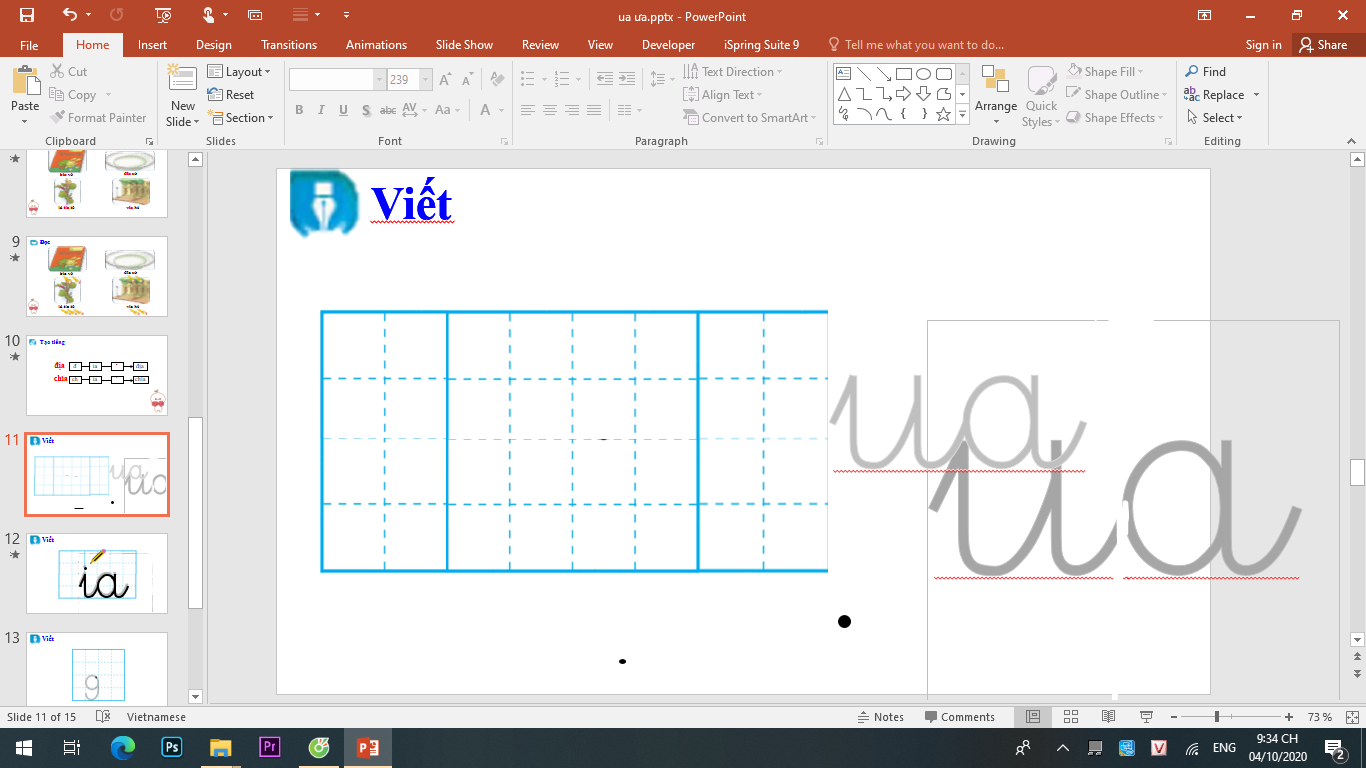 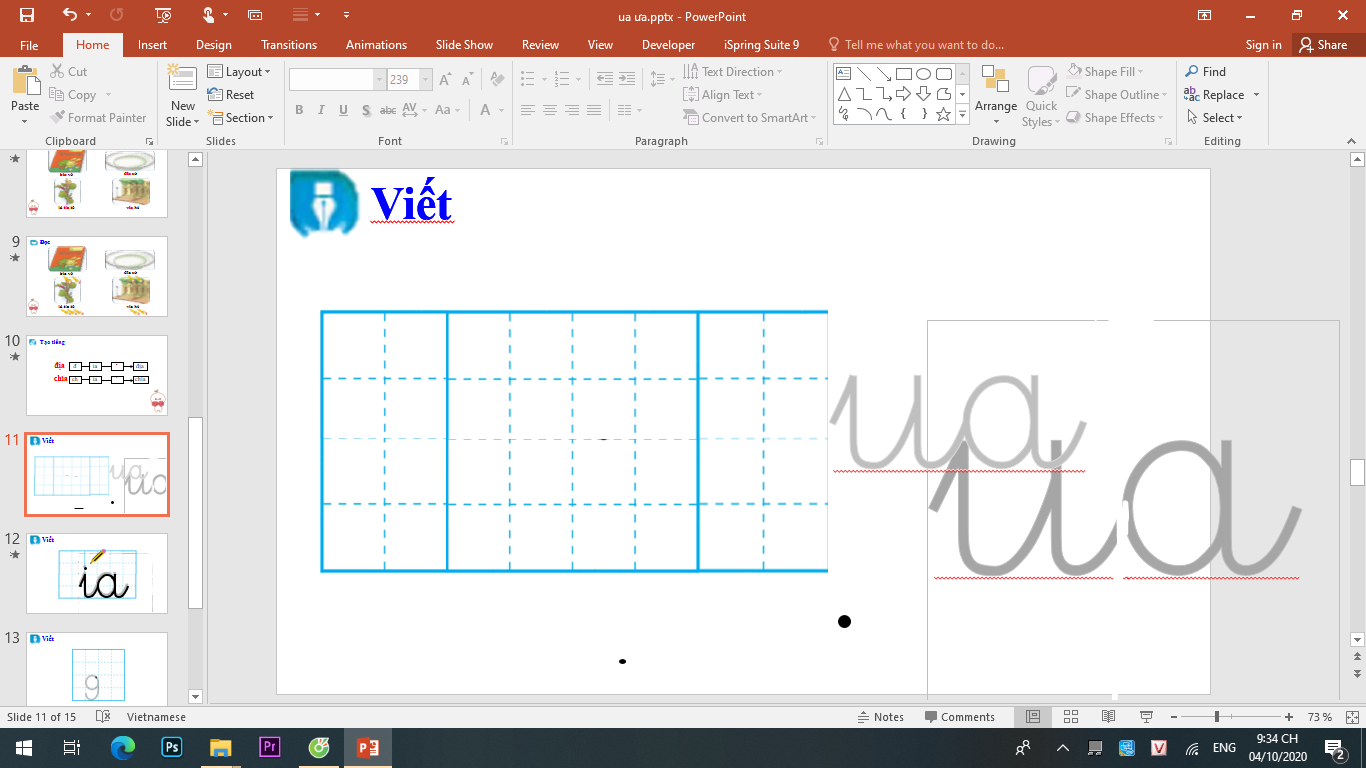 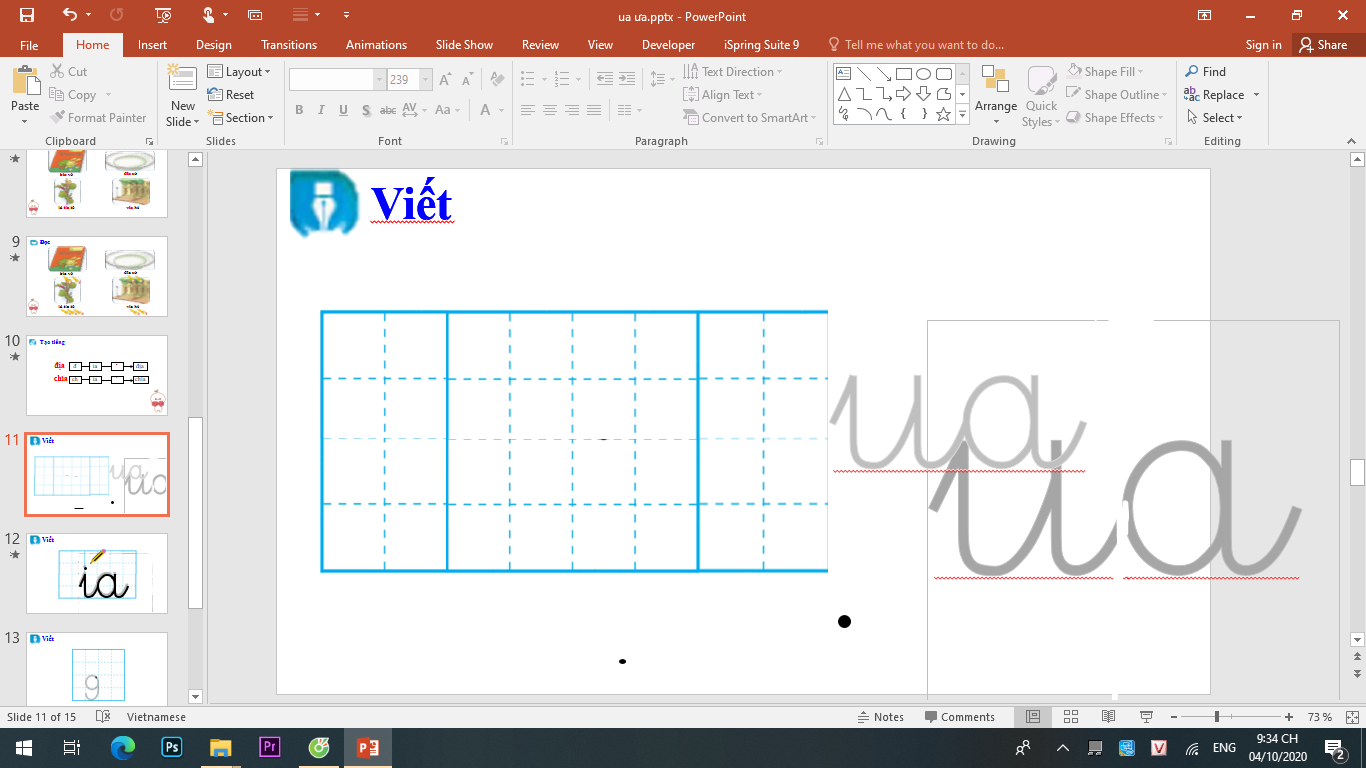 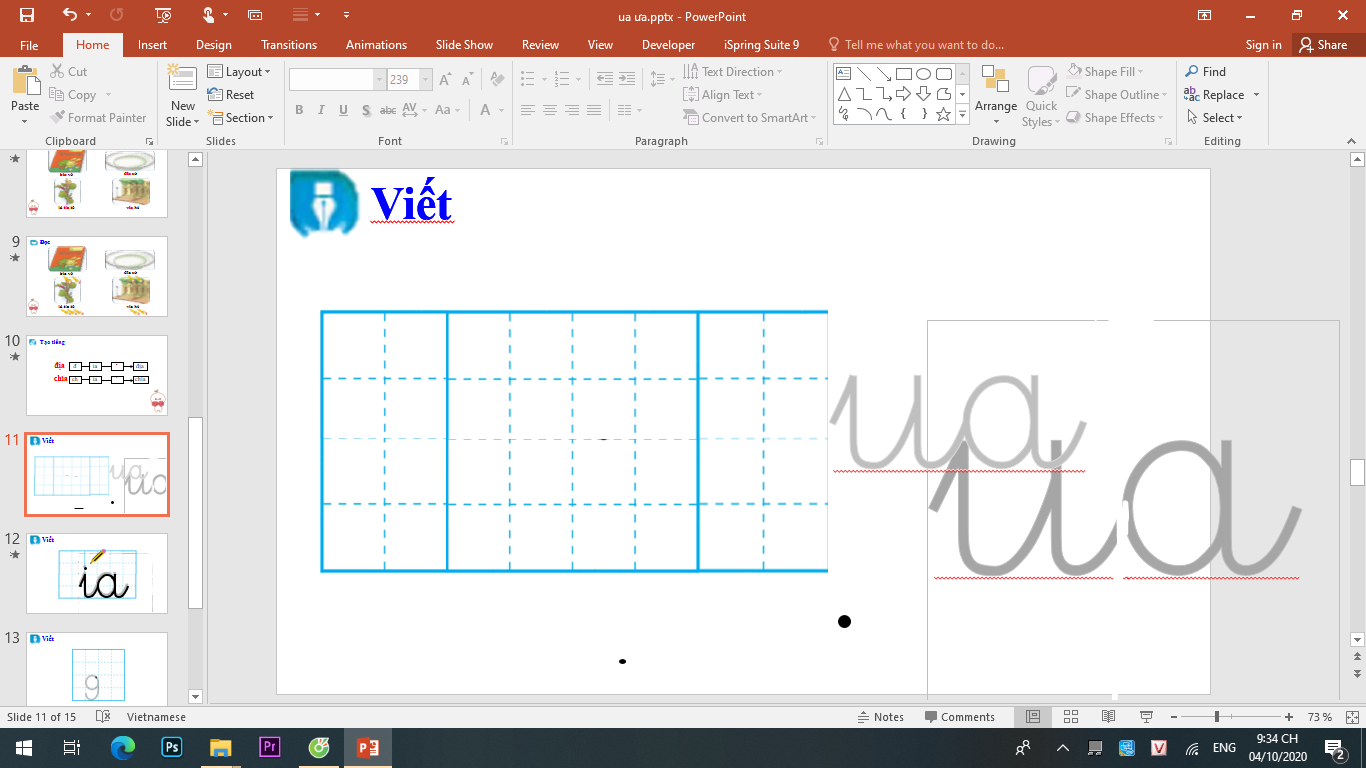 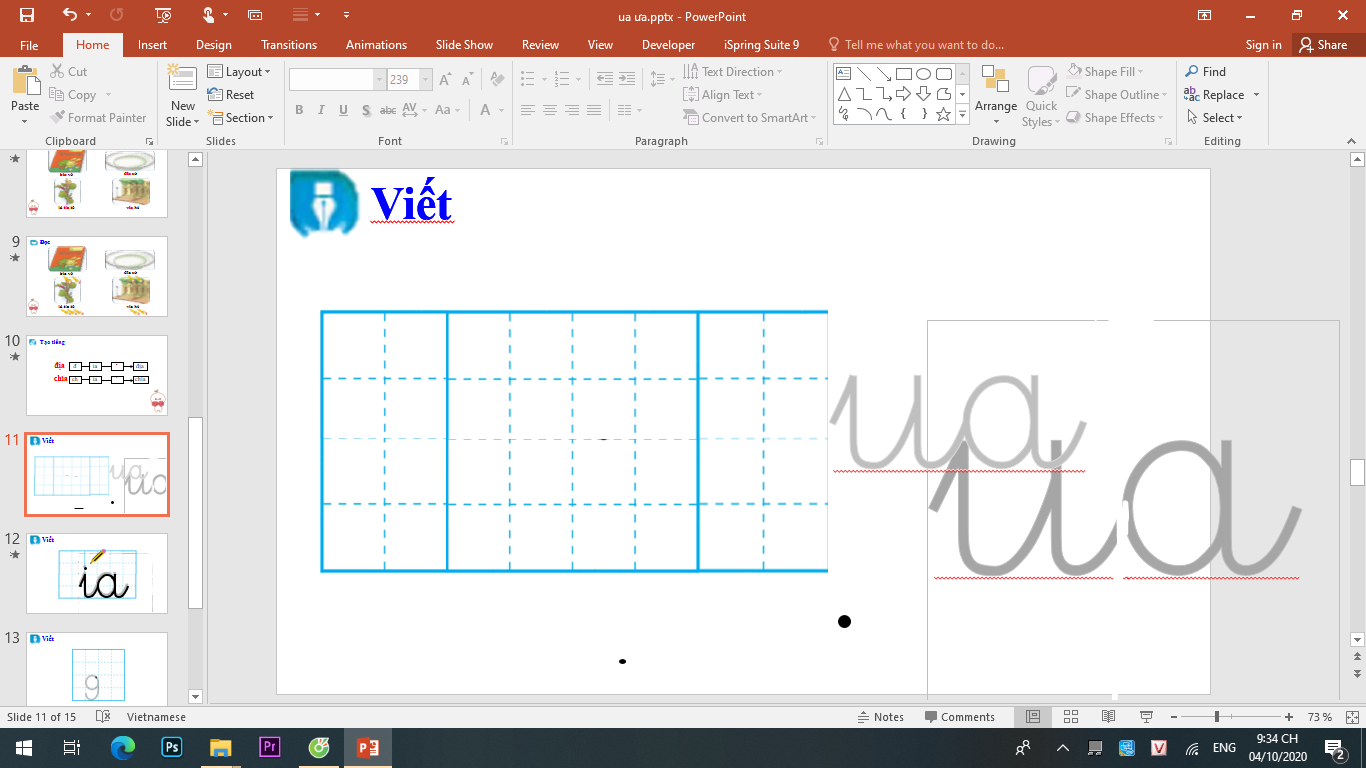 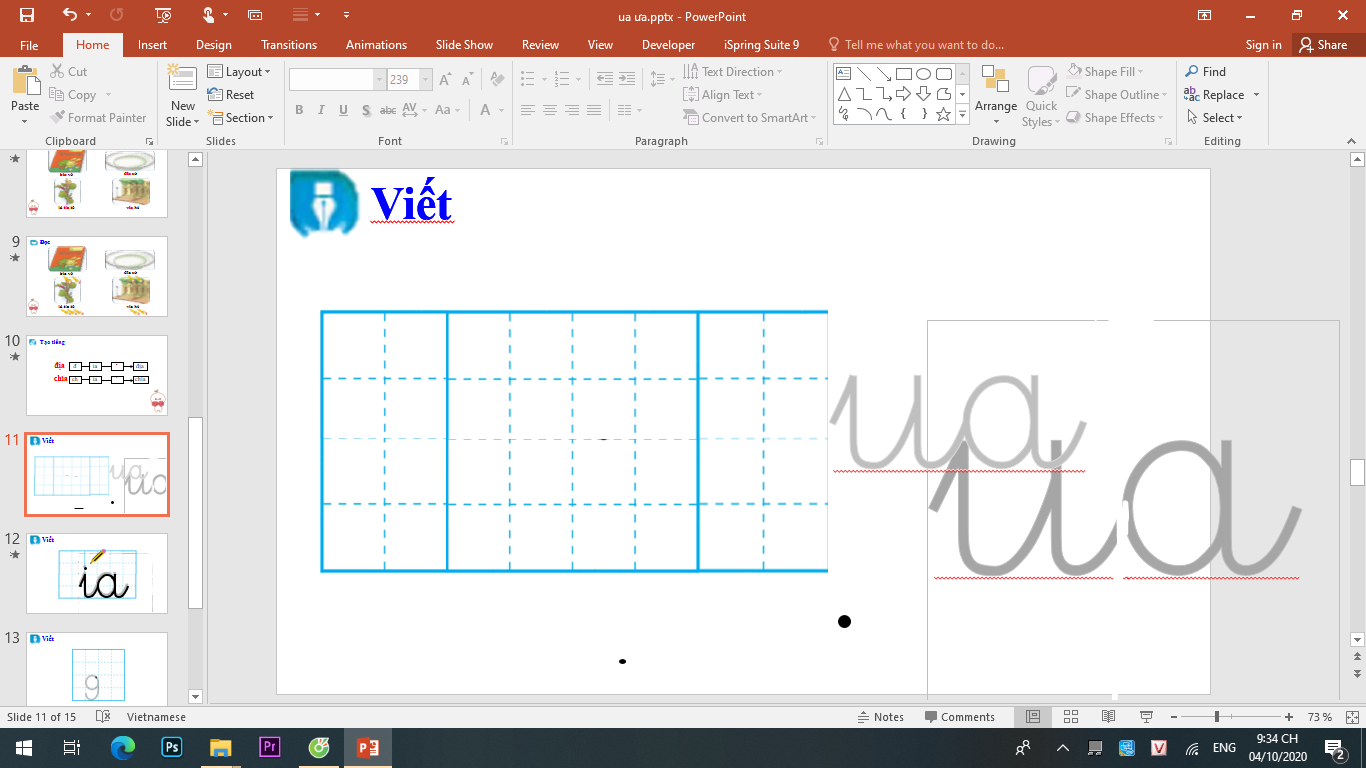 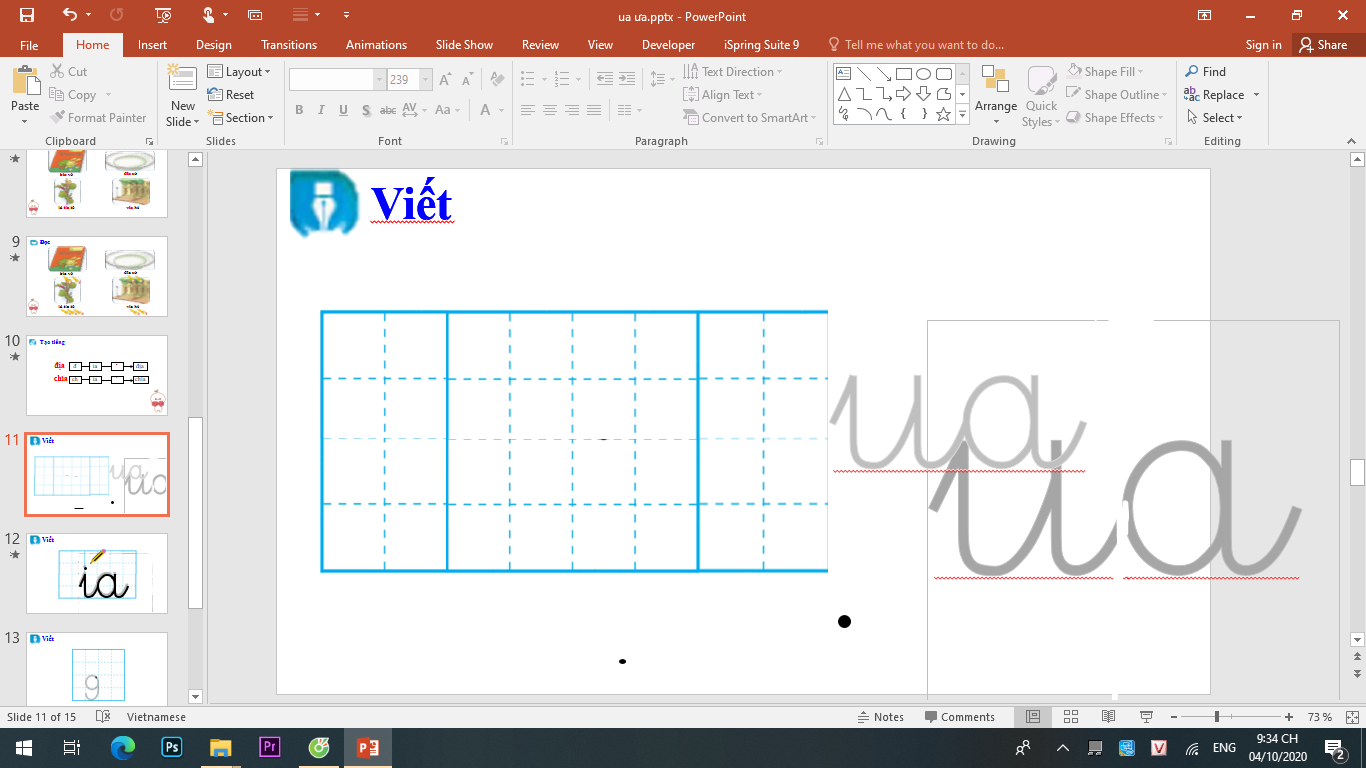 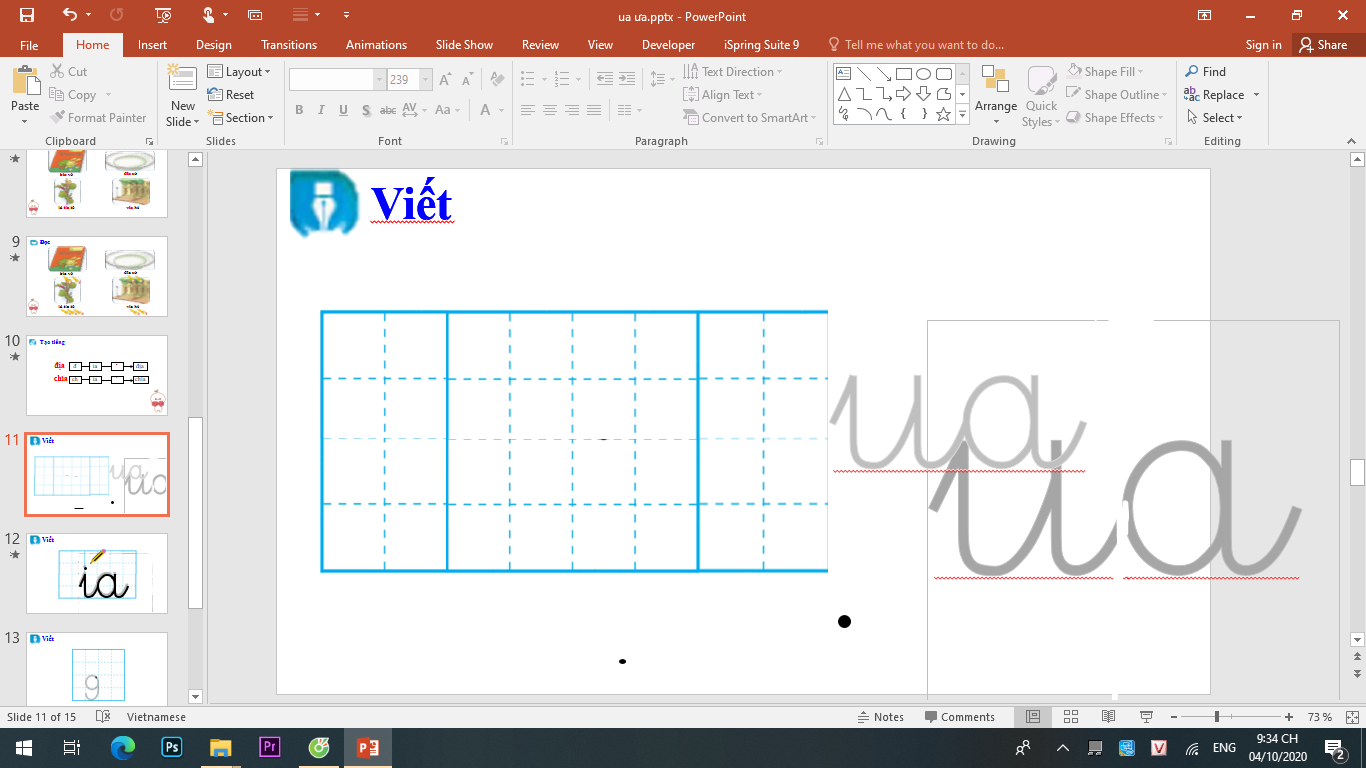 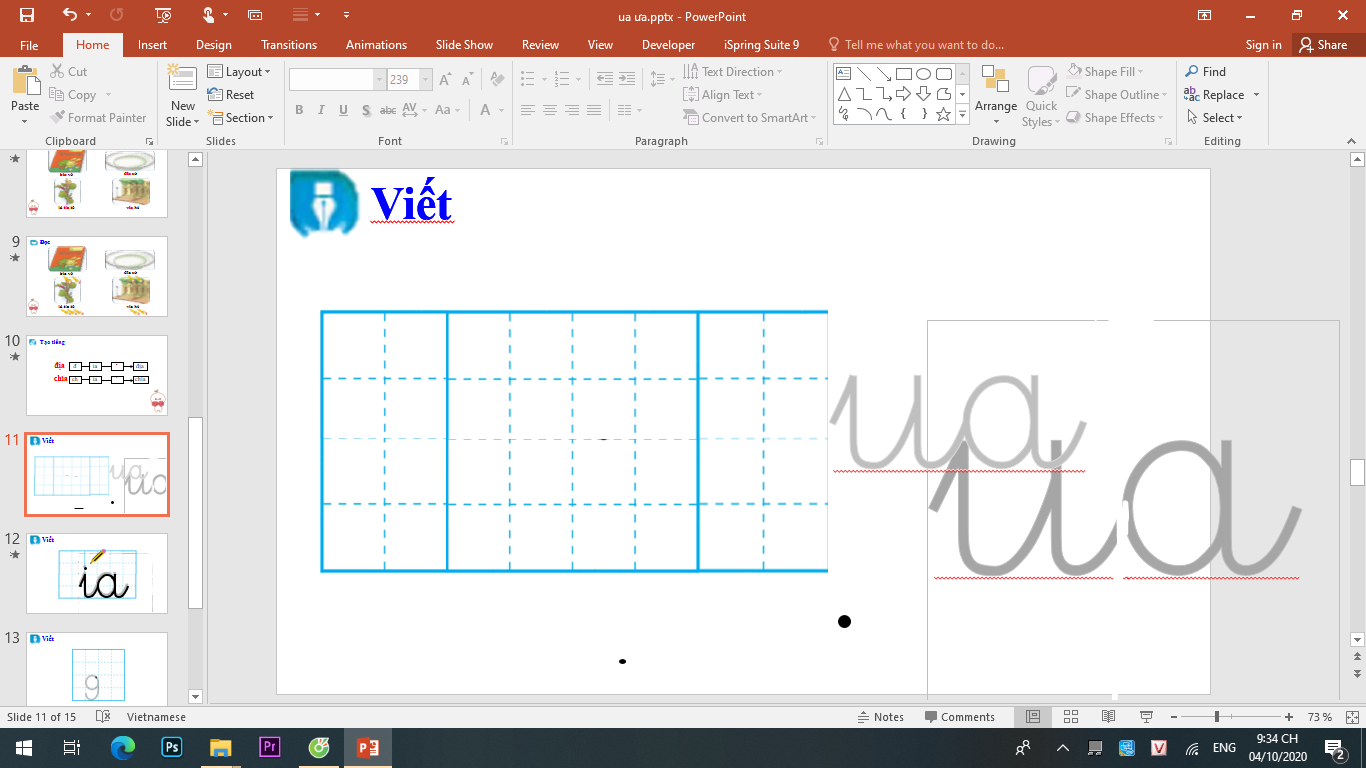 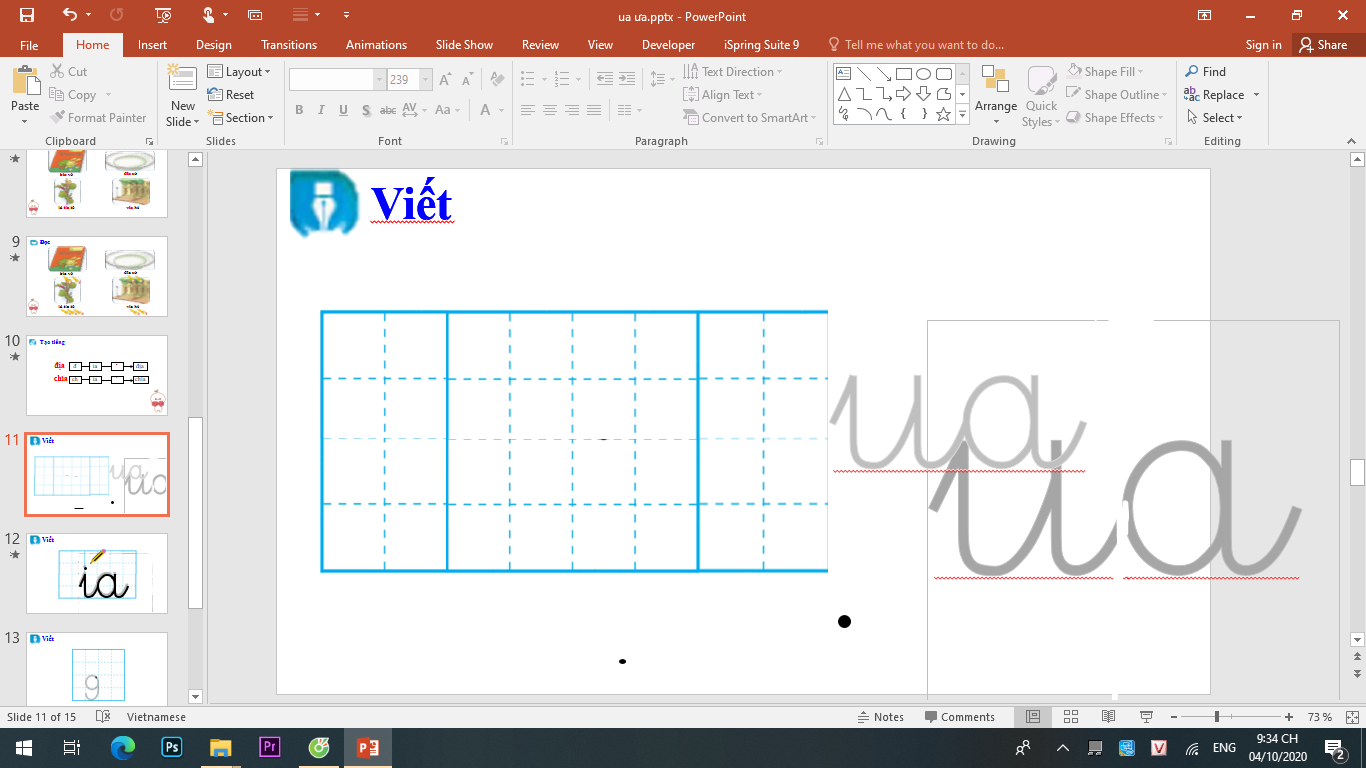 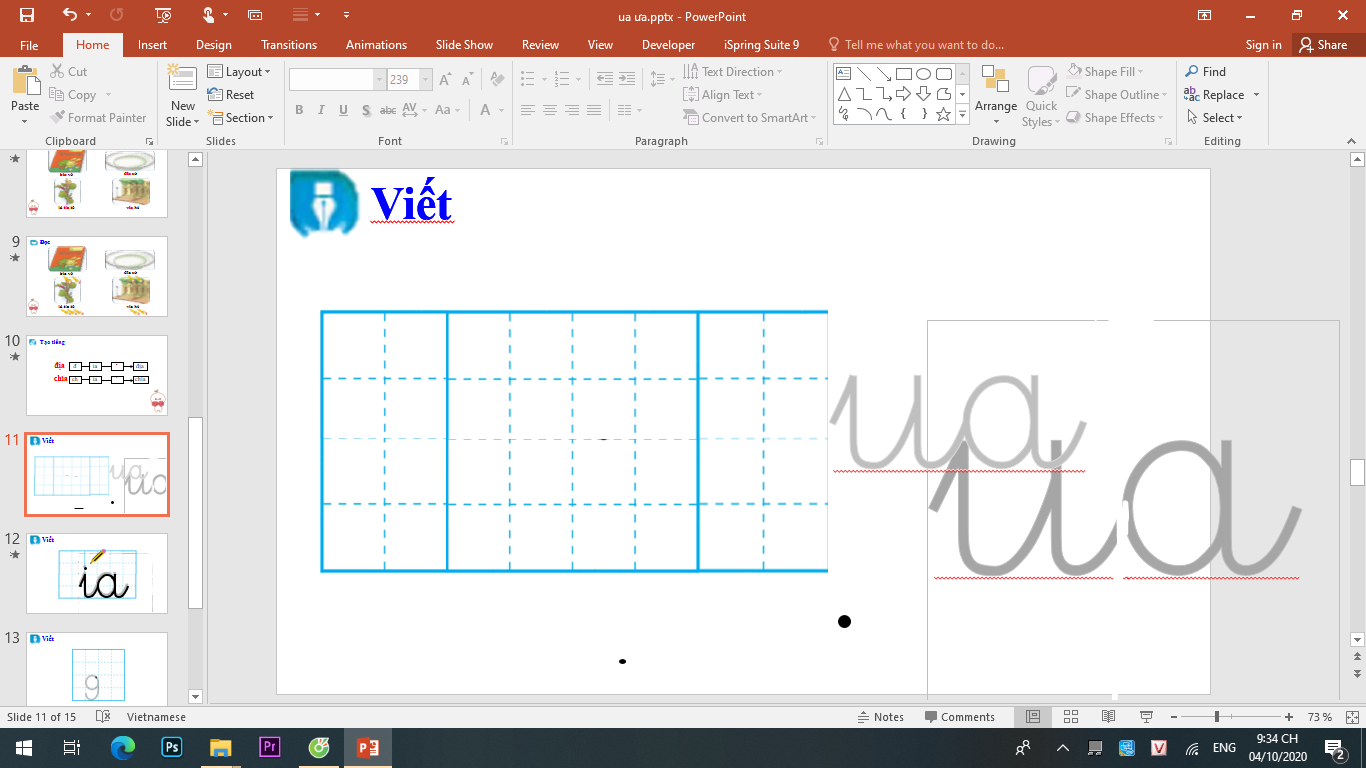 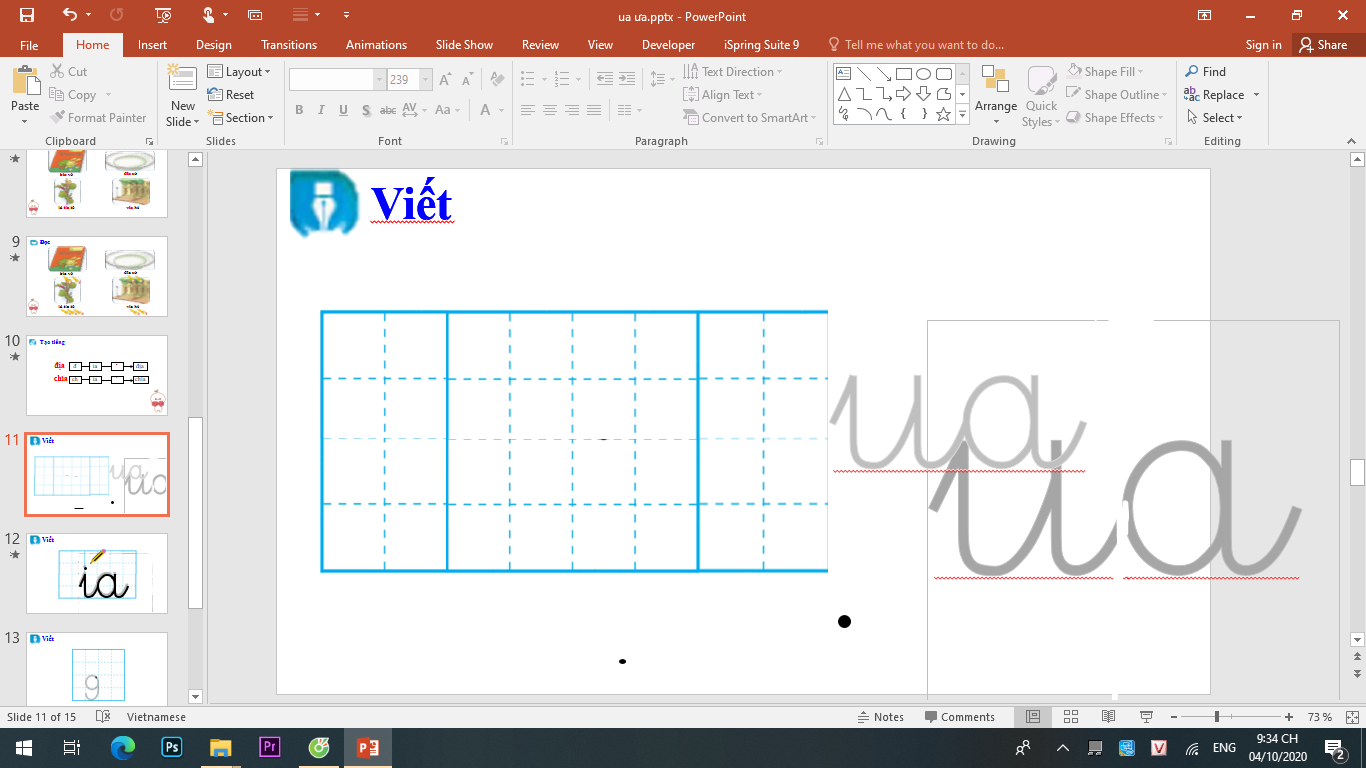 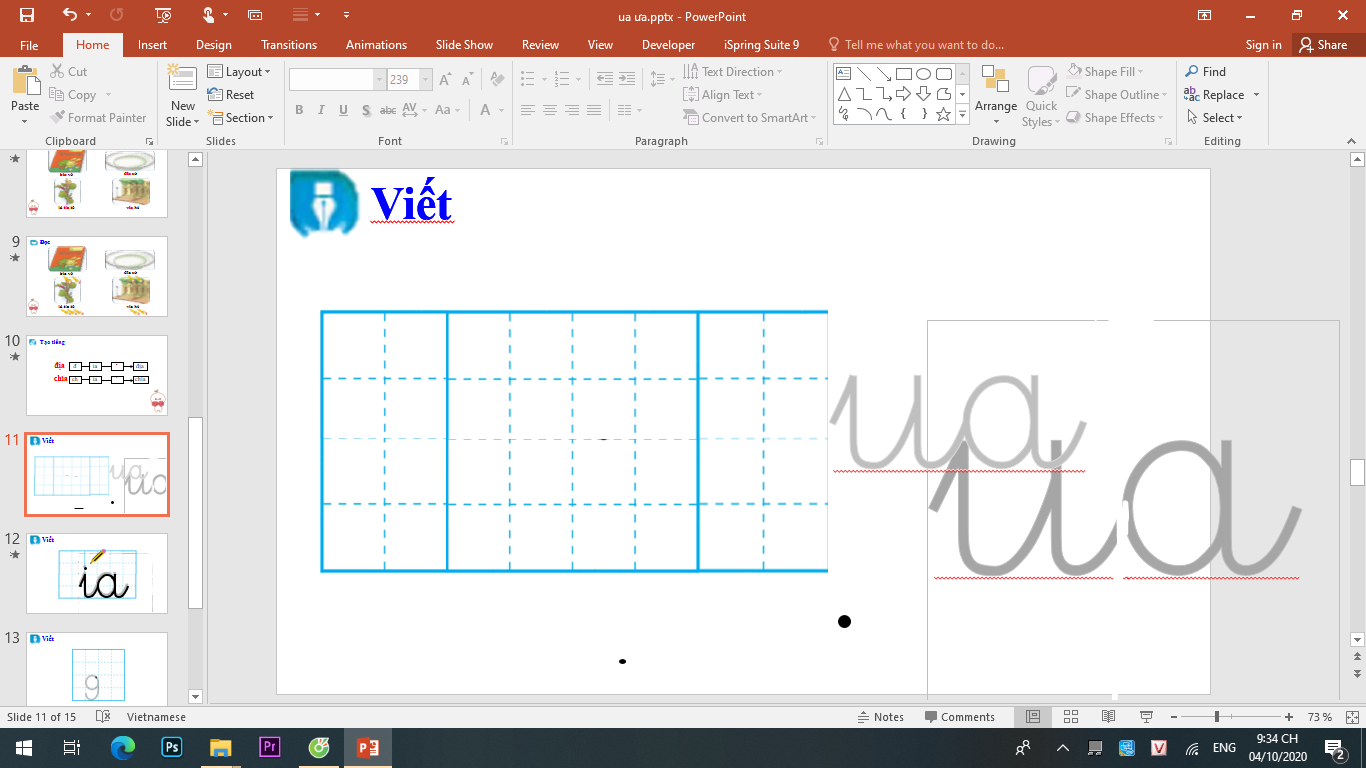 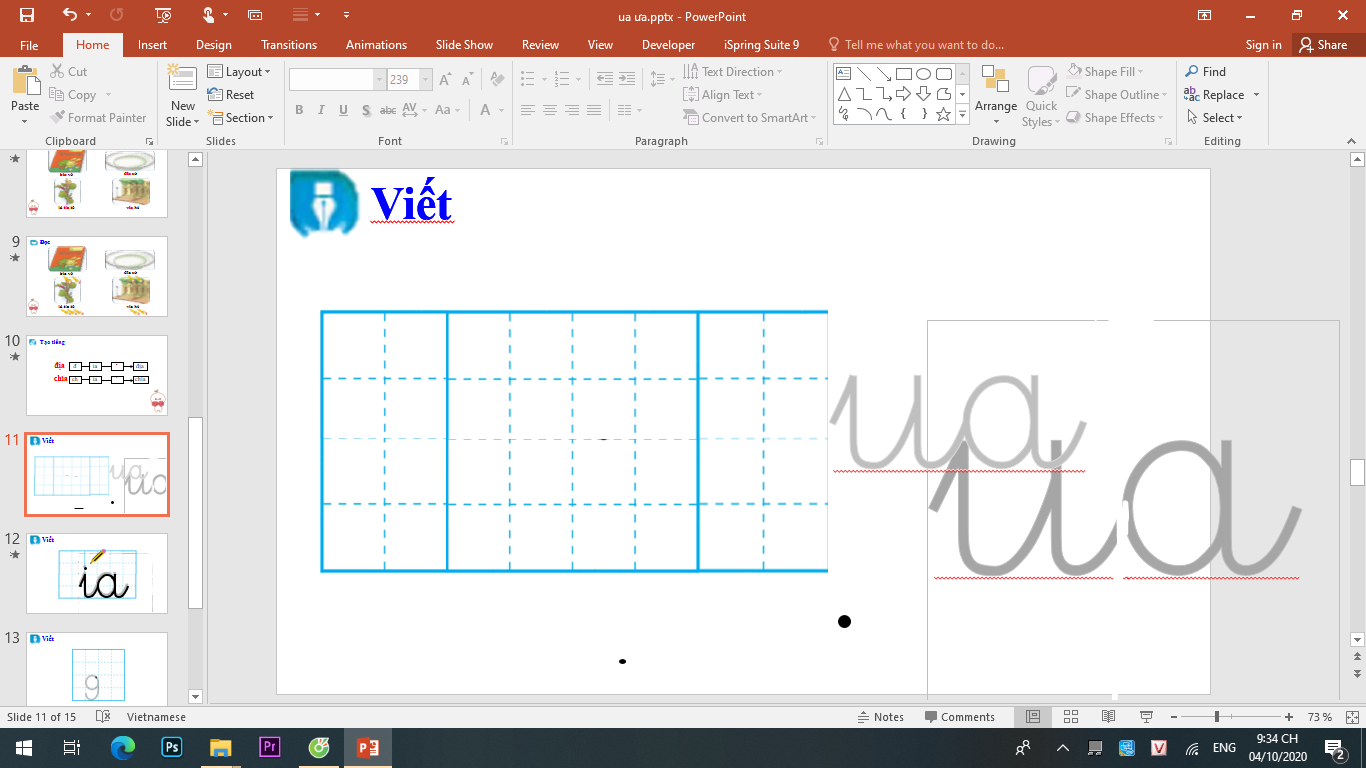 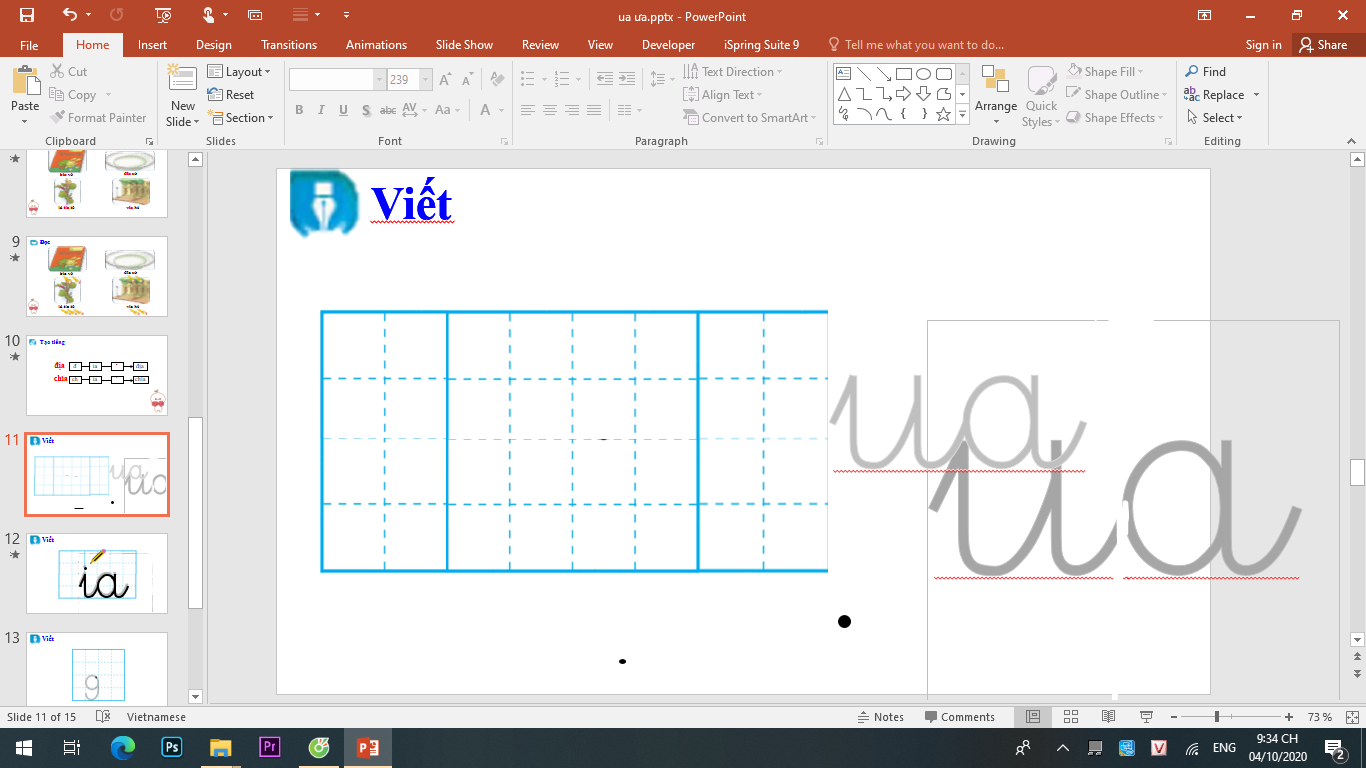 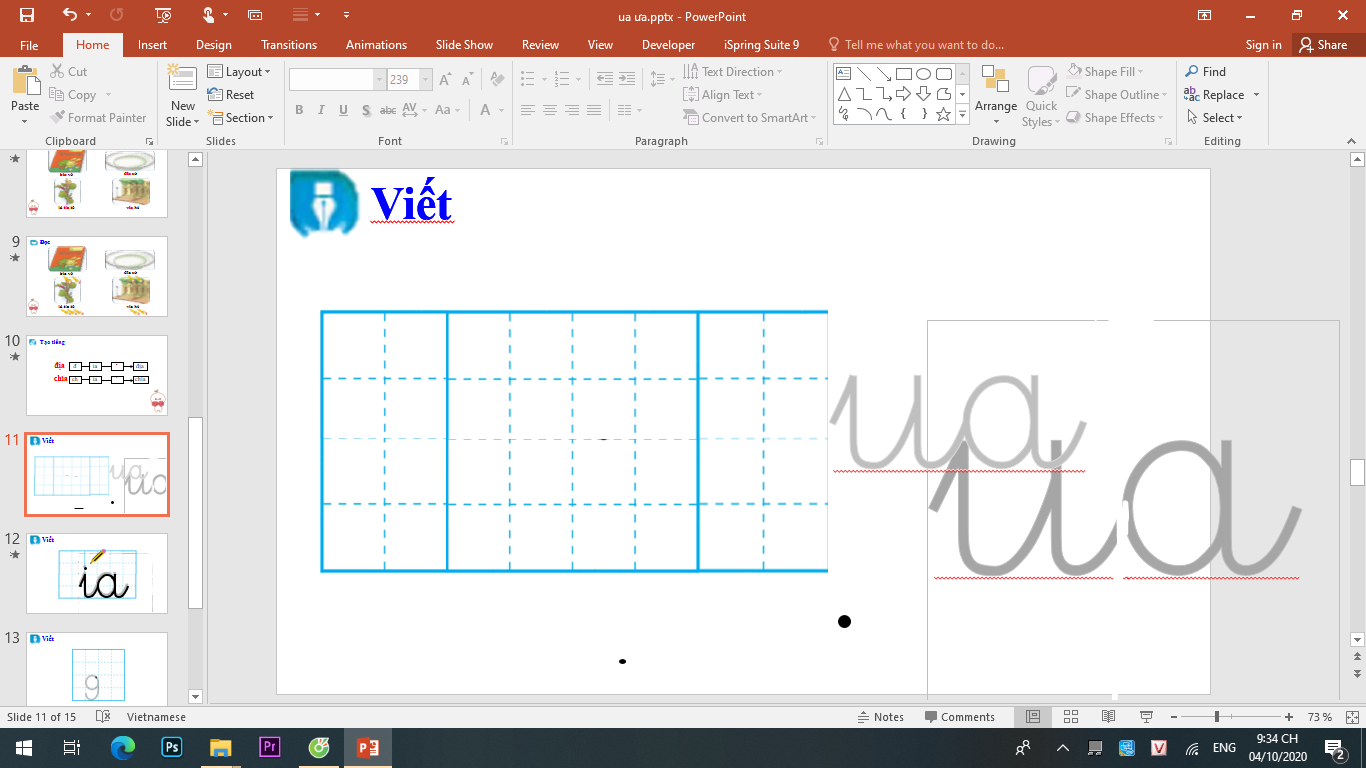 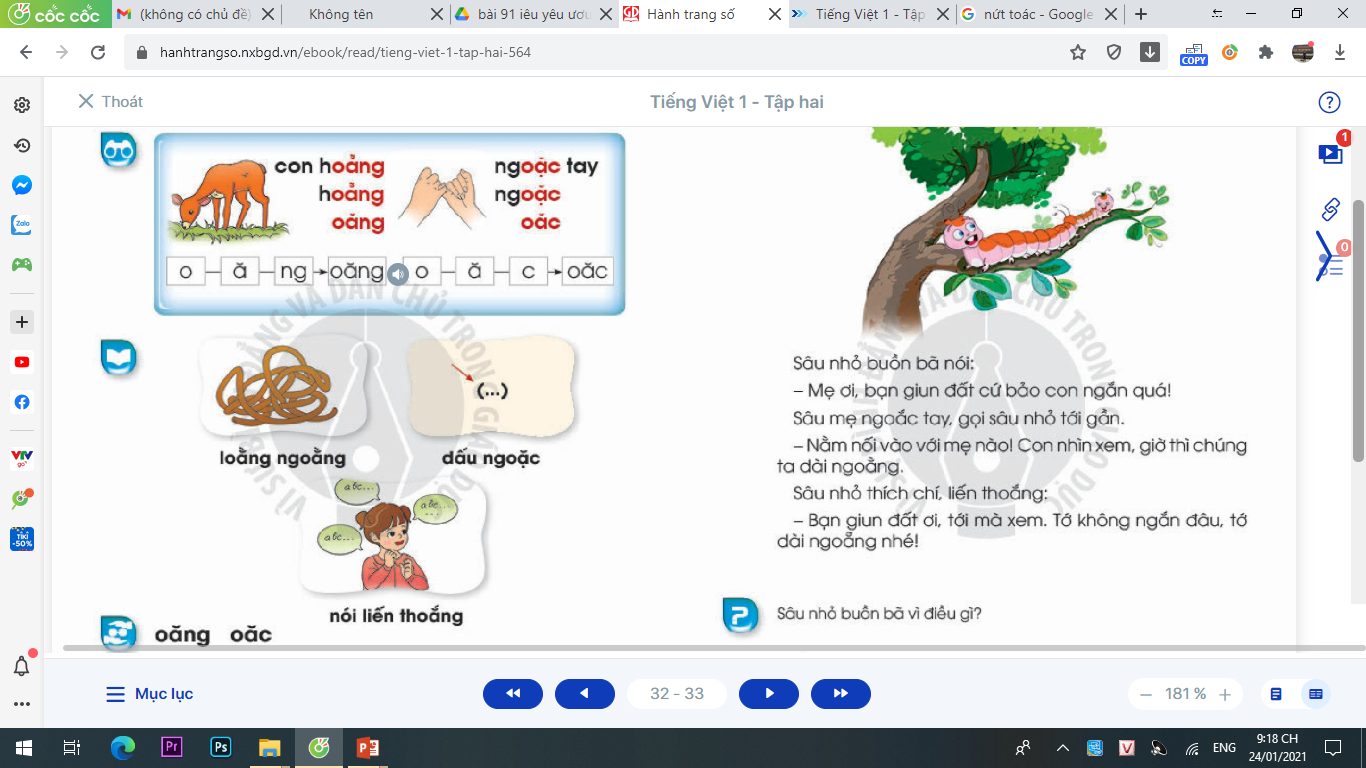 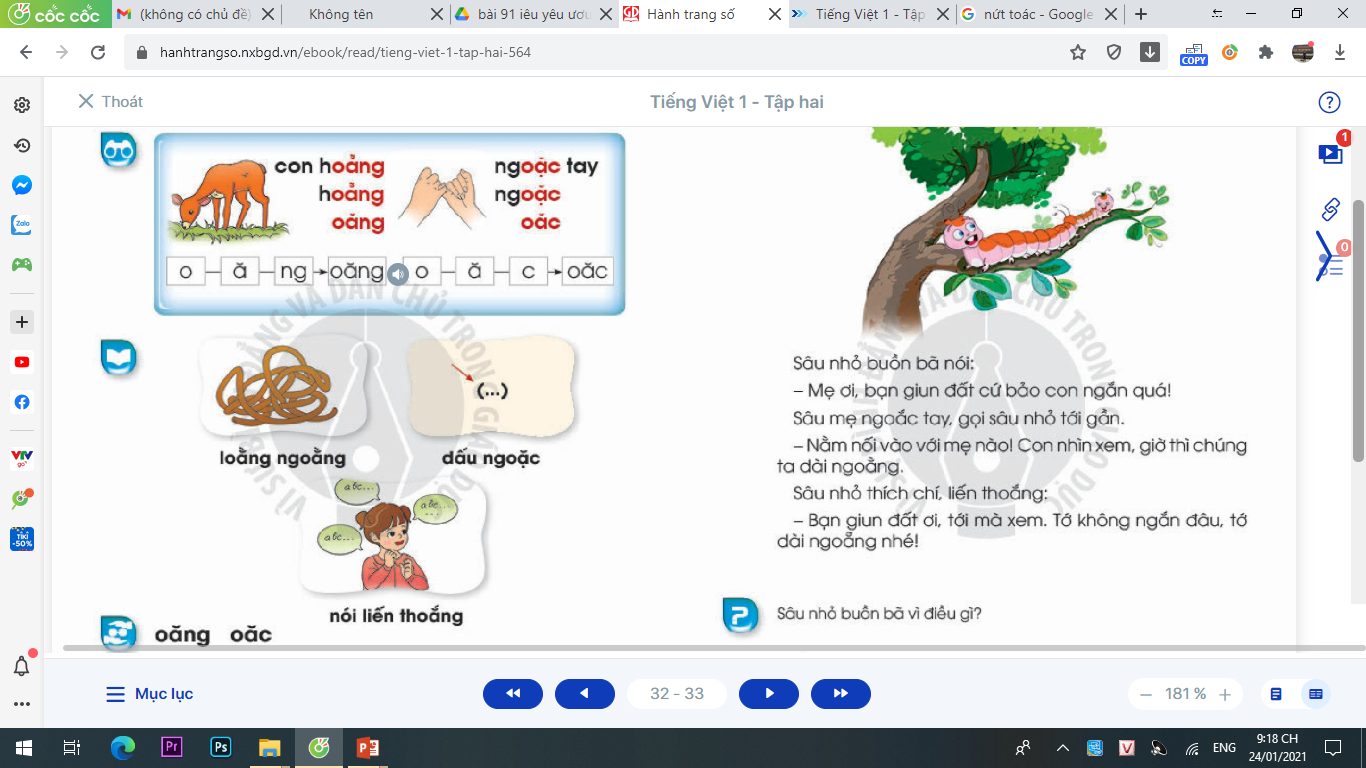 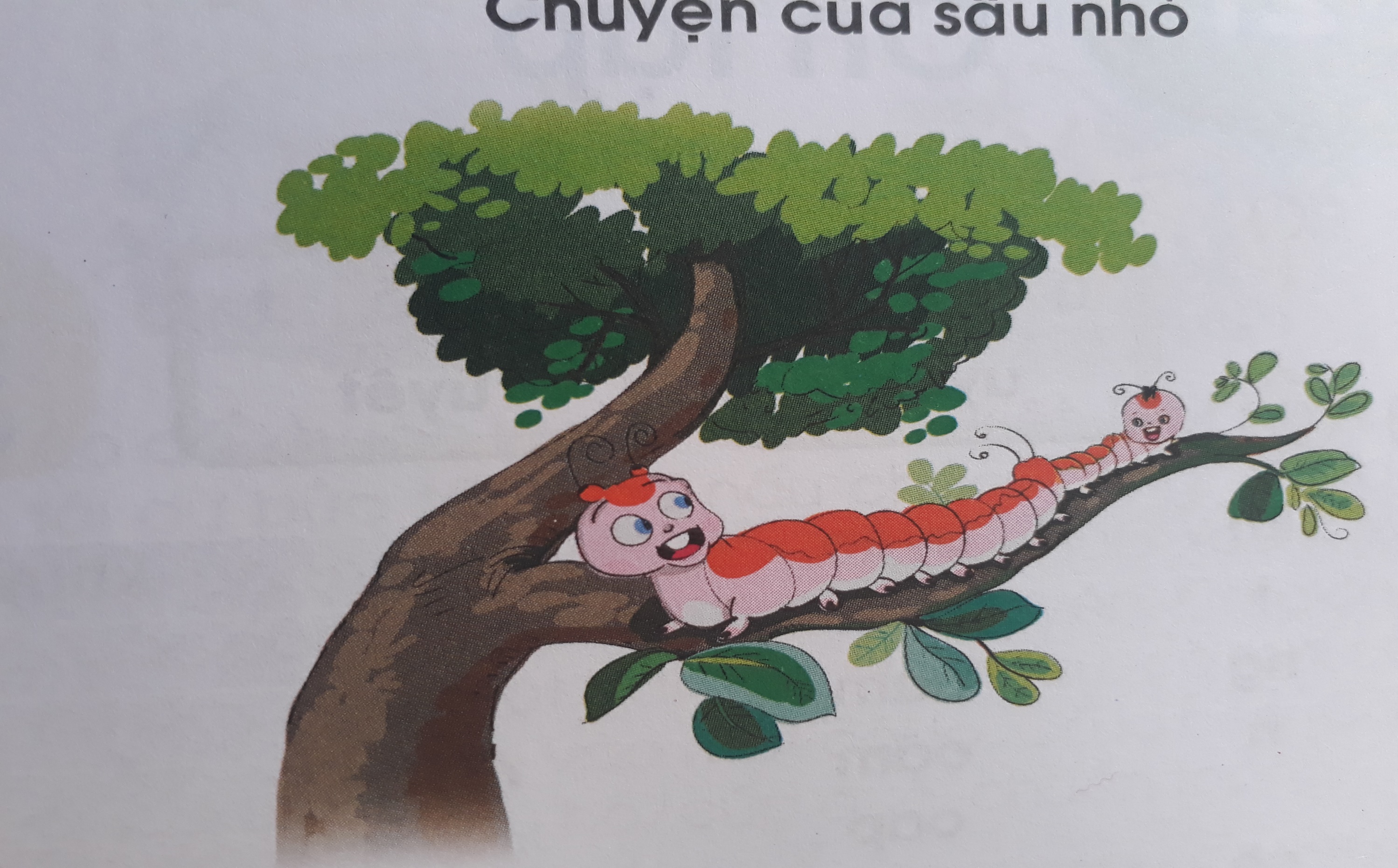 Chuyện của sâu nhỏ
Sâu nhỏ buồn bã nói:
     - Mẹ ơi, bạn giun đất cứ bảo con ngắn quá!
   Sâu mẹ ngoắc tay, gọi sâu nhỏ tới gần.
     - Nằm nối vào với mẹ nào! Con nhìn xem, giờ thì chúng ta dài ngoằng.
    Sâu nhỏ thích chí, liến thoắng: 
    - Bạn giun đất ơi, tới mà xem. Tớ không ngắn đâu, tớ dài ngoẵng nhé!
oăc
oăng
oăng
Sâu nhỏ buồn bã vì điều gì?
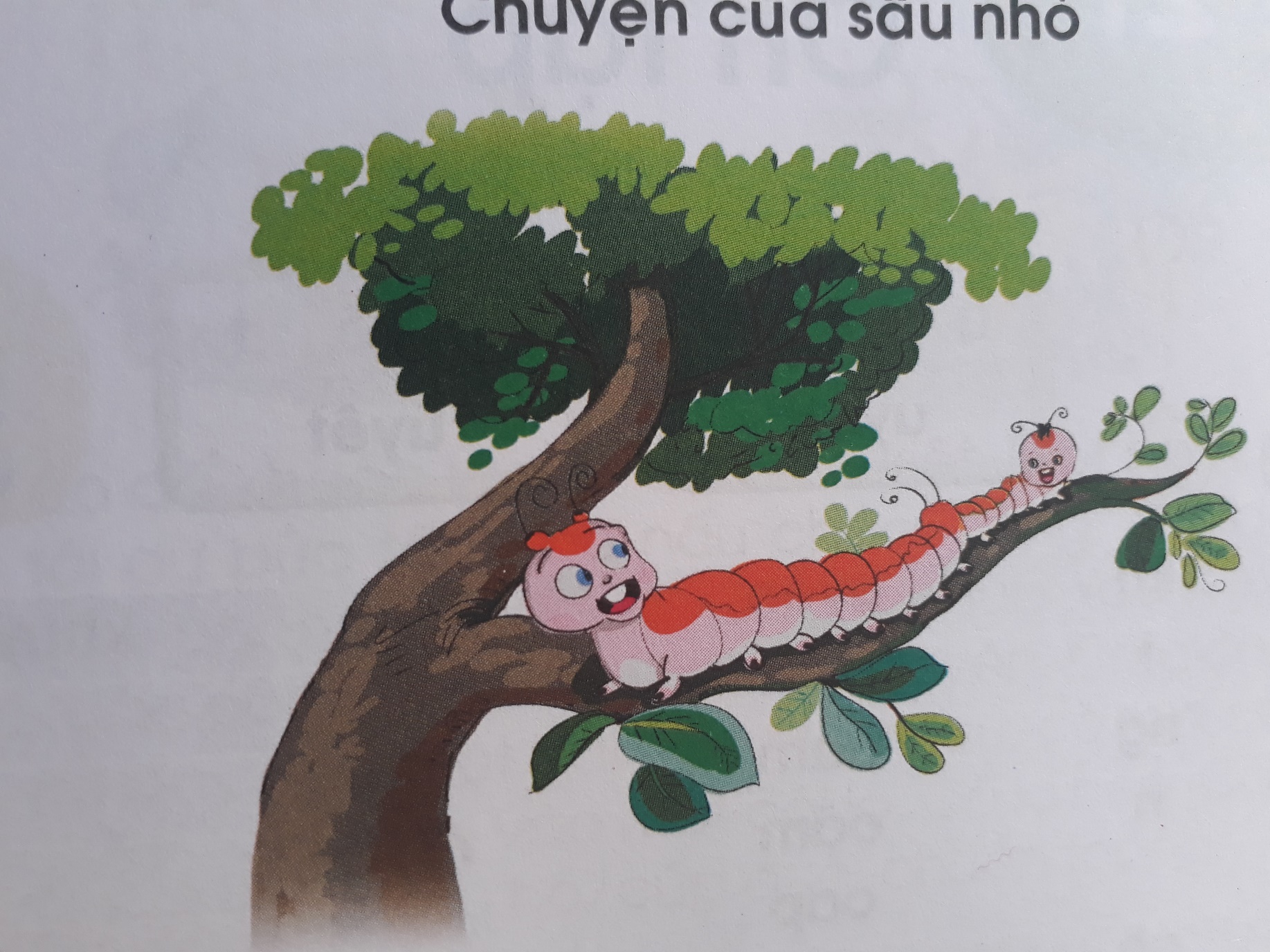 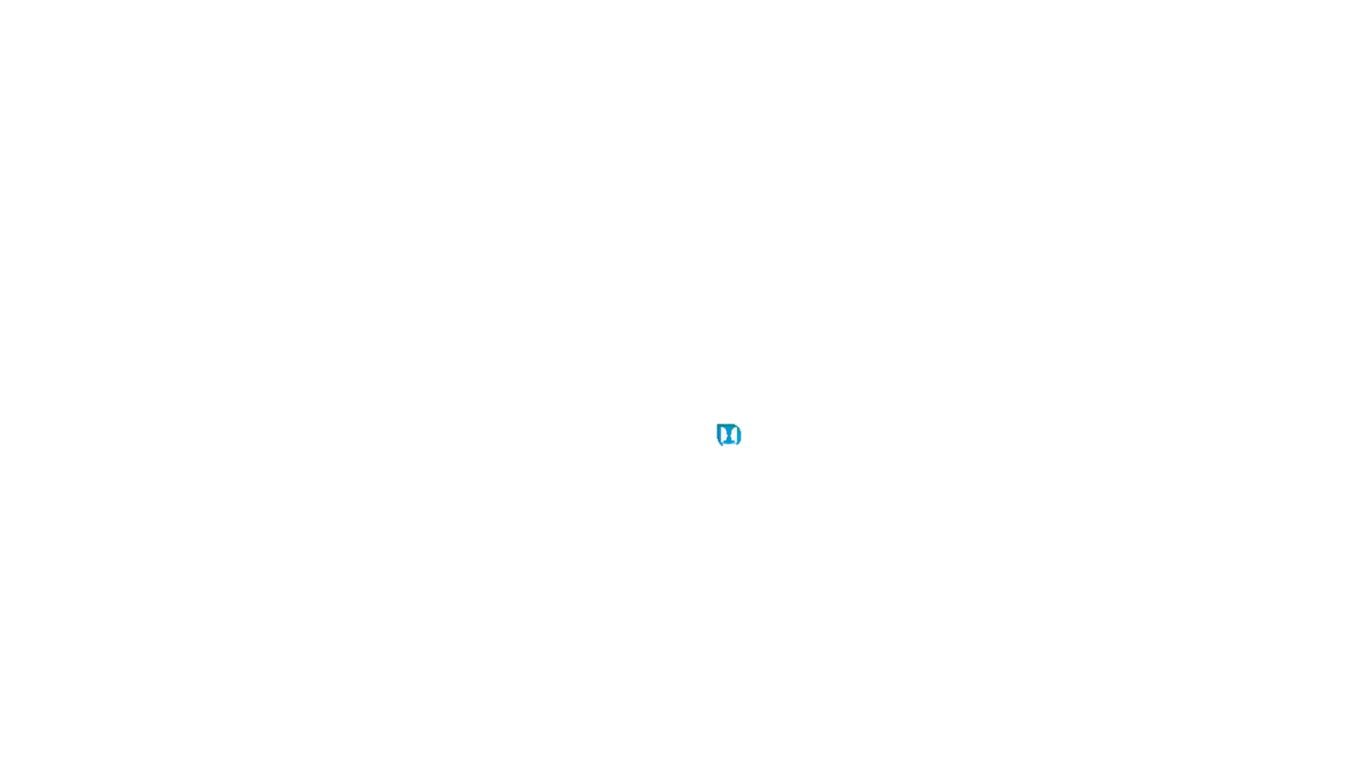 Nói và nghe
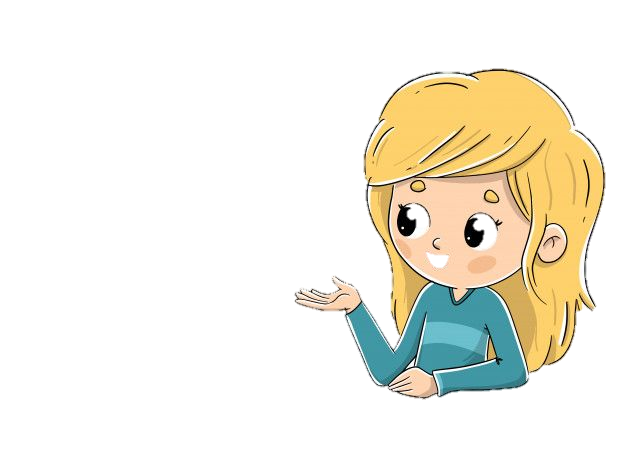 Đố bạn:
     Sâu nhỏ sẽ nói gì với mẹ?
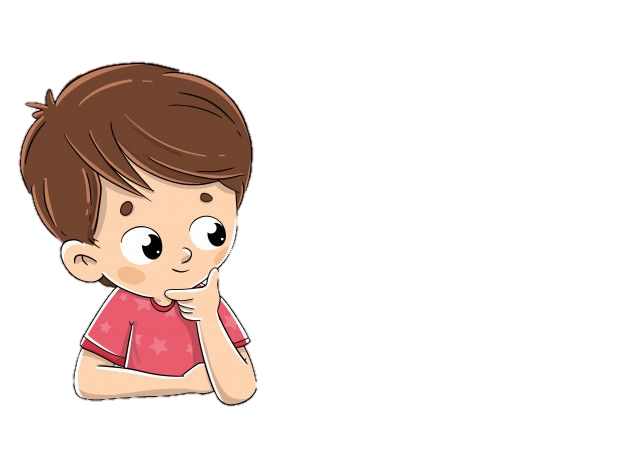 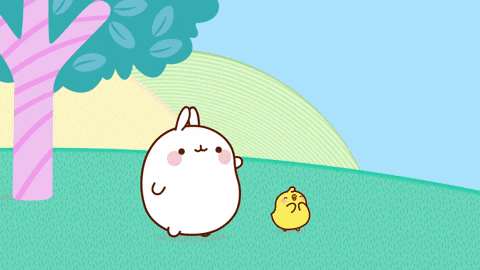 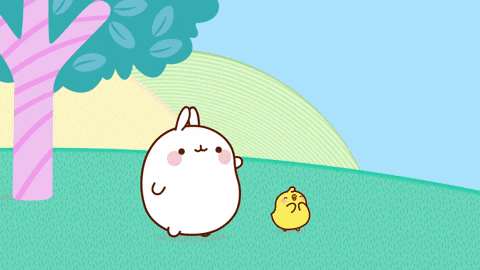 CHÚC CÁC EM HỌC GIỎI!
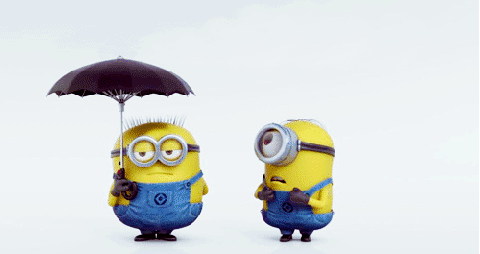